Service-Angebote auf den Internetseiten der Fabrikate Januar 2023
Alfa Romeo
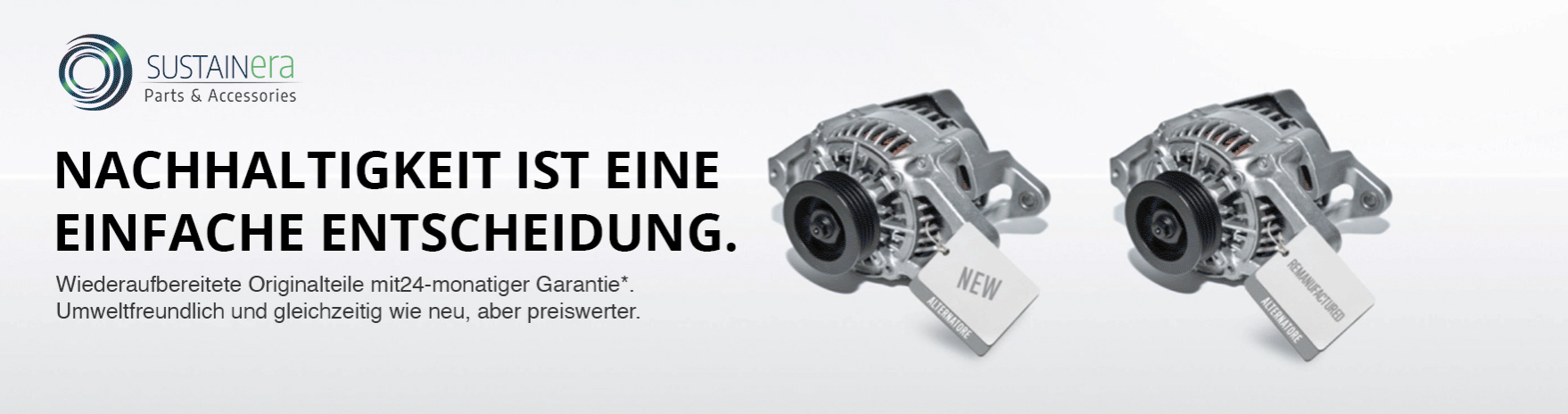 Audi
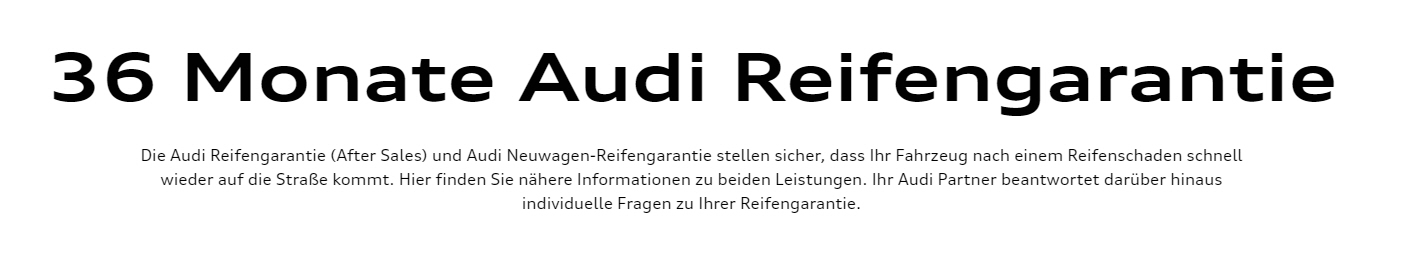 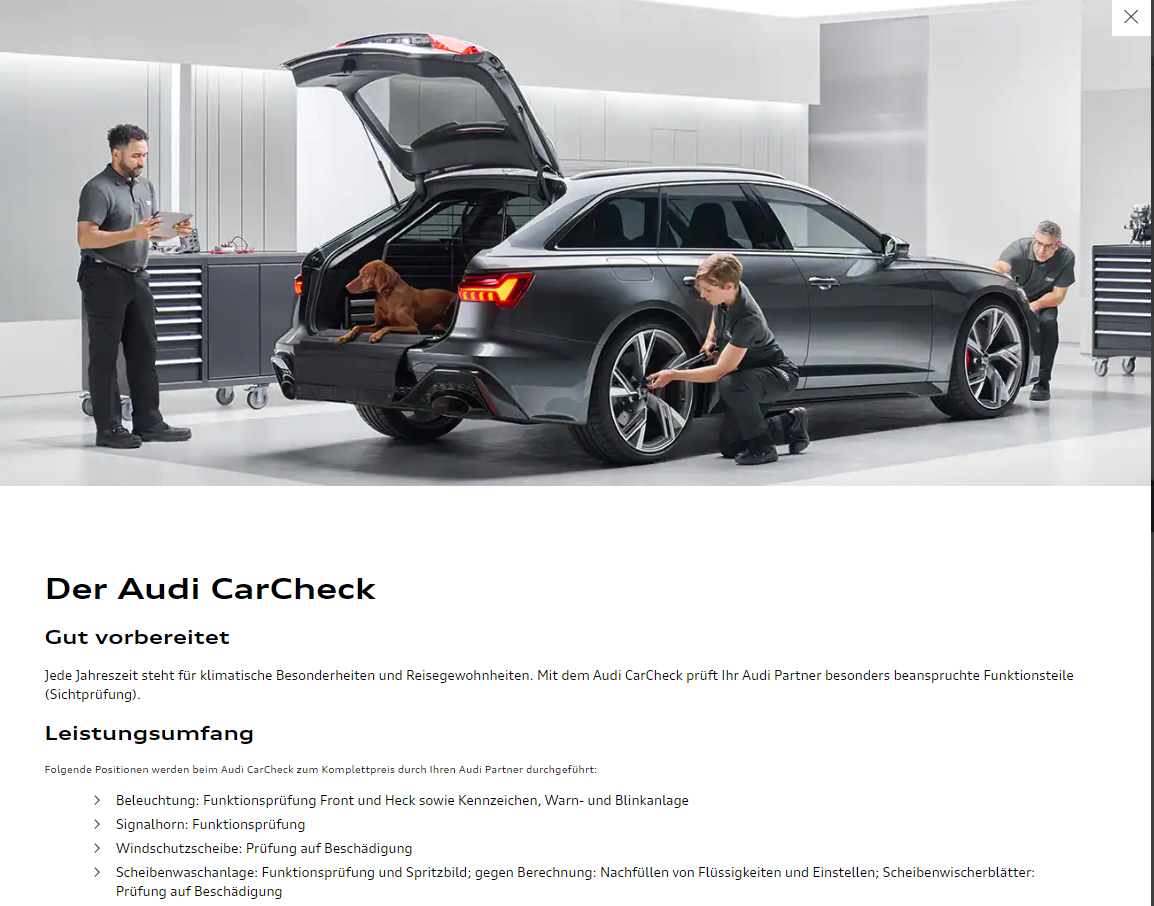 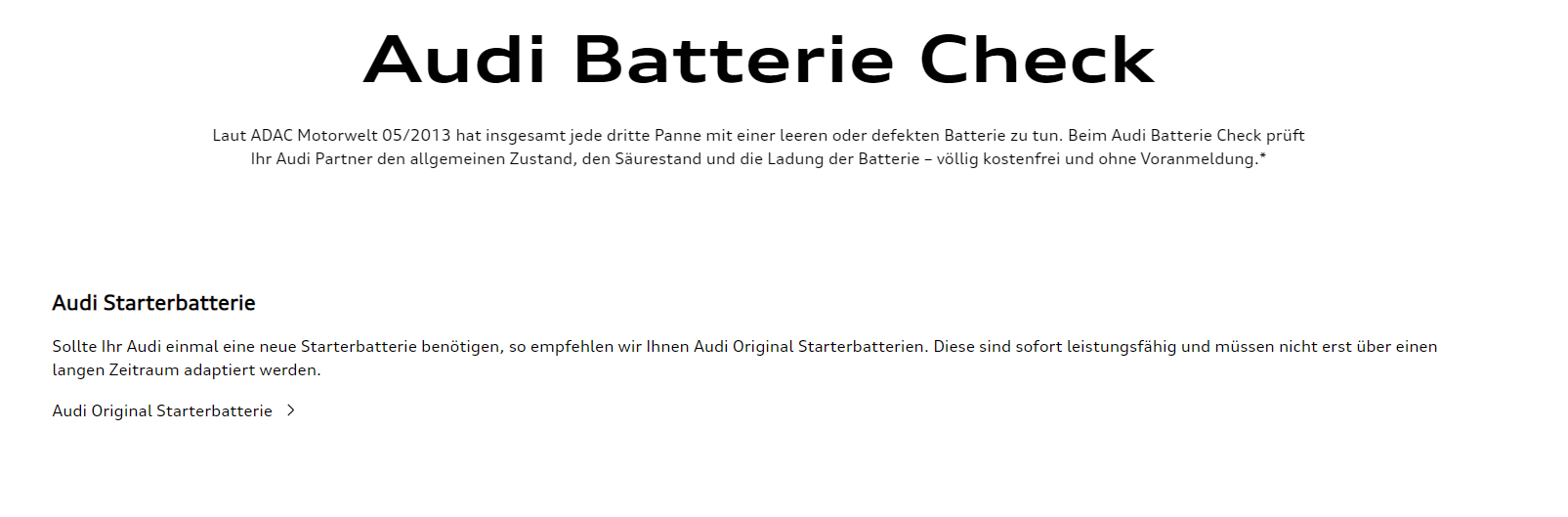 BMW
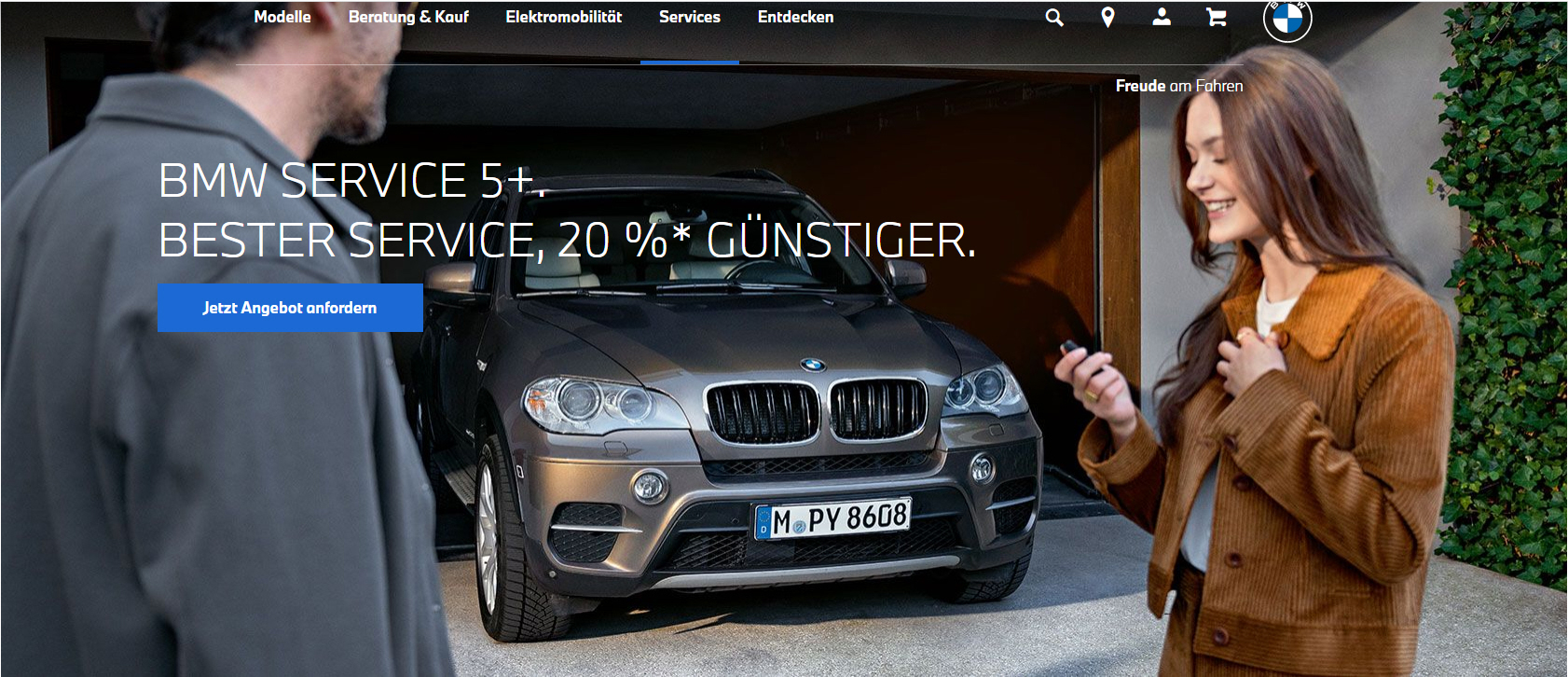 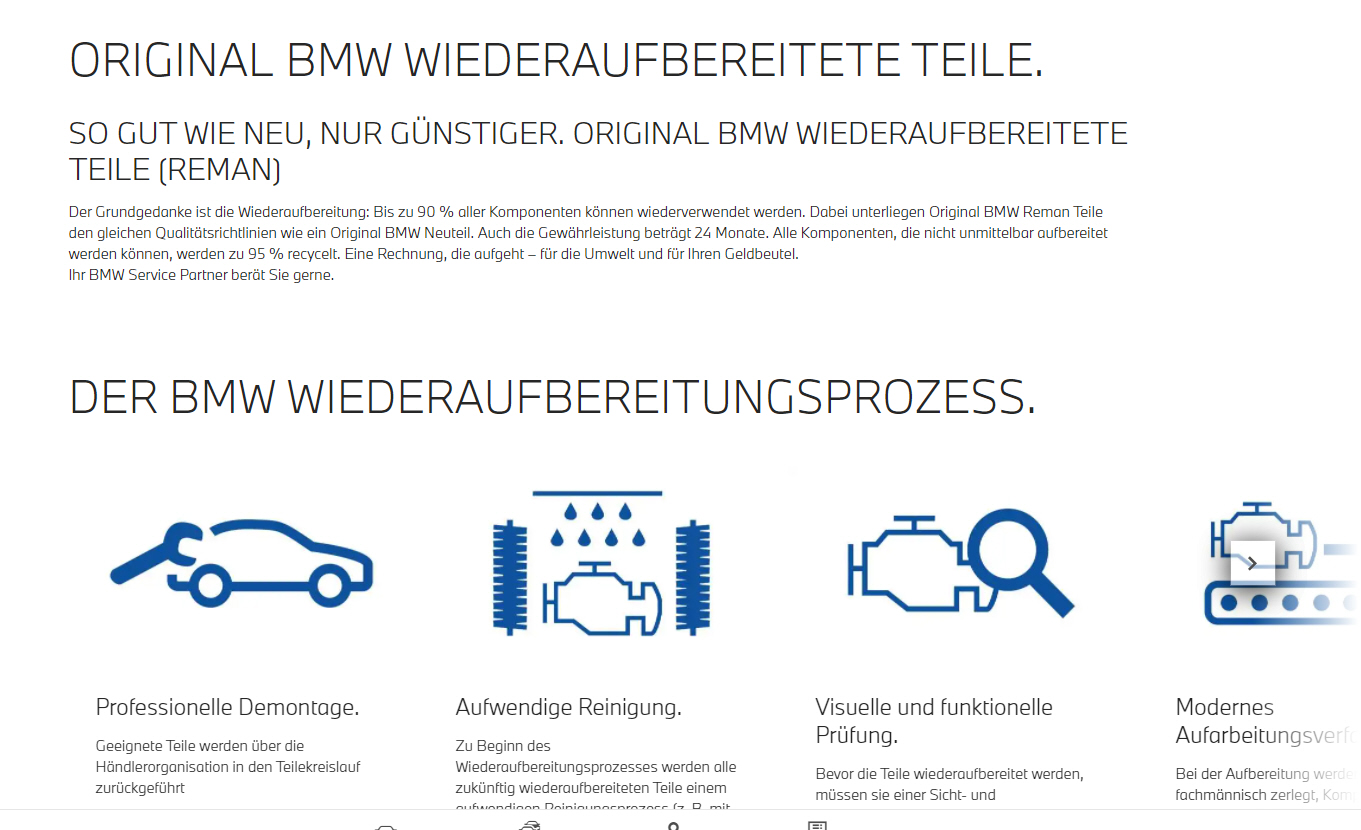 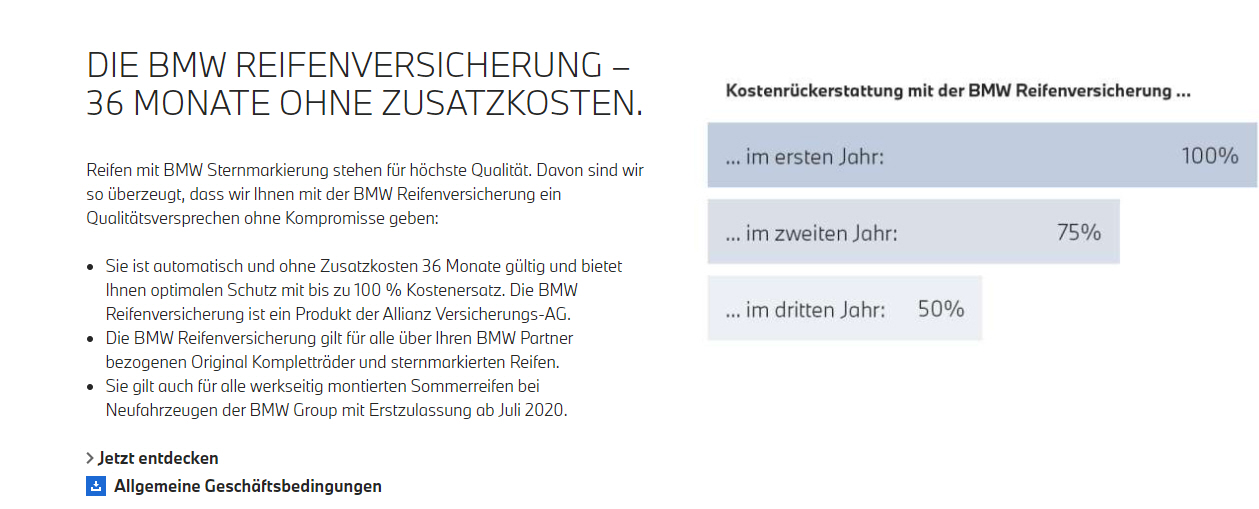 Citroën
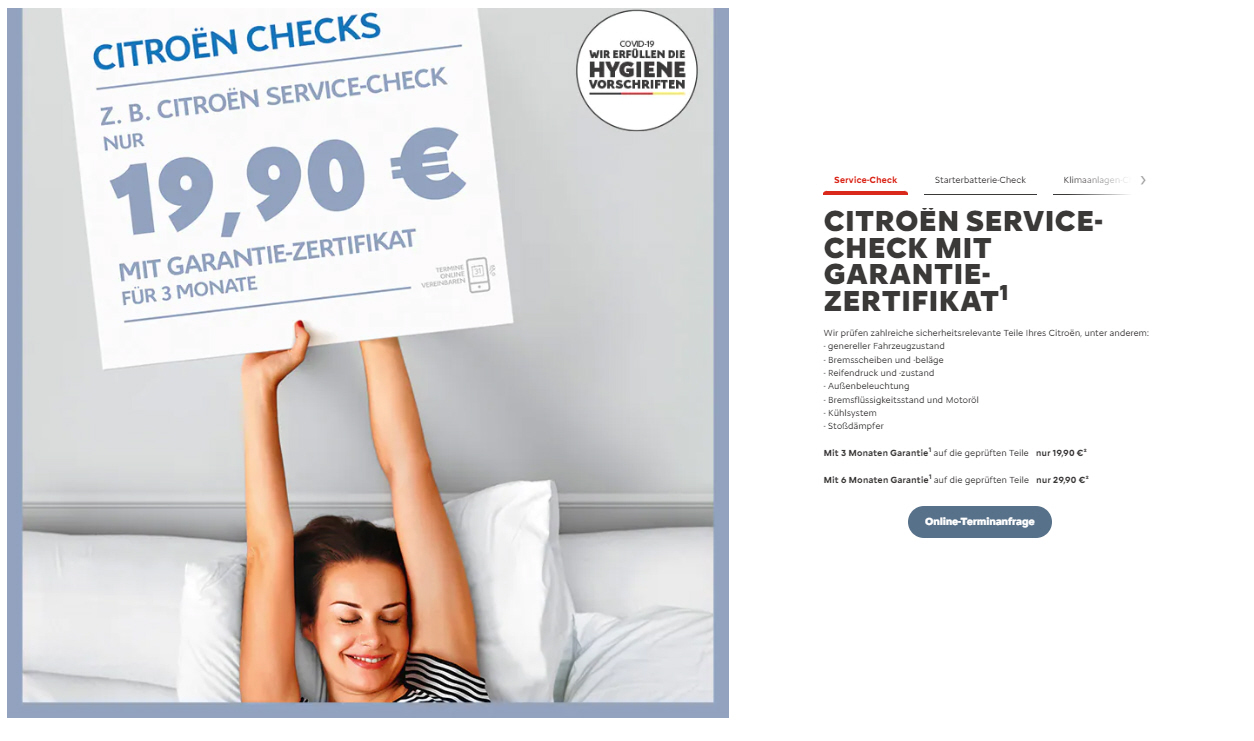 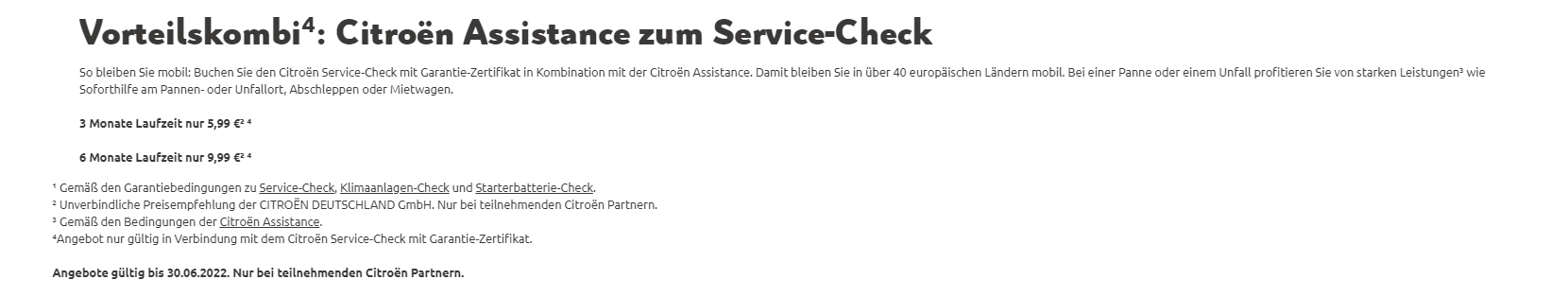 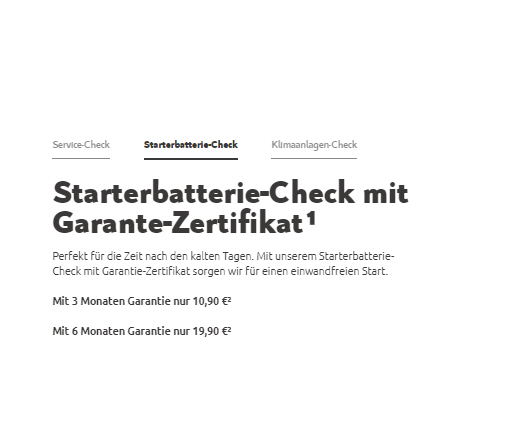 NEU
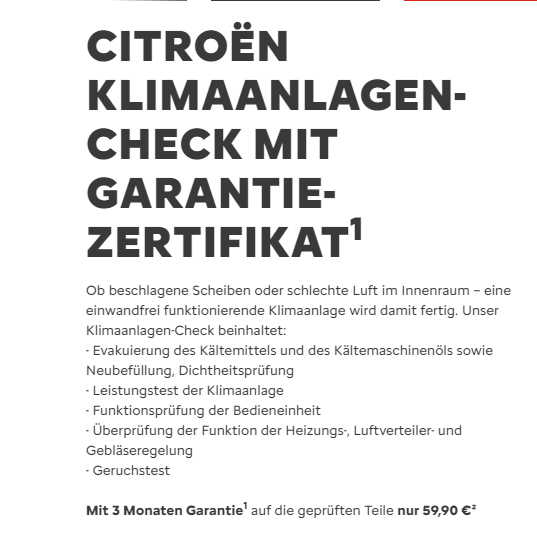 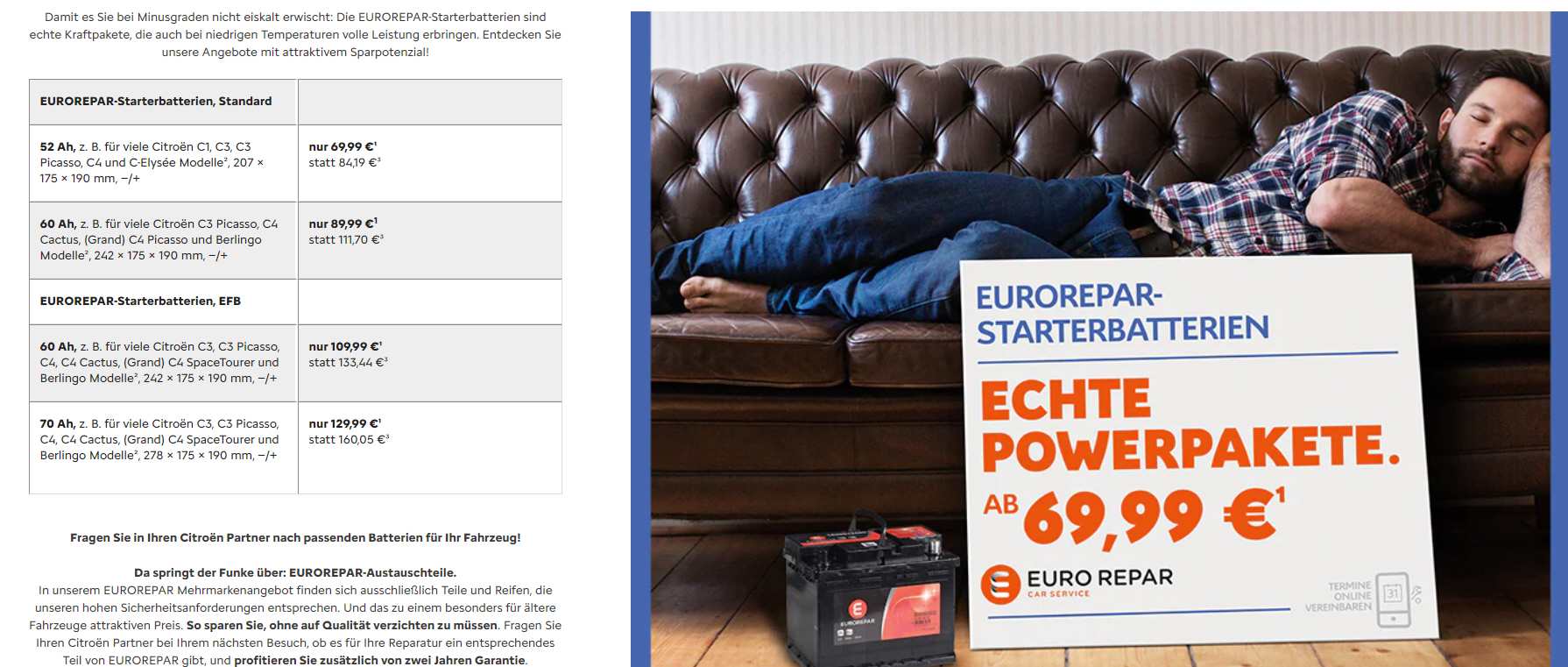 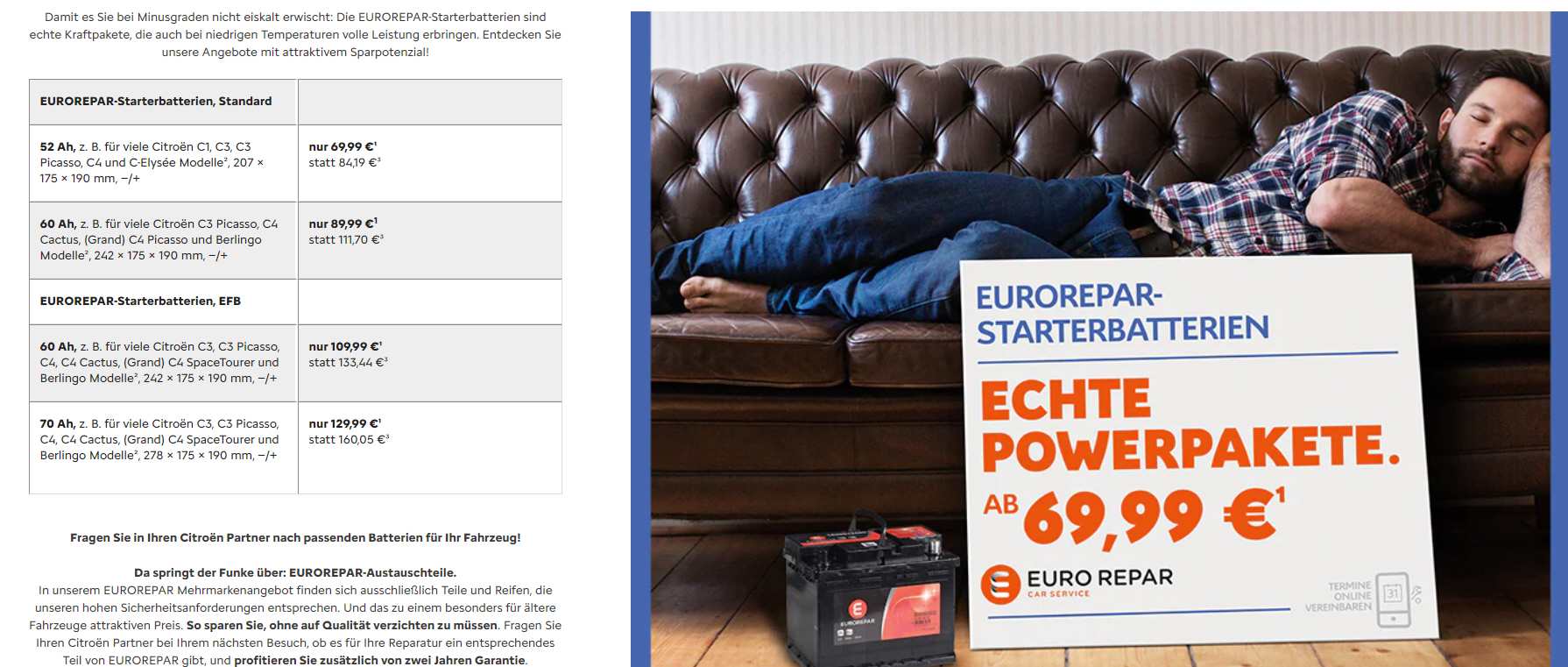 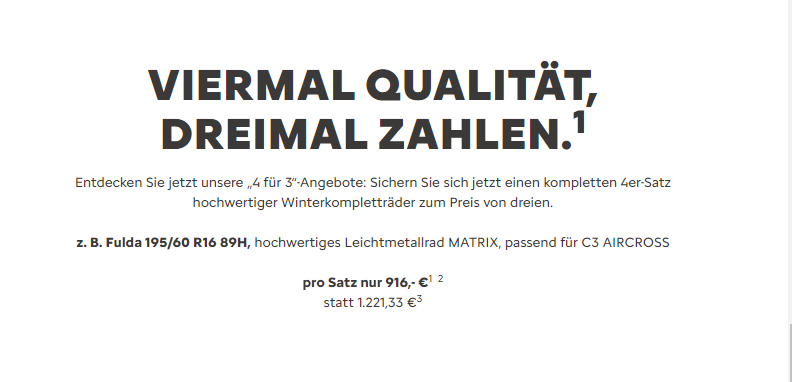 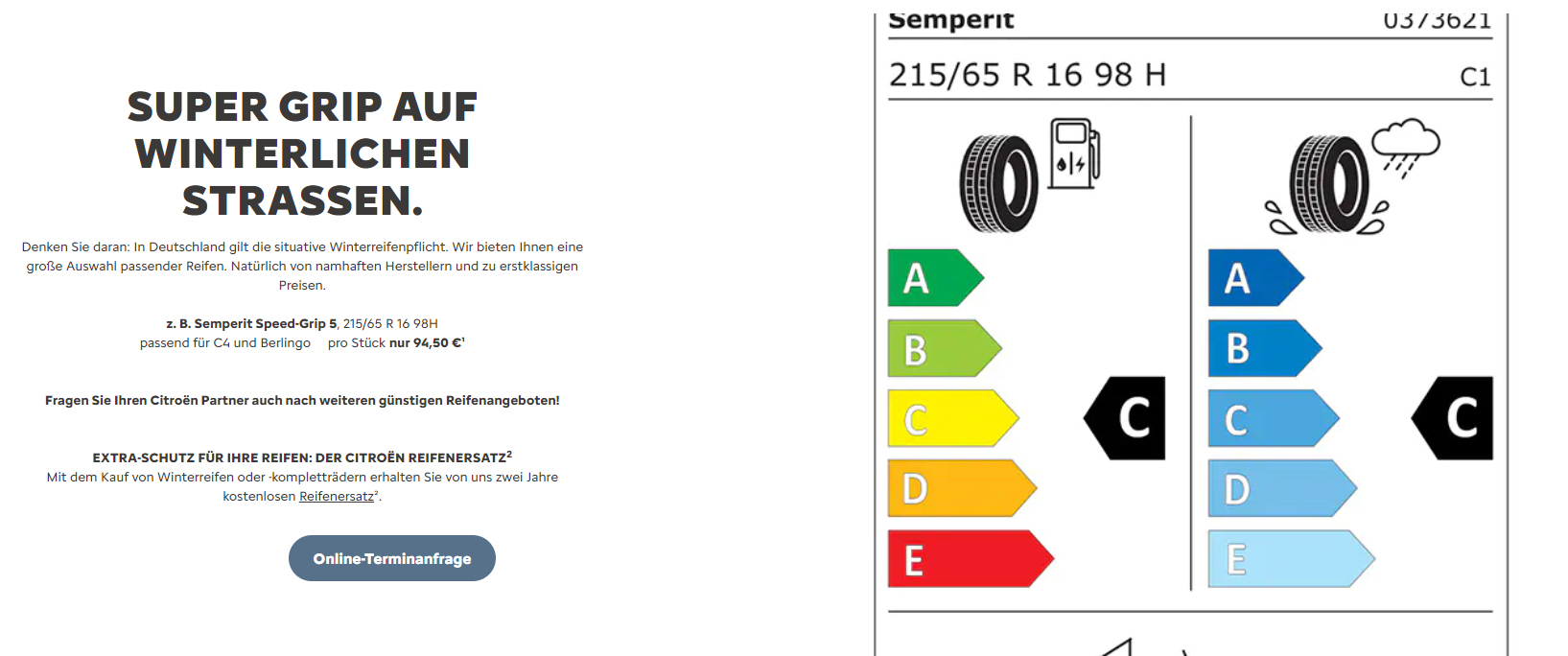 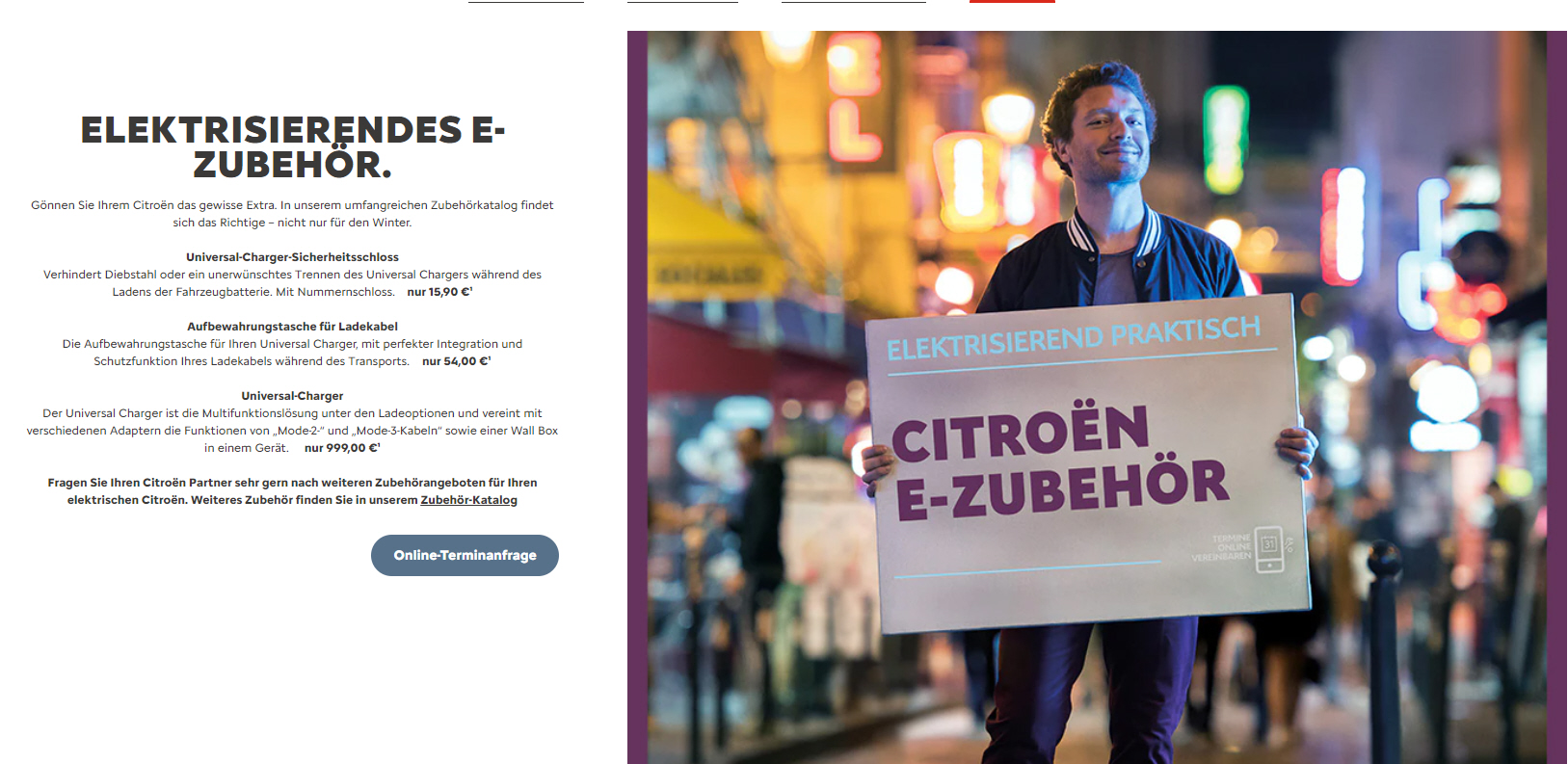 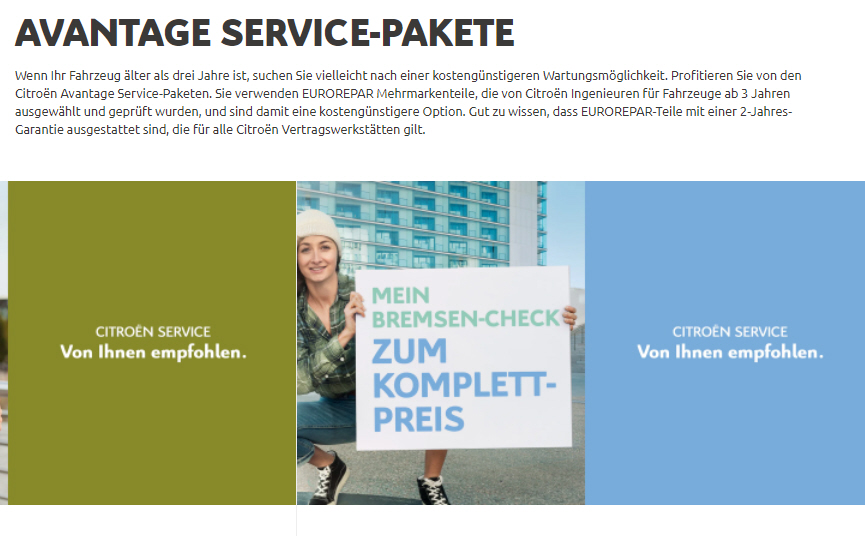 Cupra
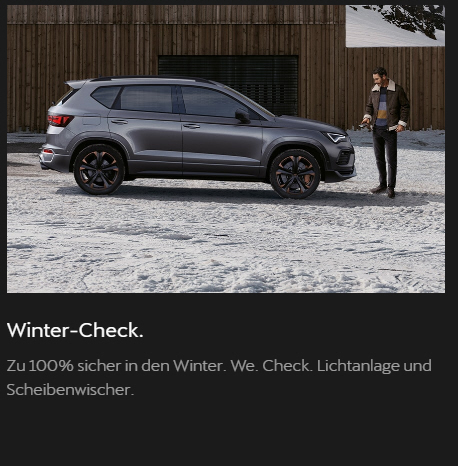 Dacia
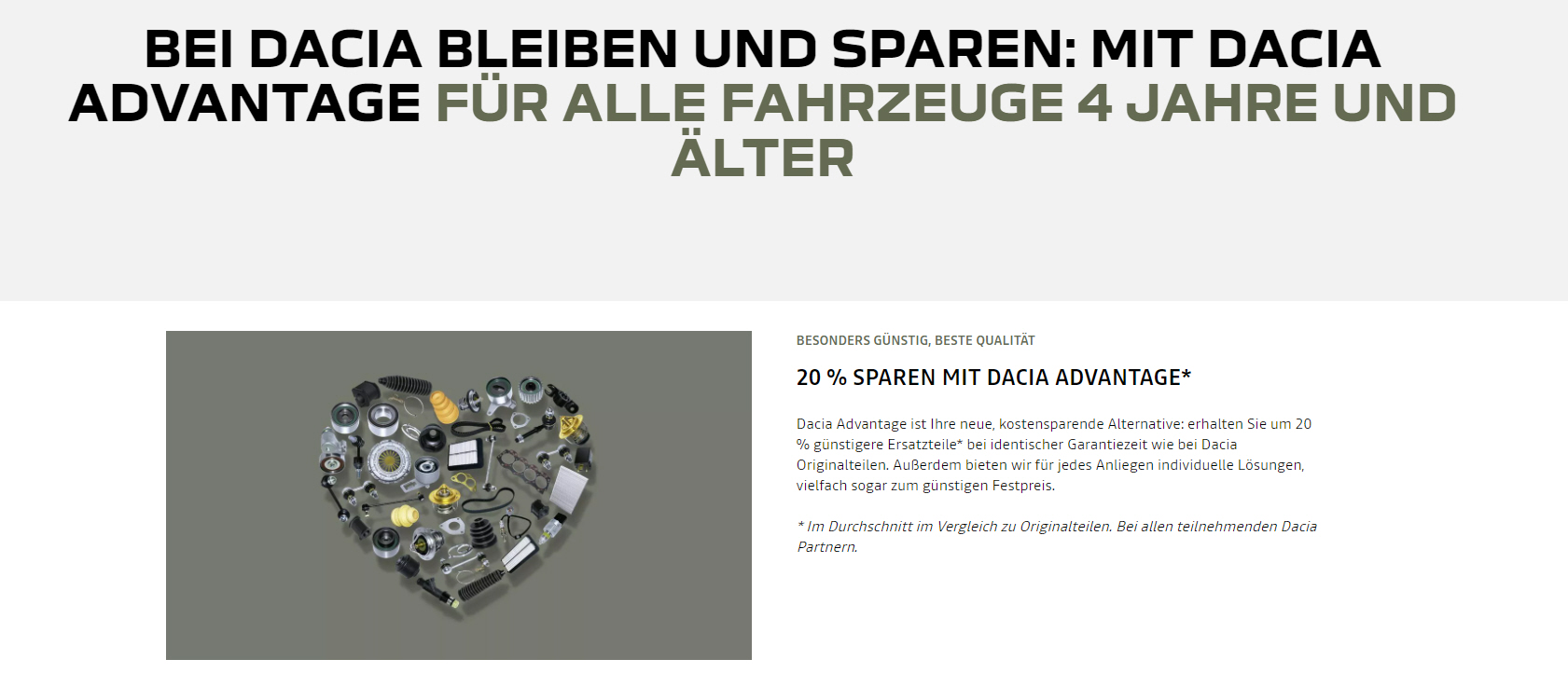 NEU
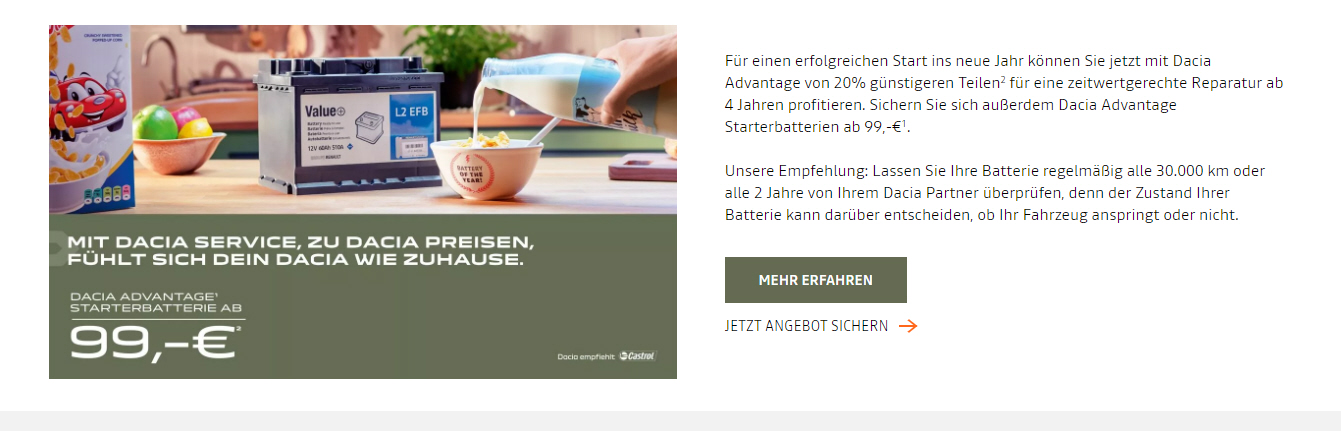 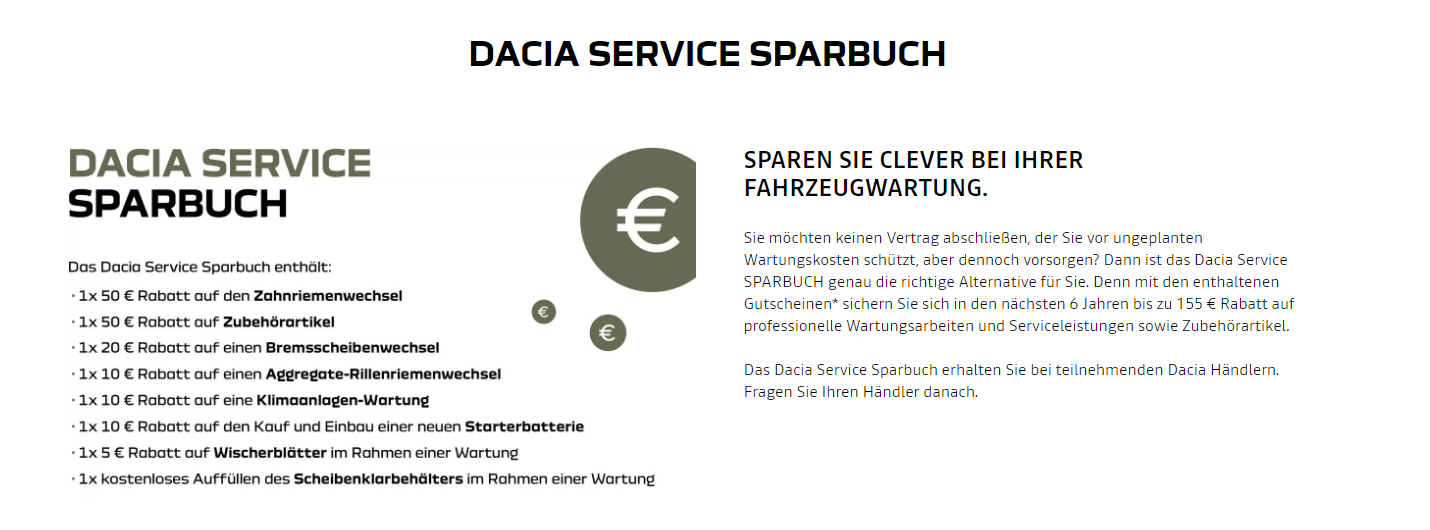 DS
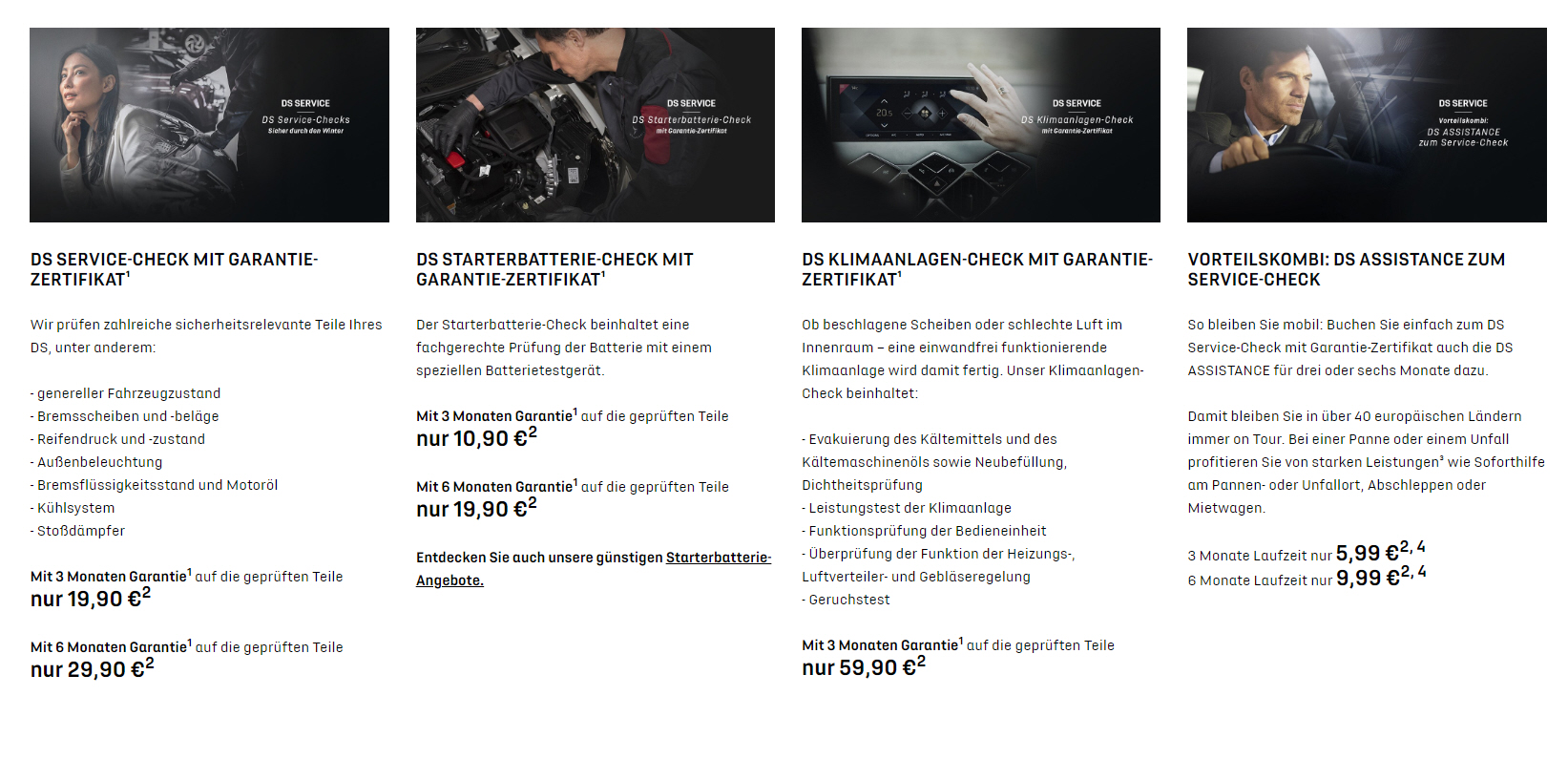 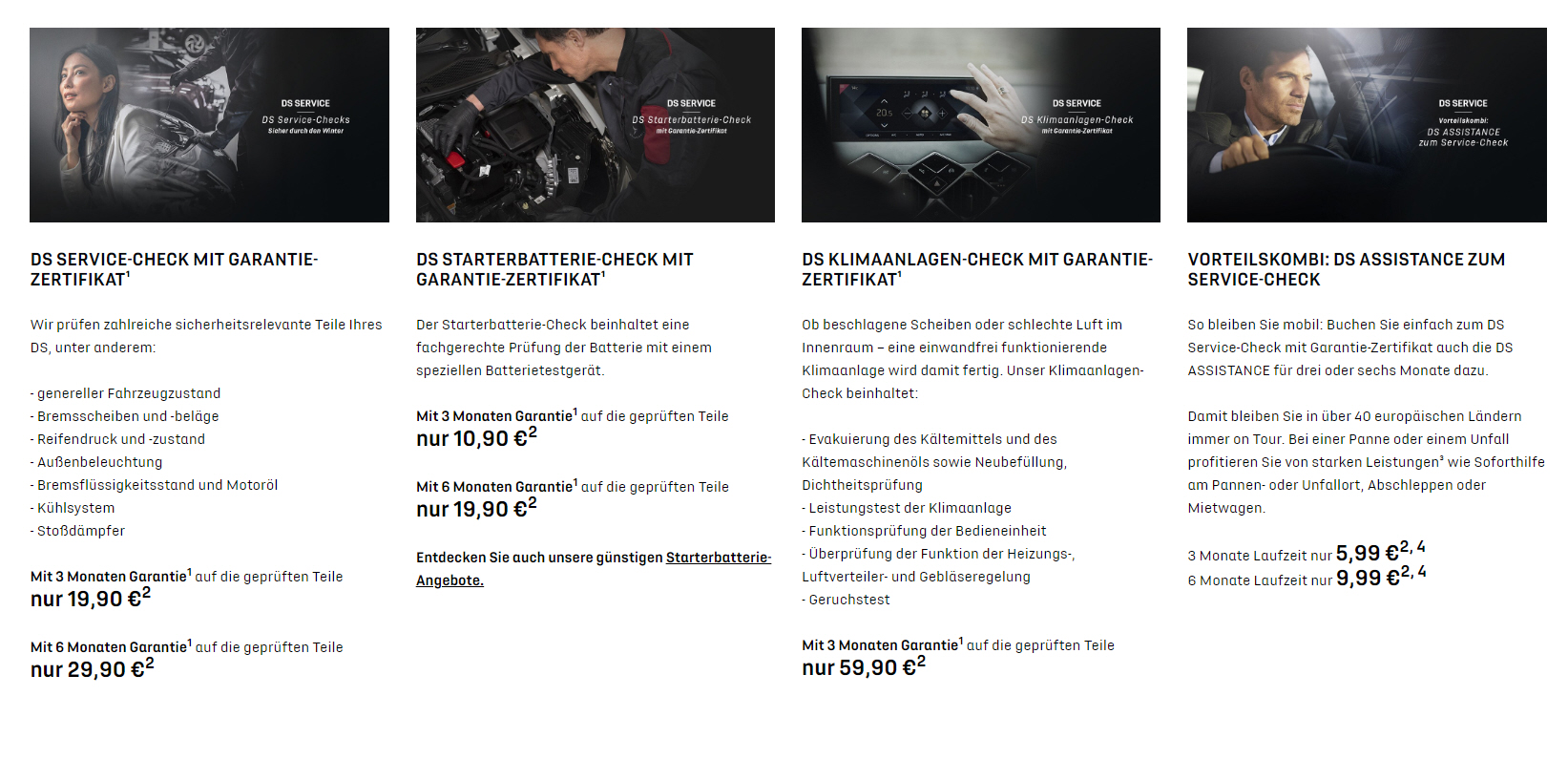 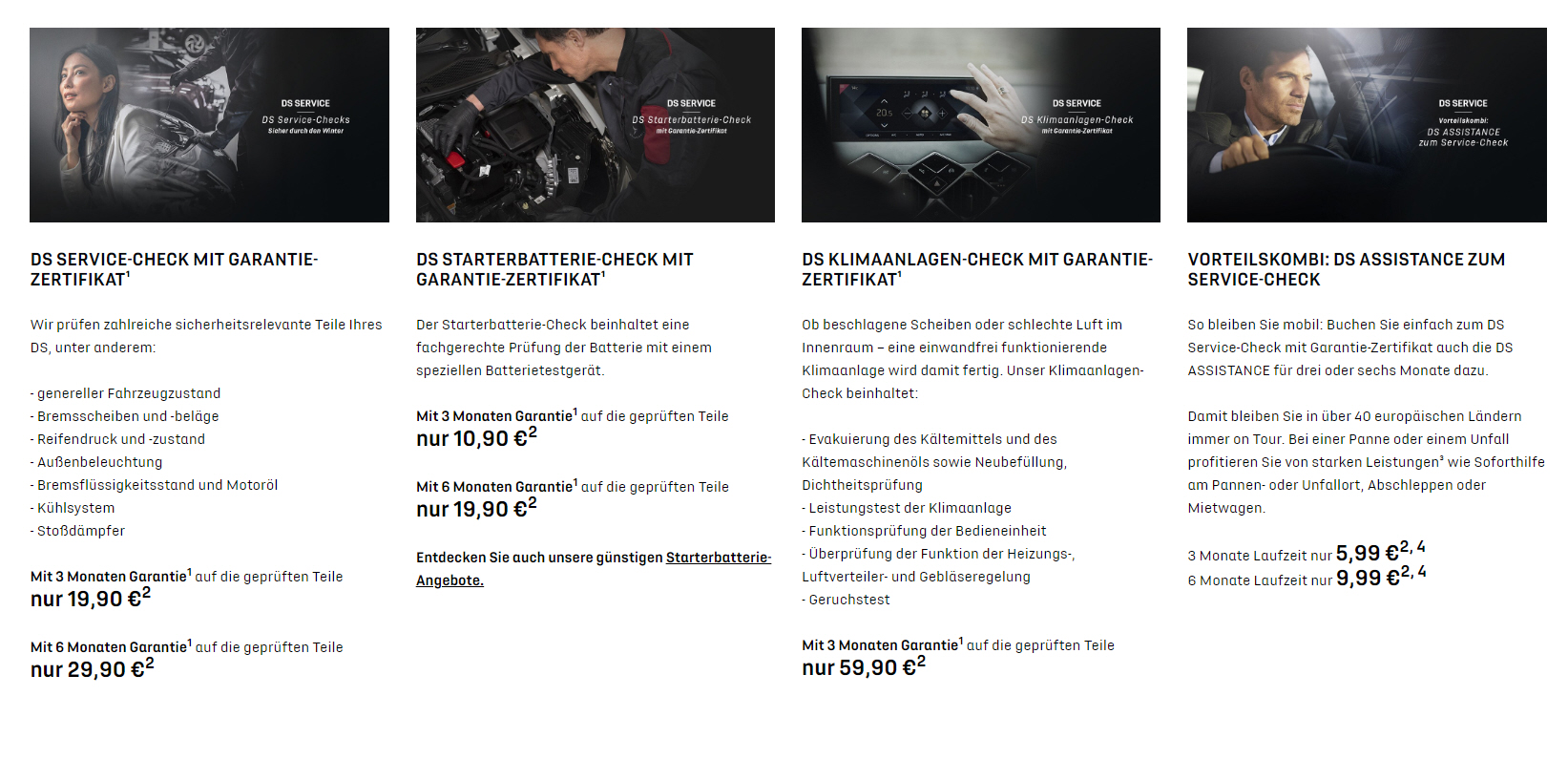 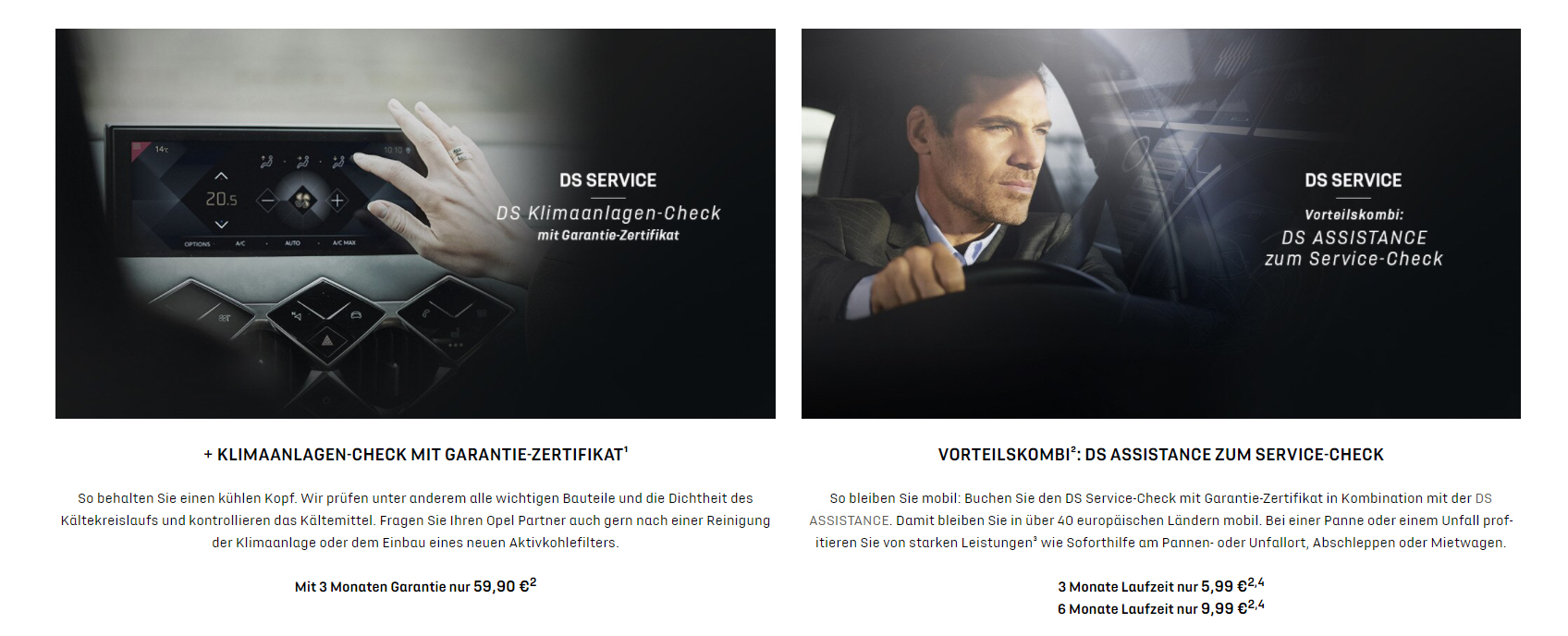 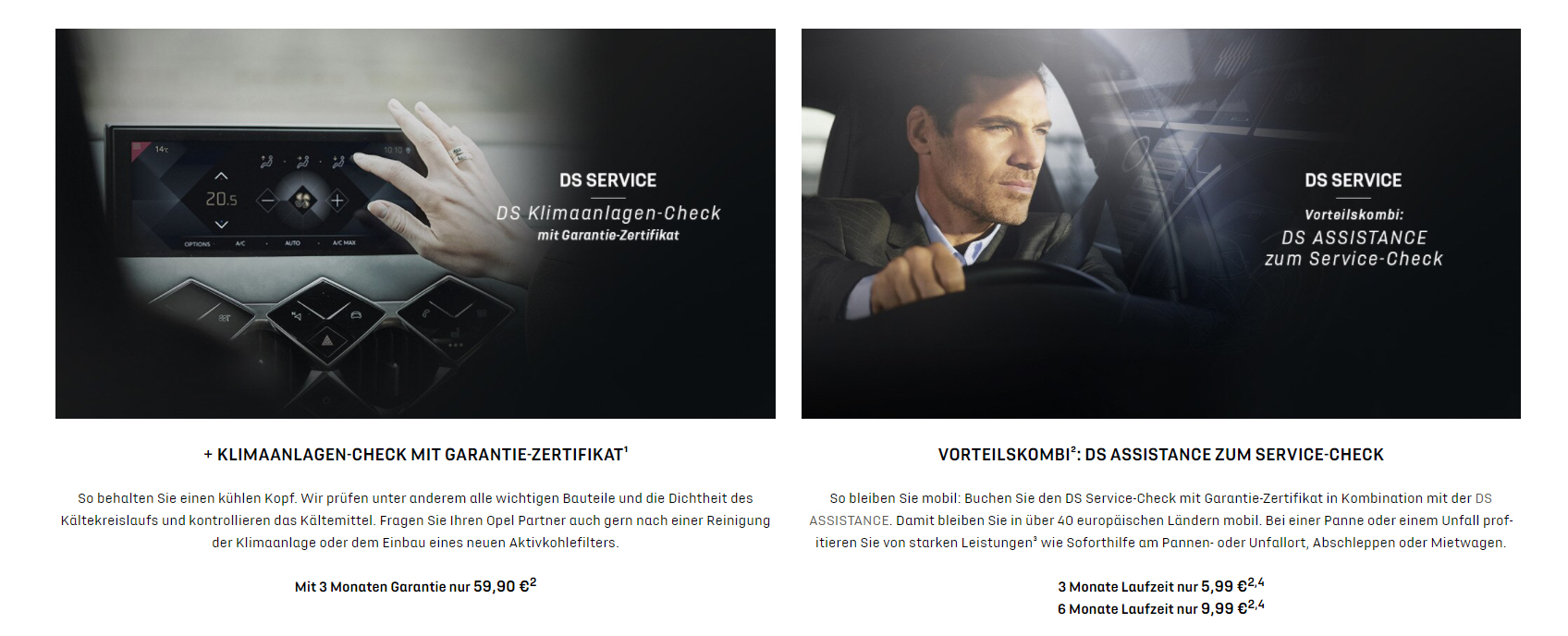 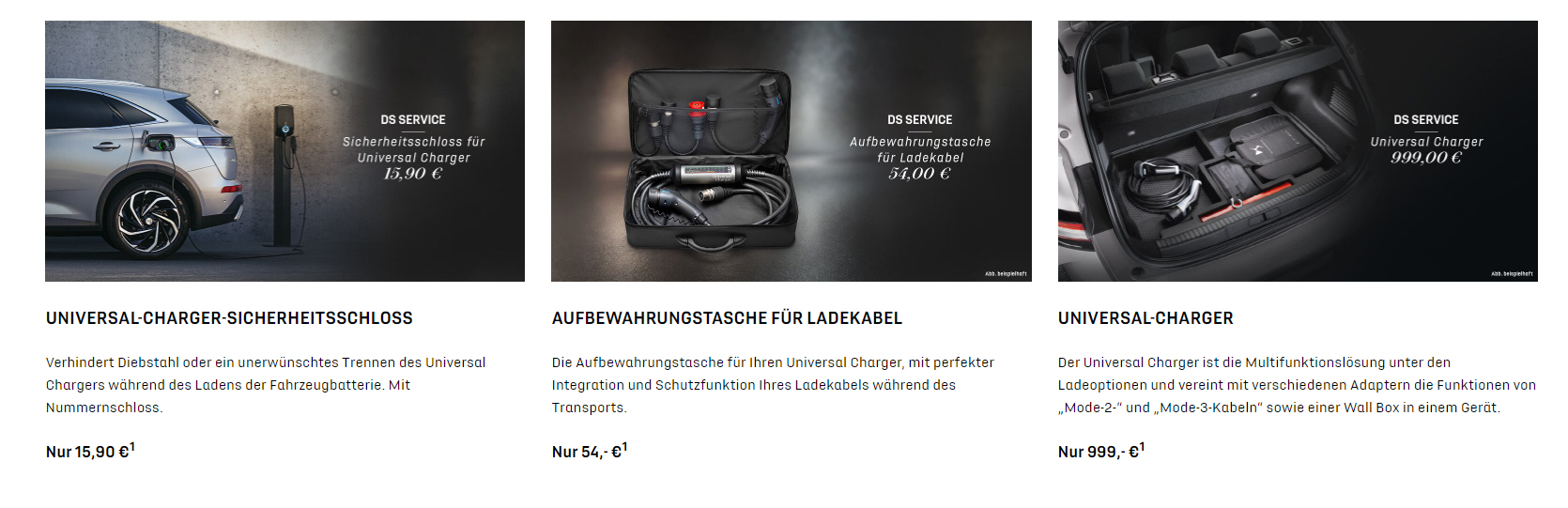 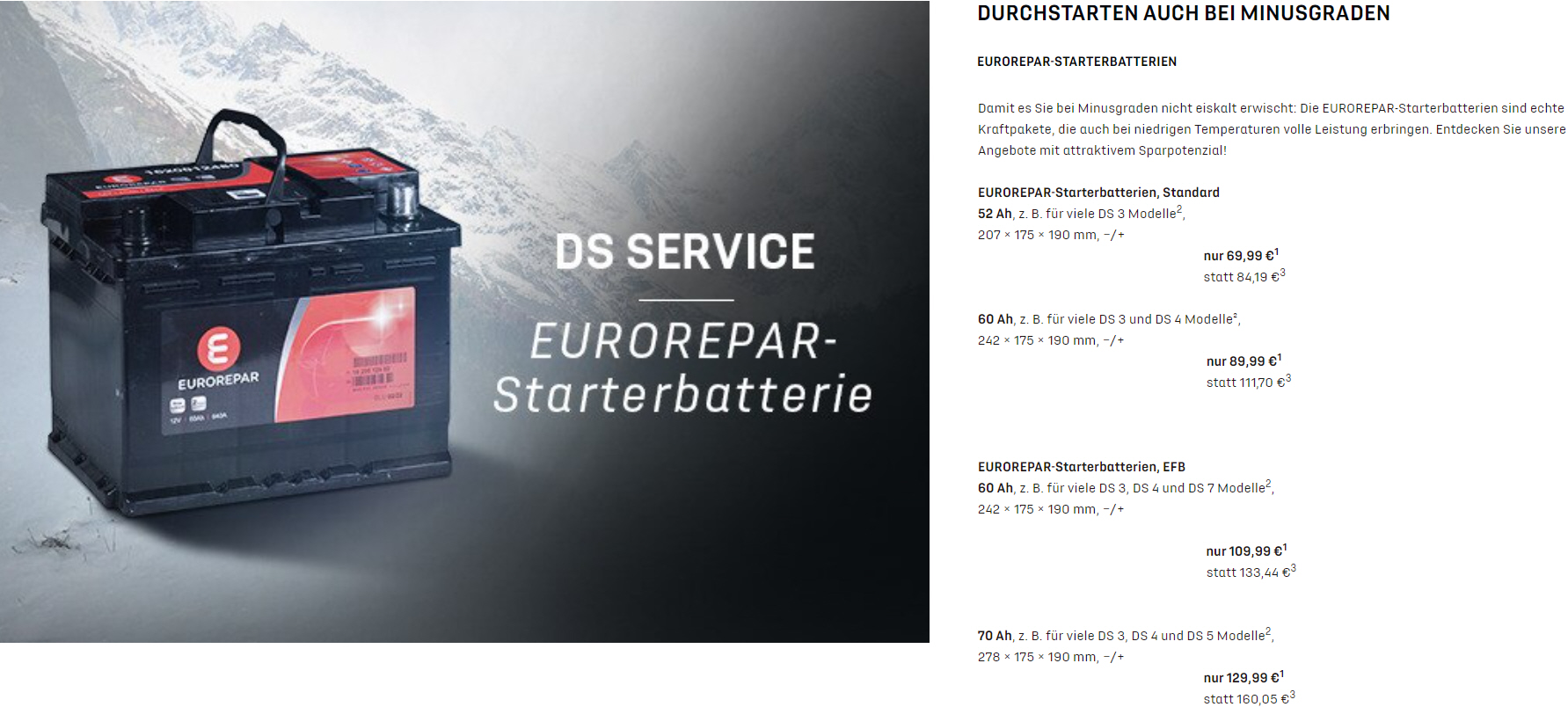 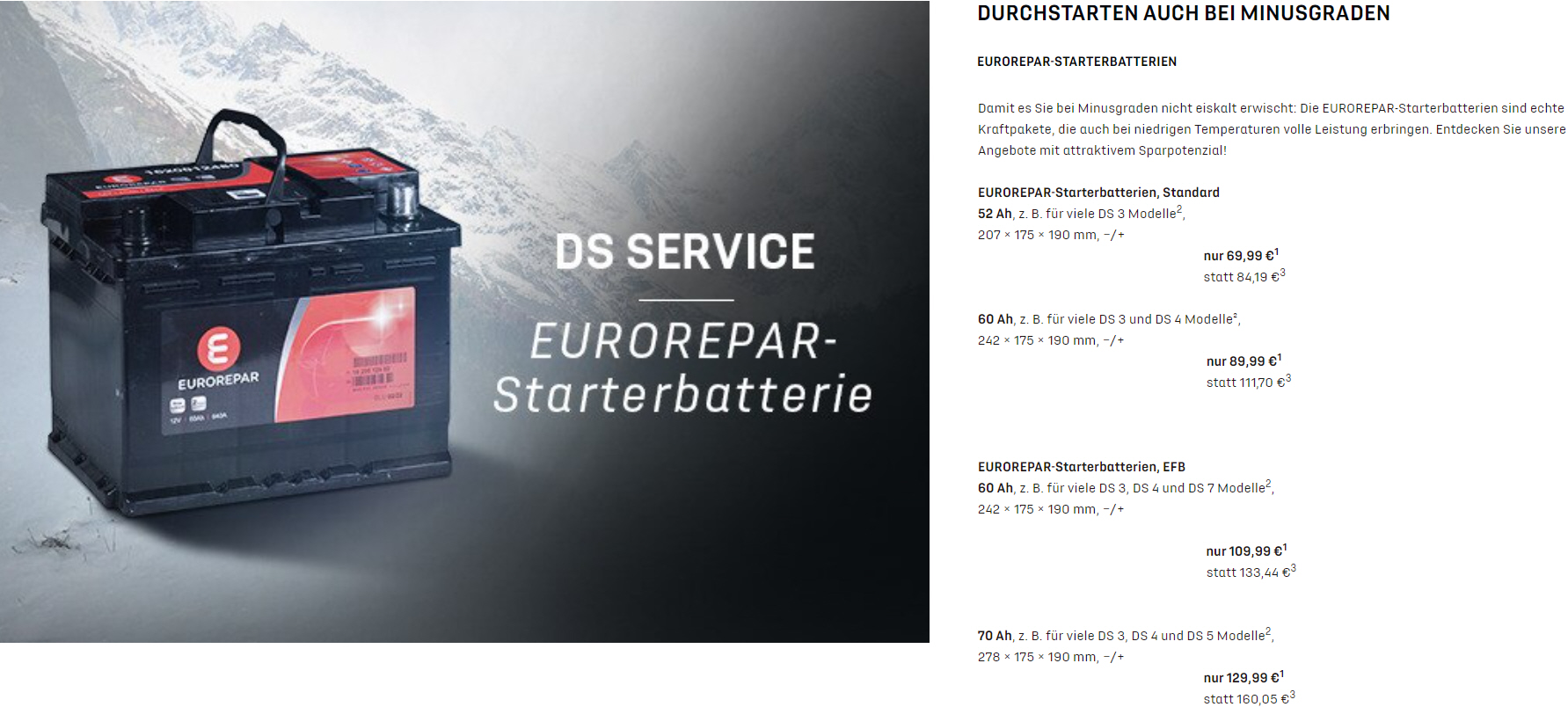 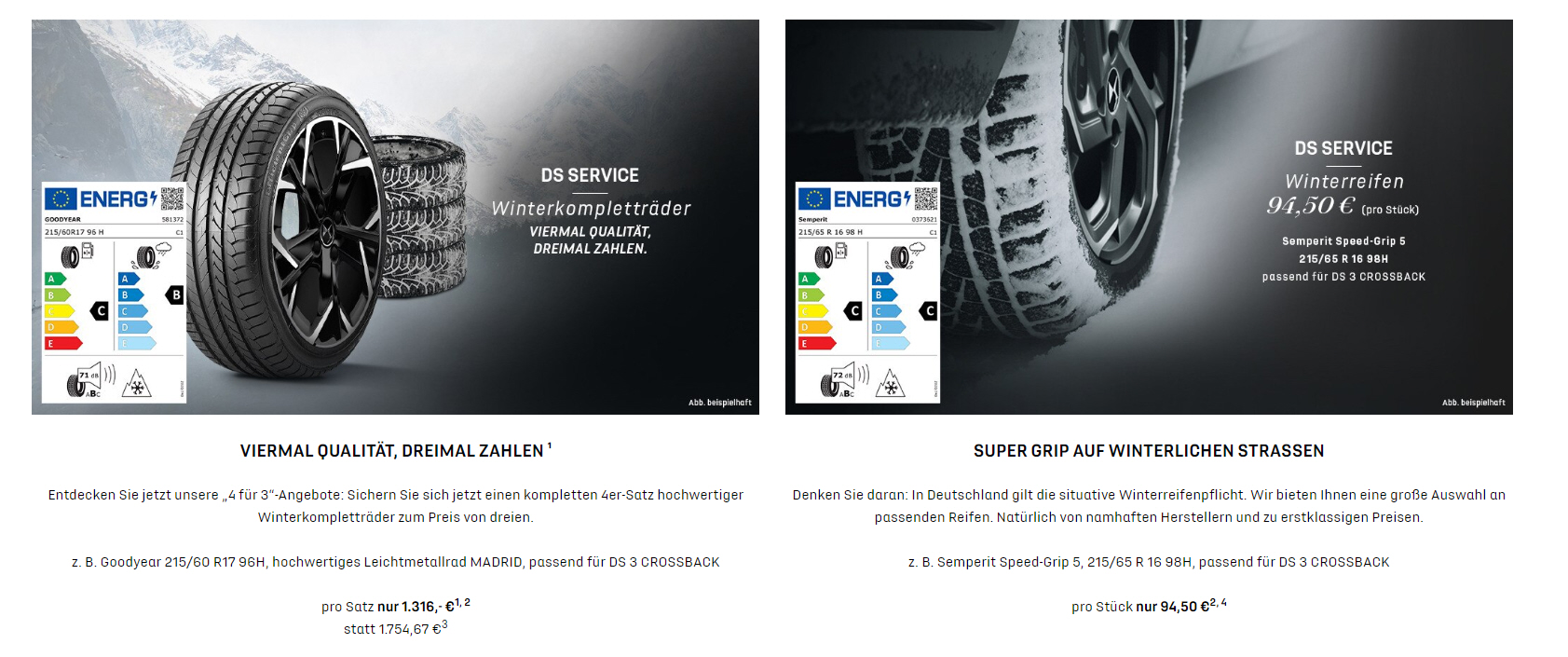 Fiat
NEU
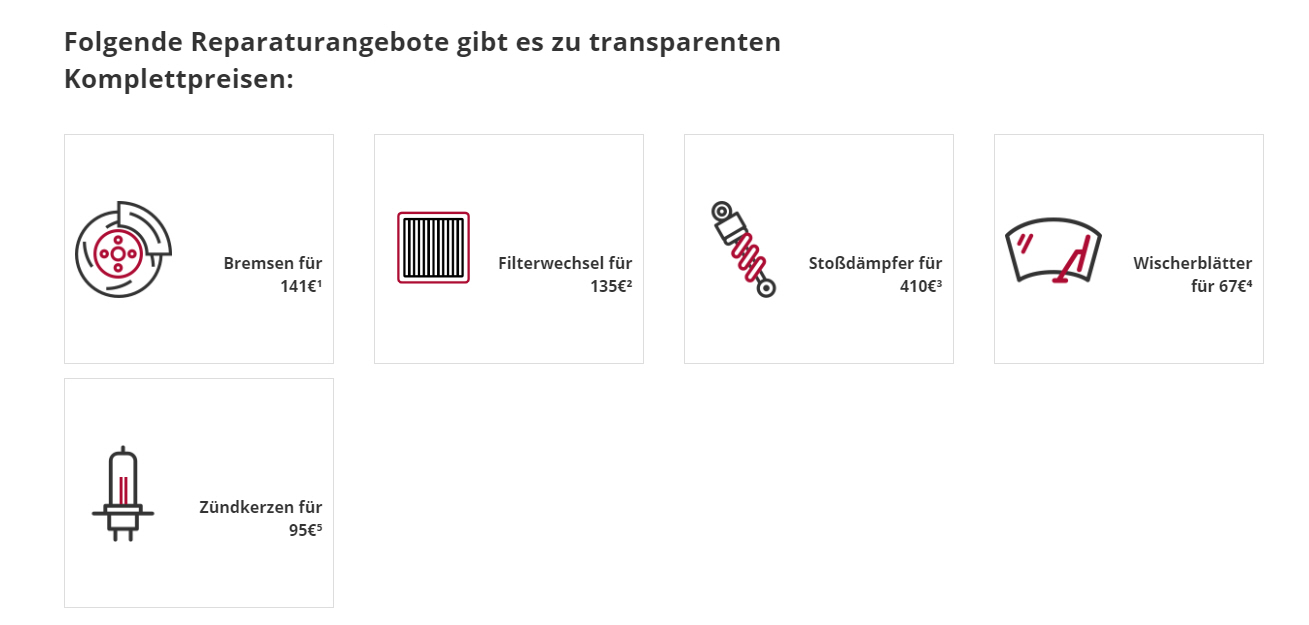 NEU
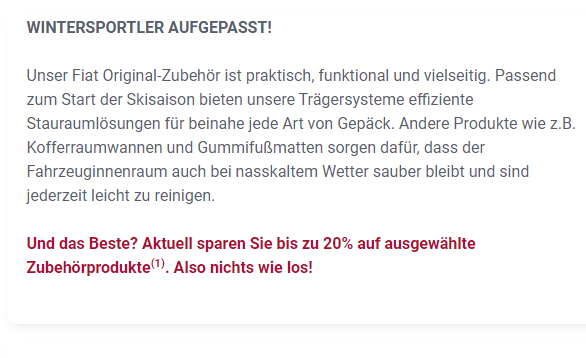 Ford
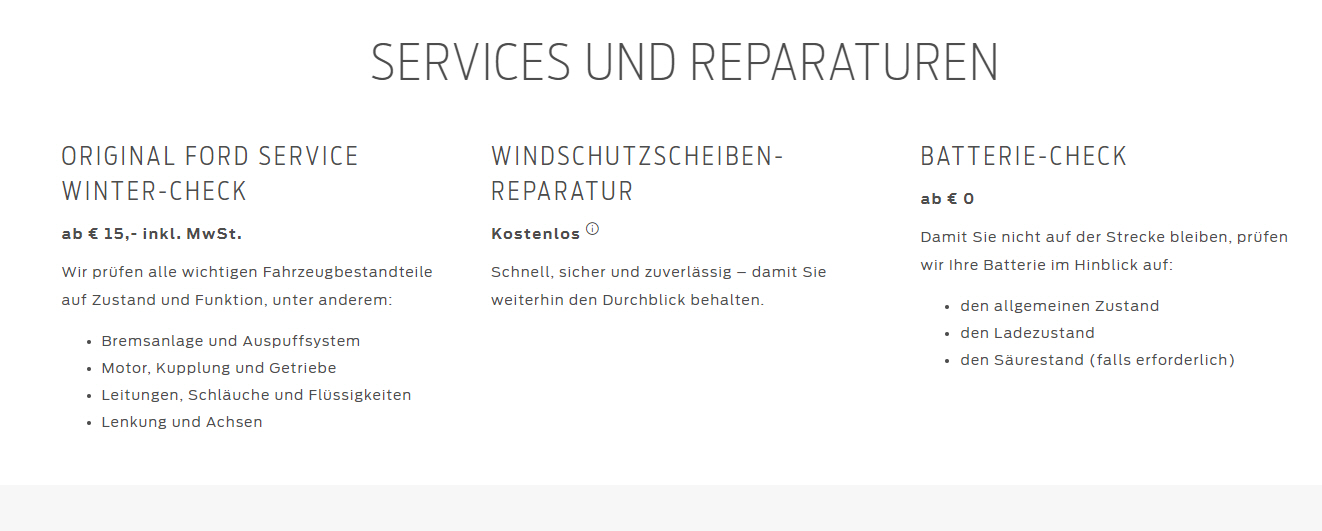 NEU
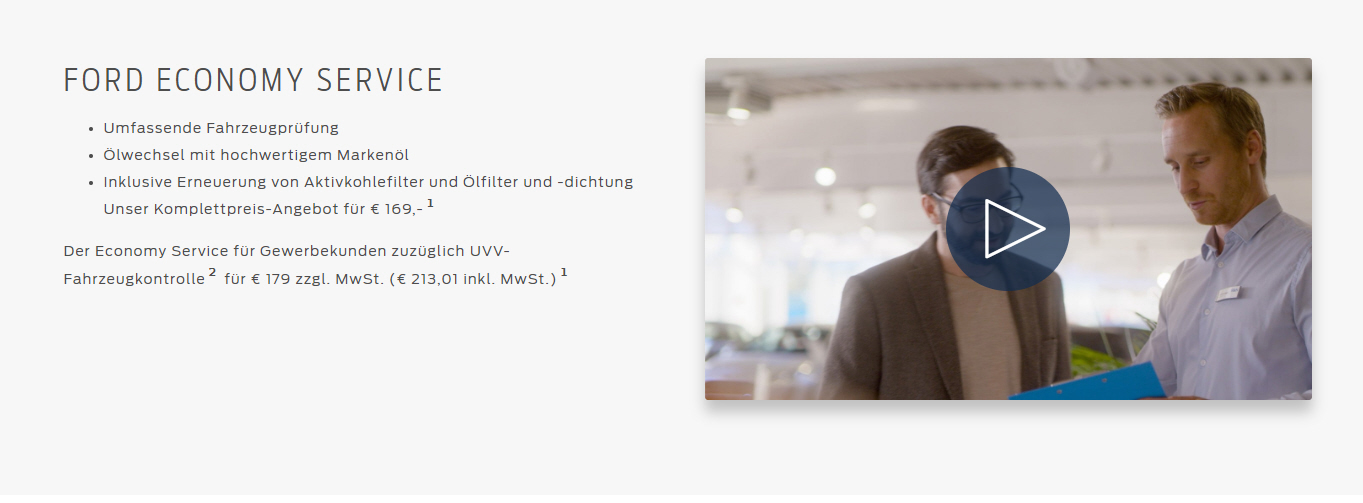 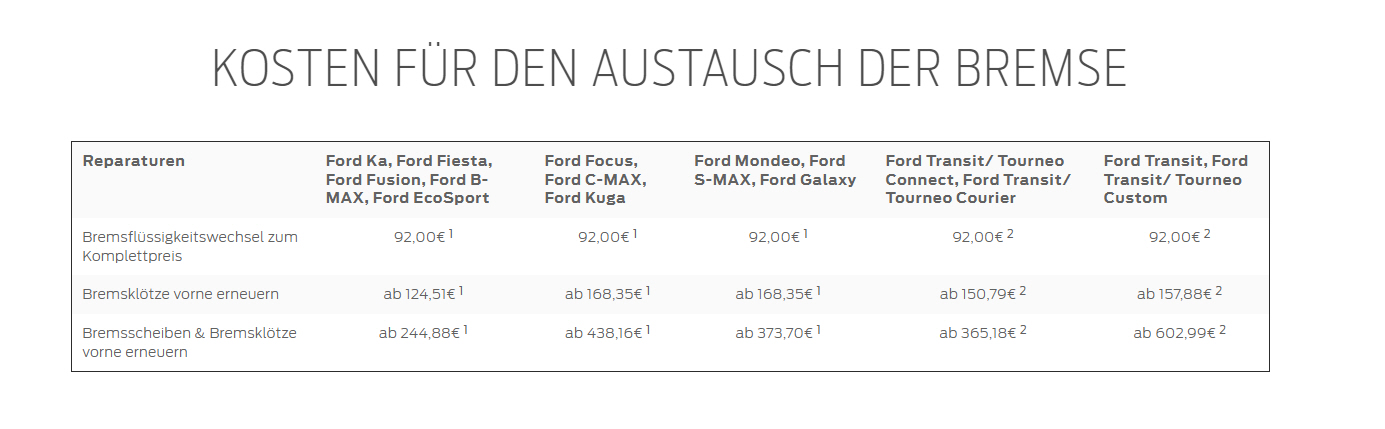 Hyundai
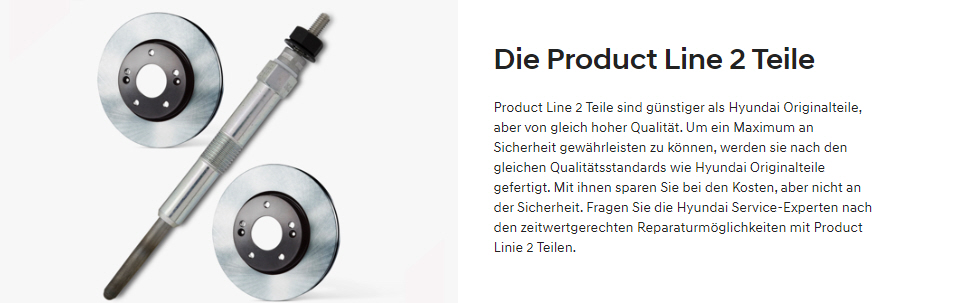 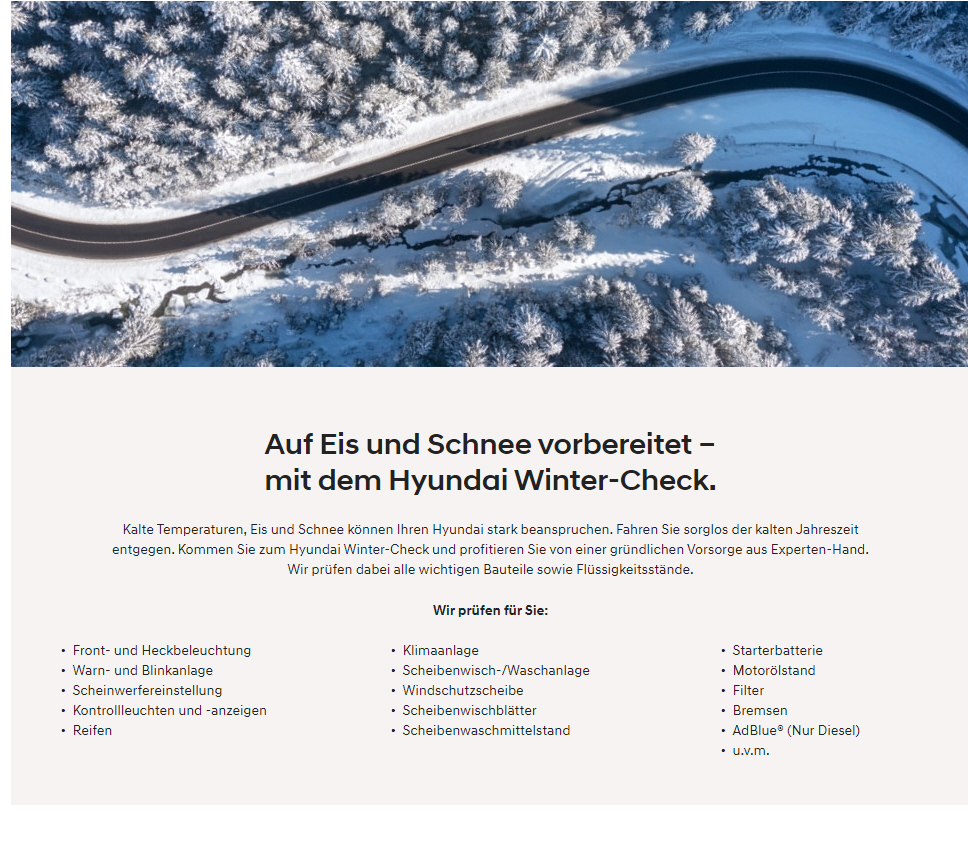 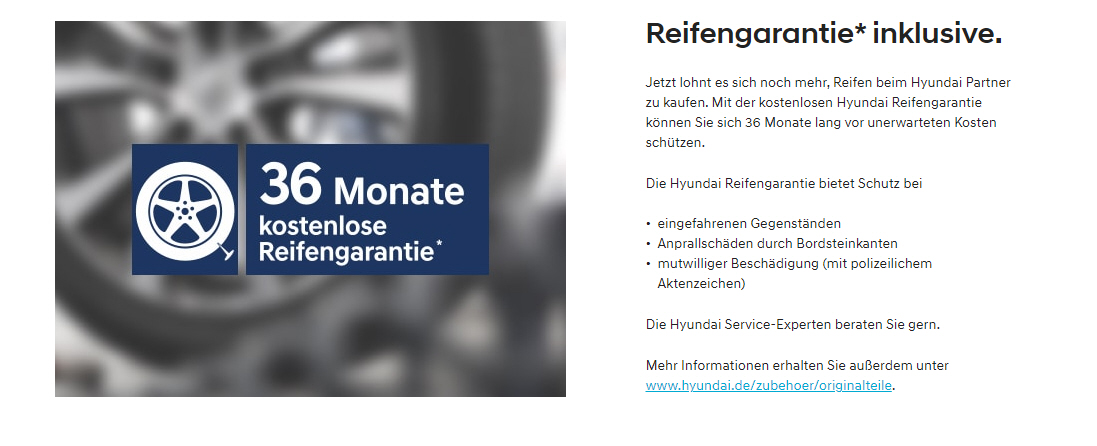 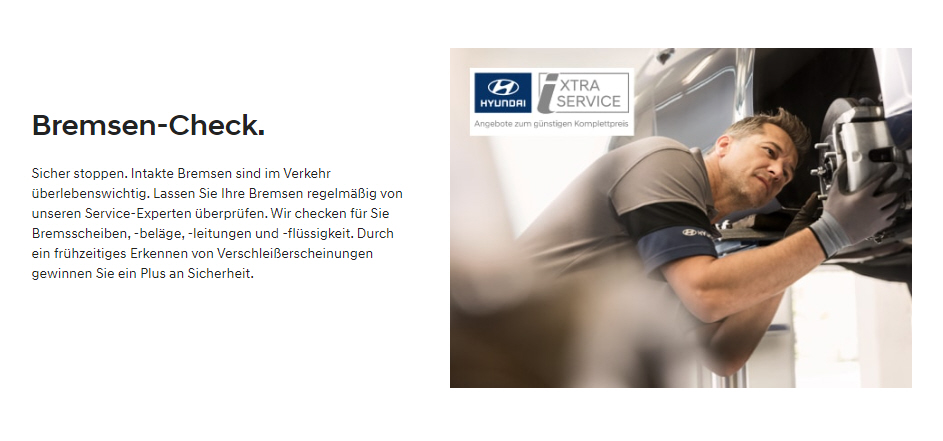 Jeep
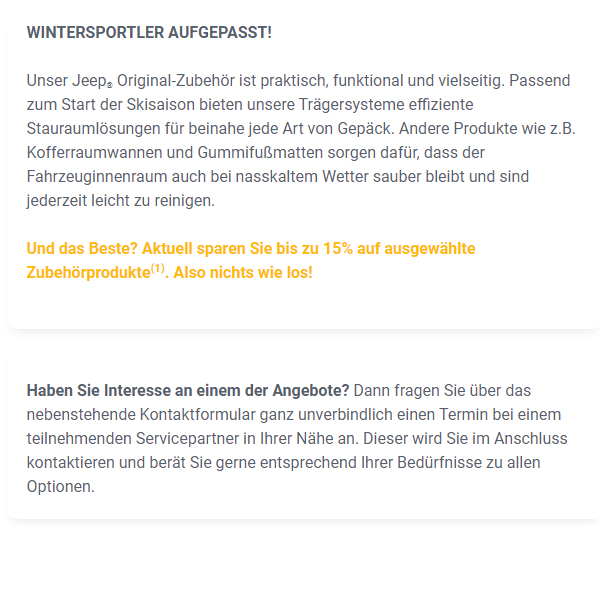 Mazda
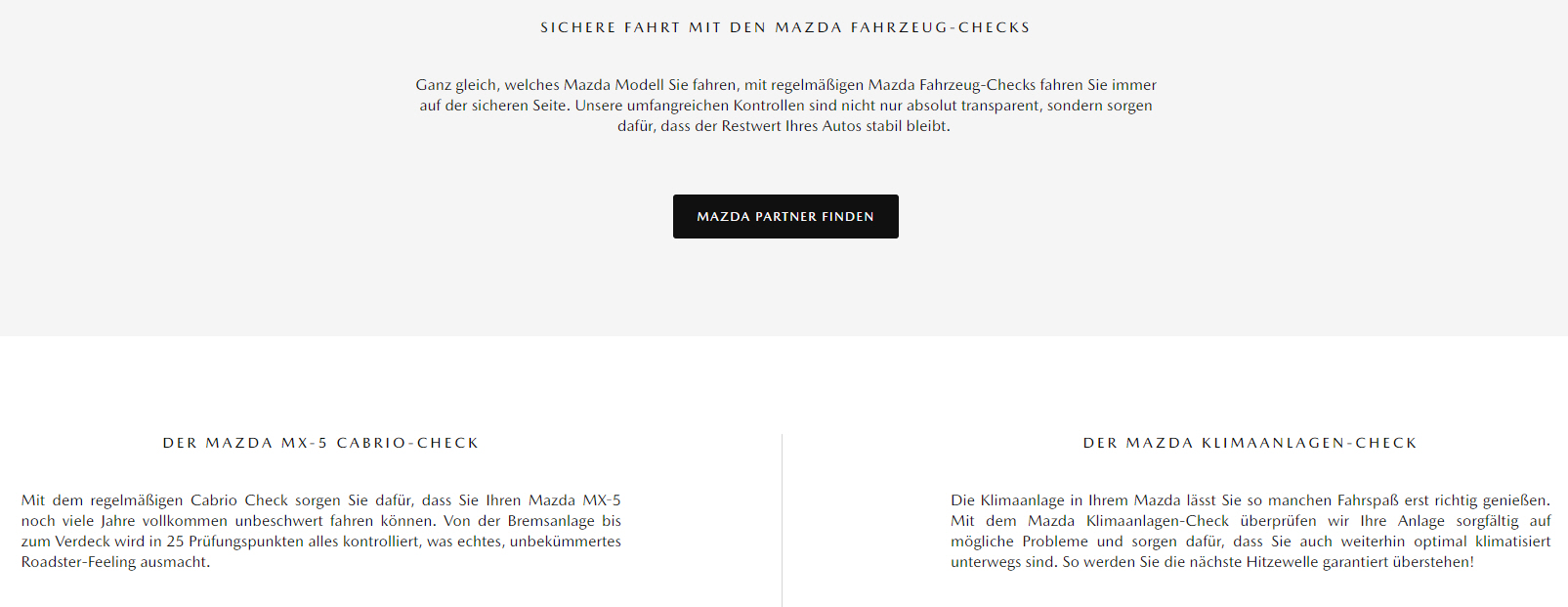 Mercedes
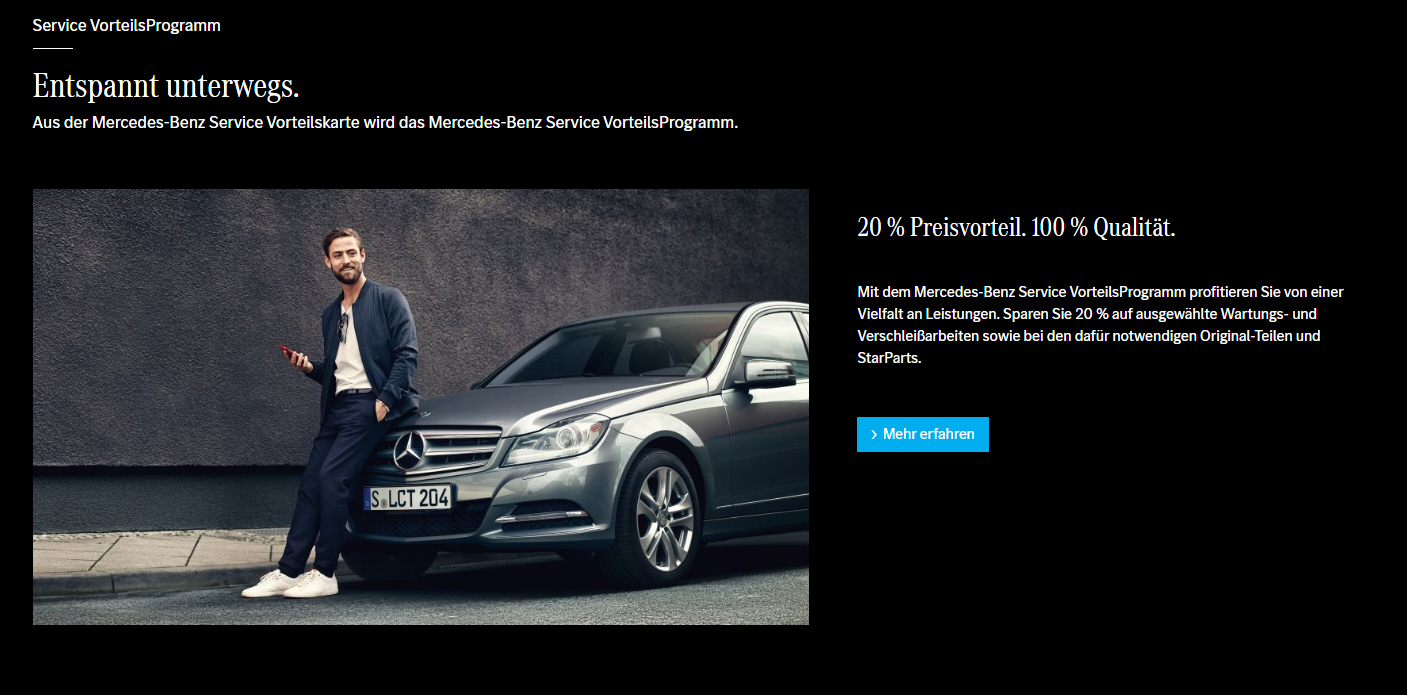 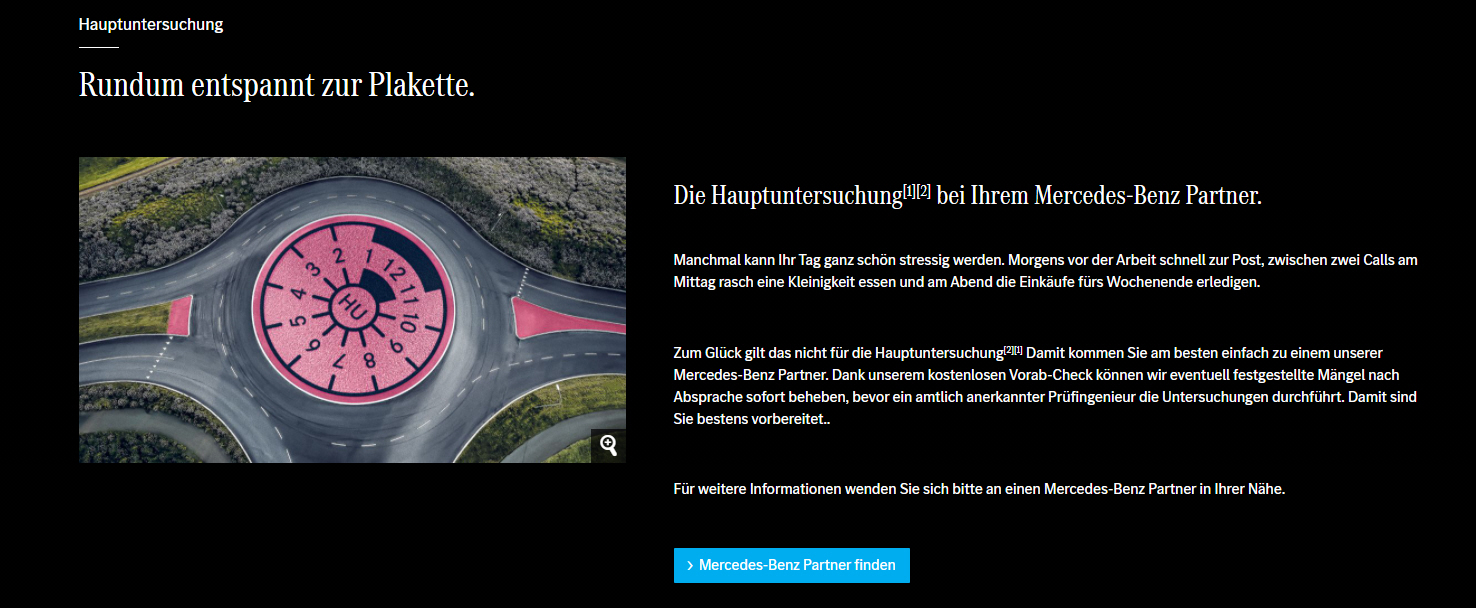 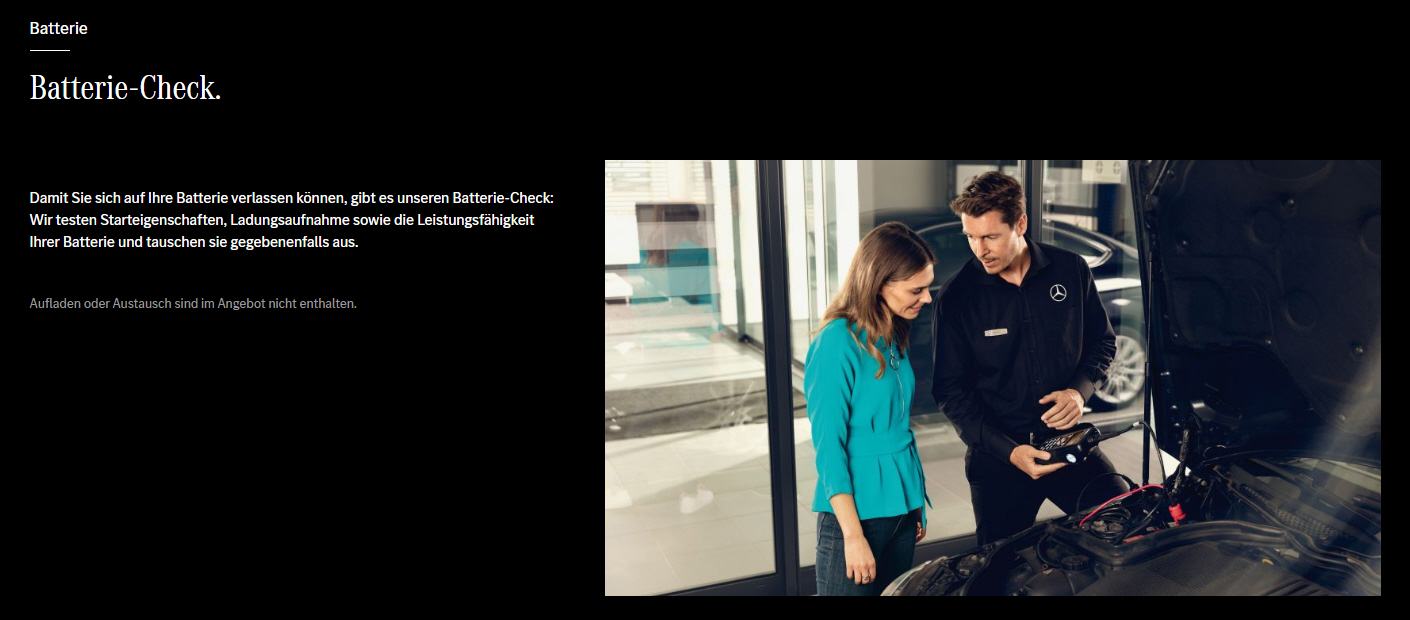 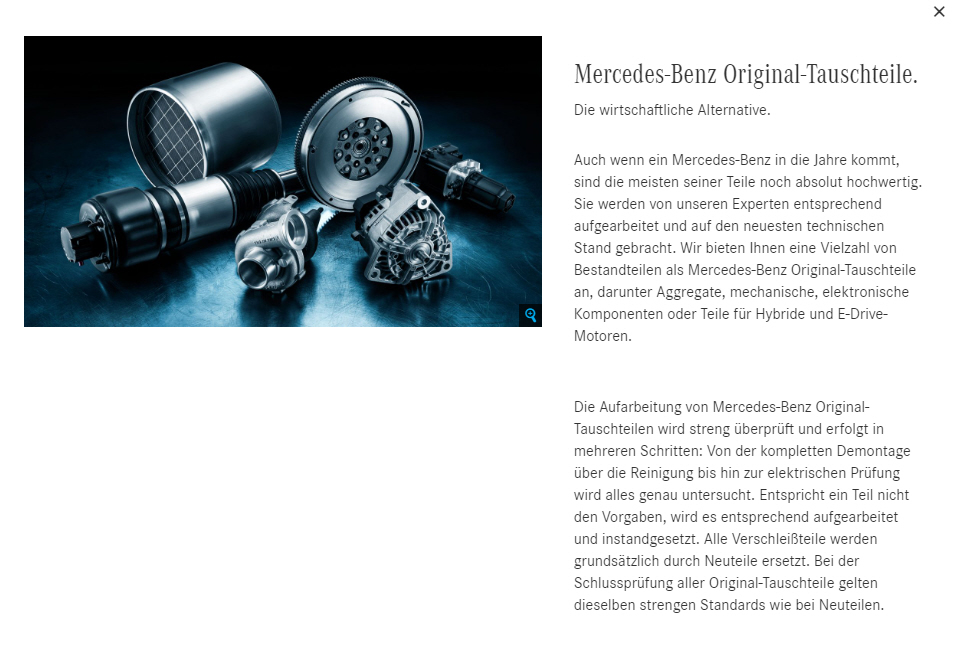 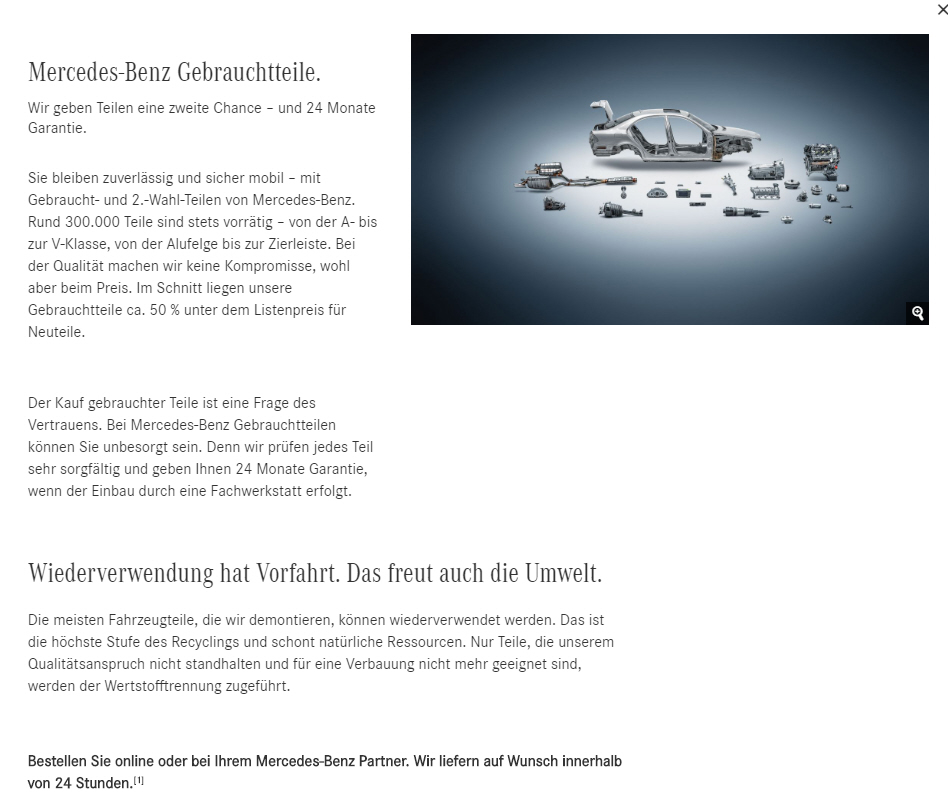 Mini
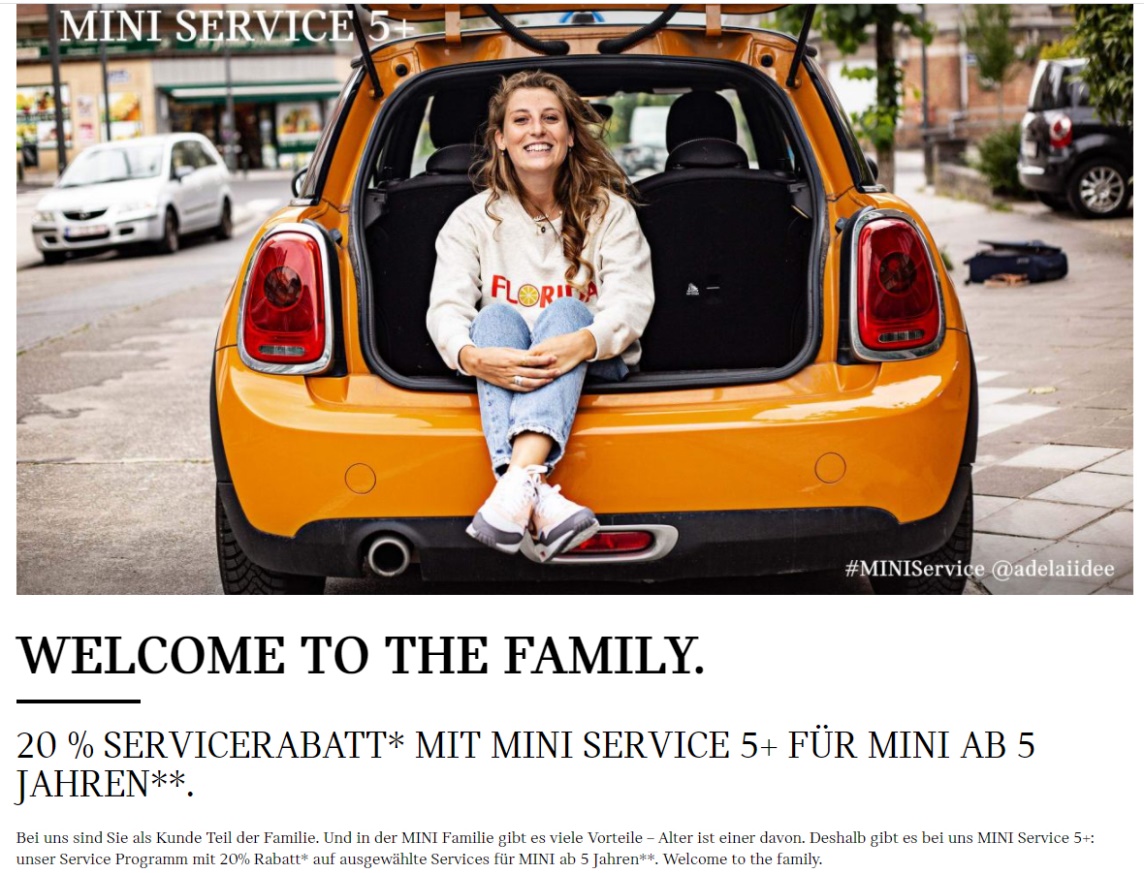 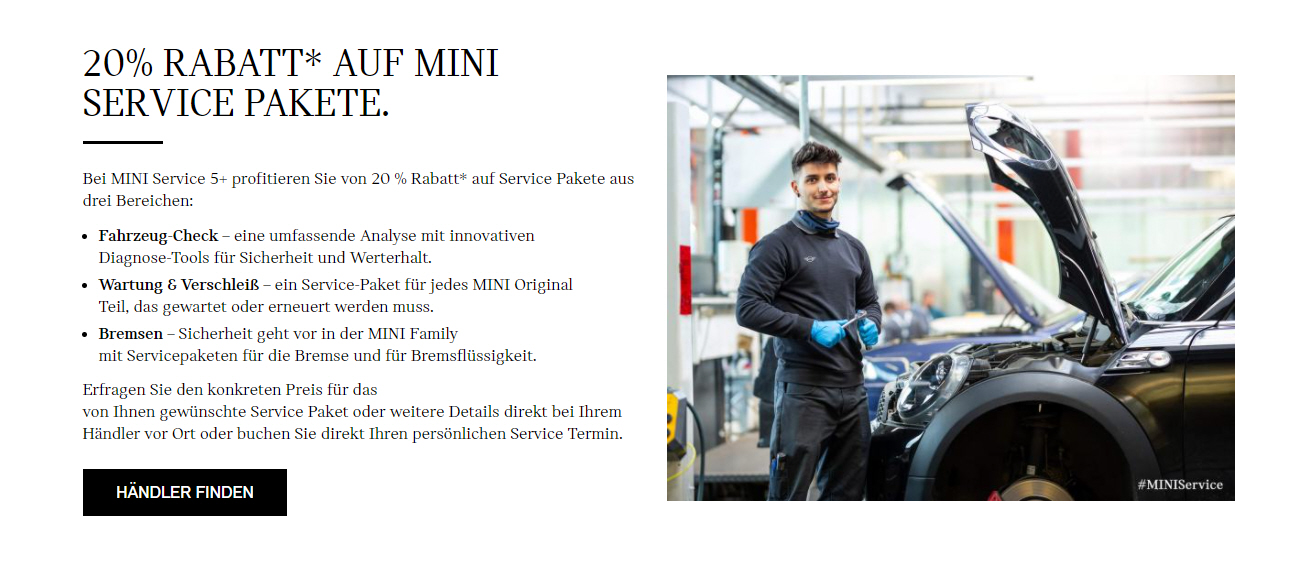 Mitsubishi
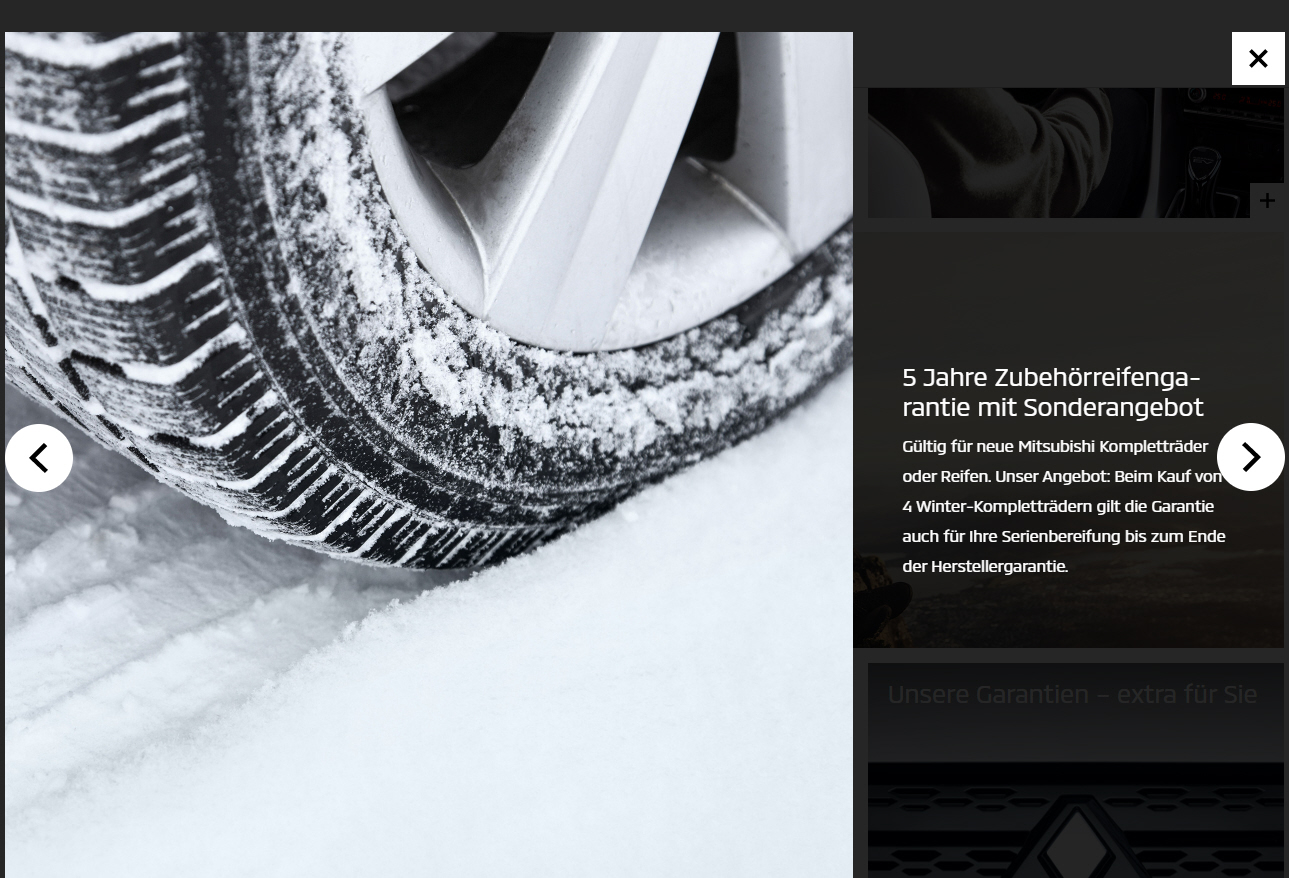 Nissan
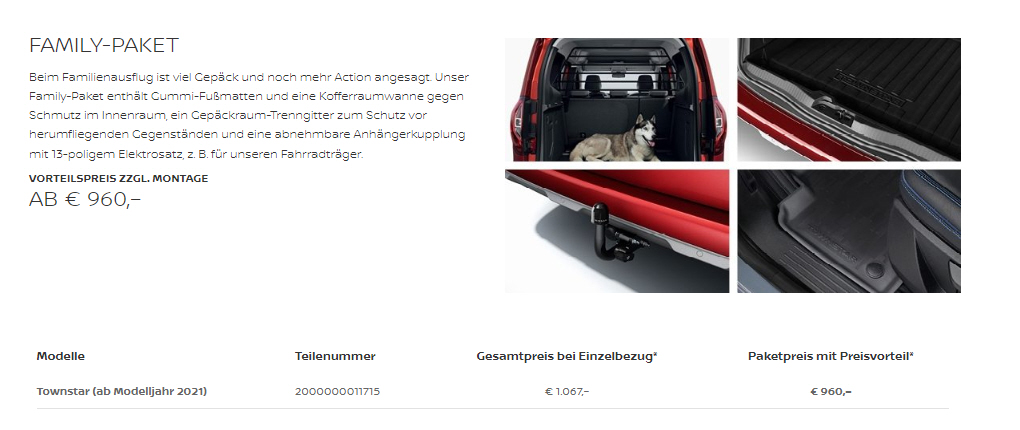 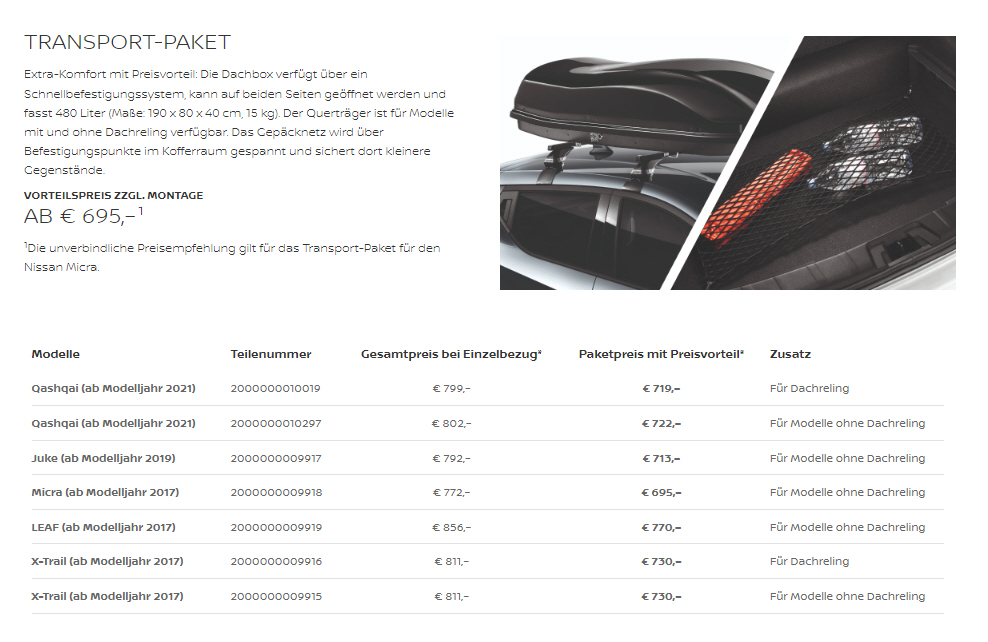 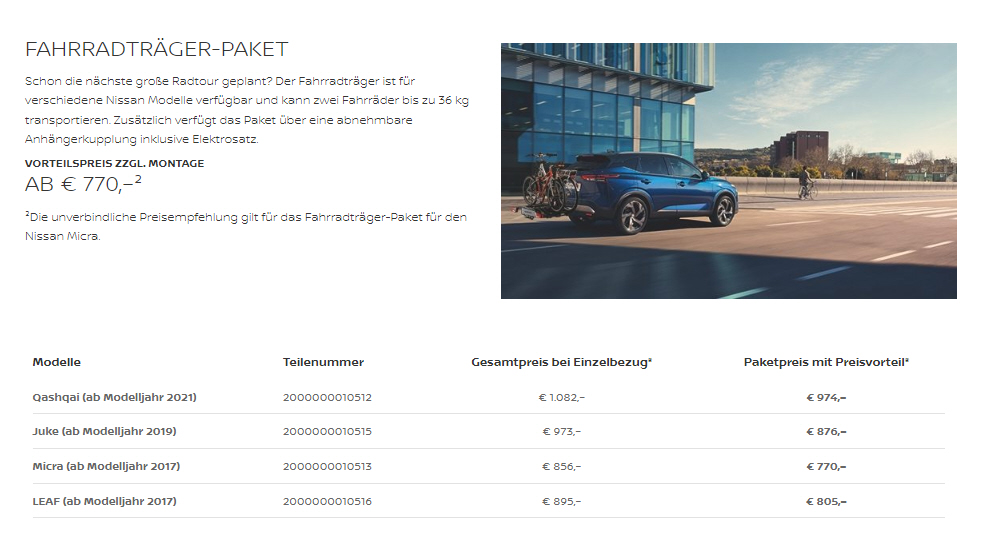 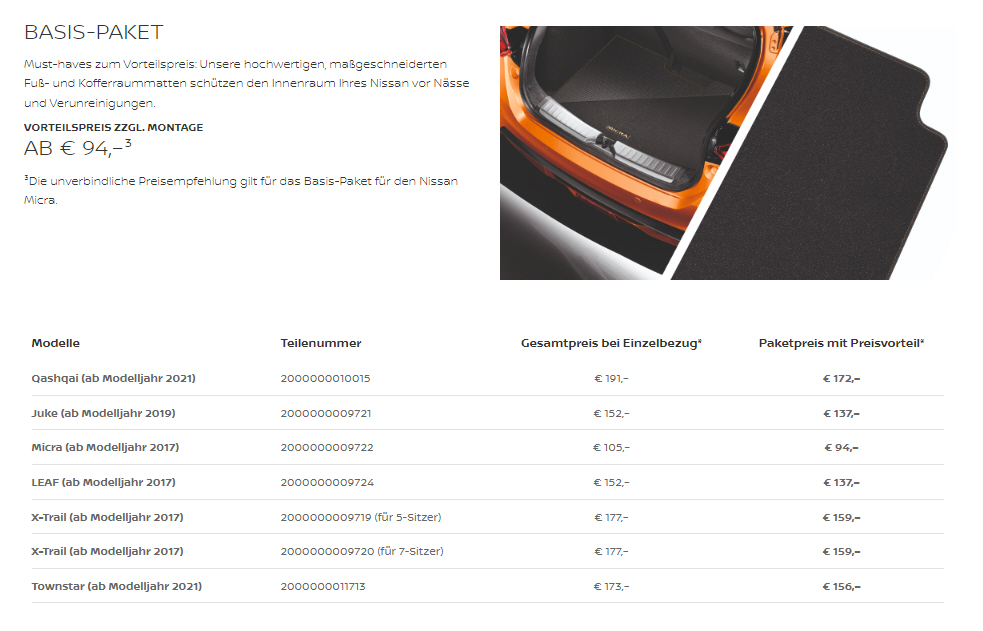 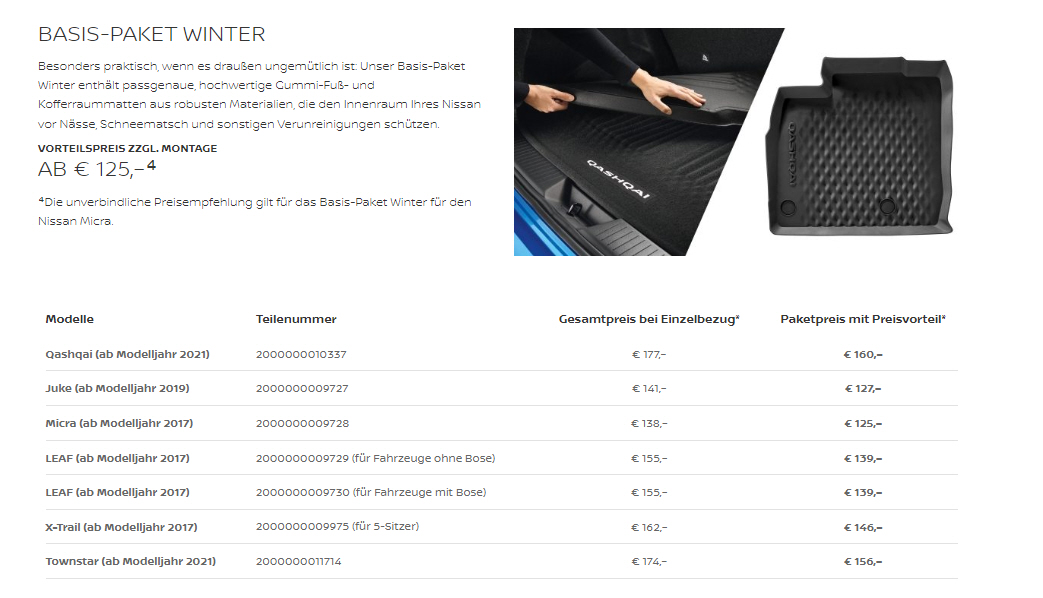 Opel
NEU
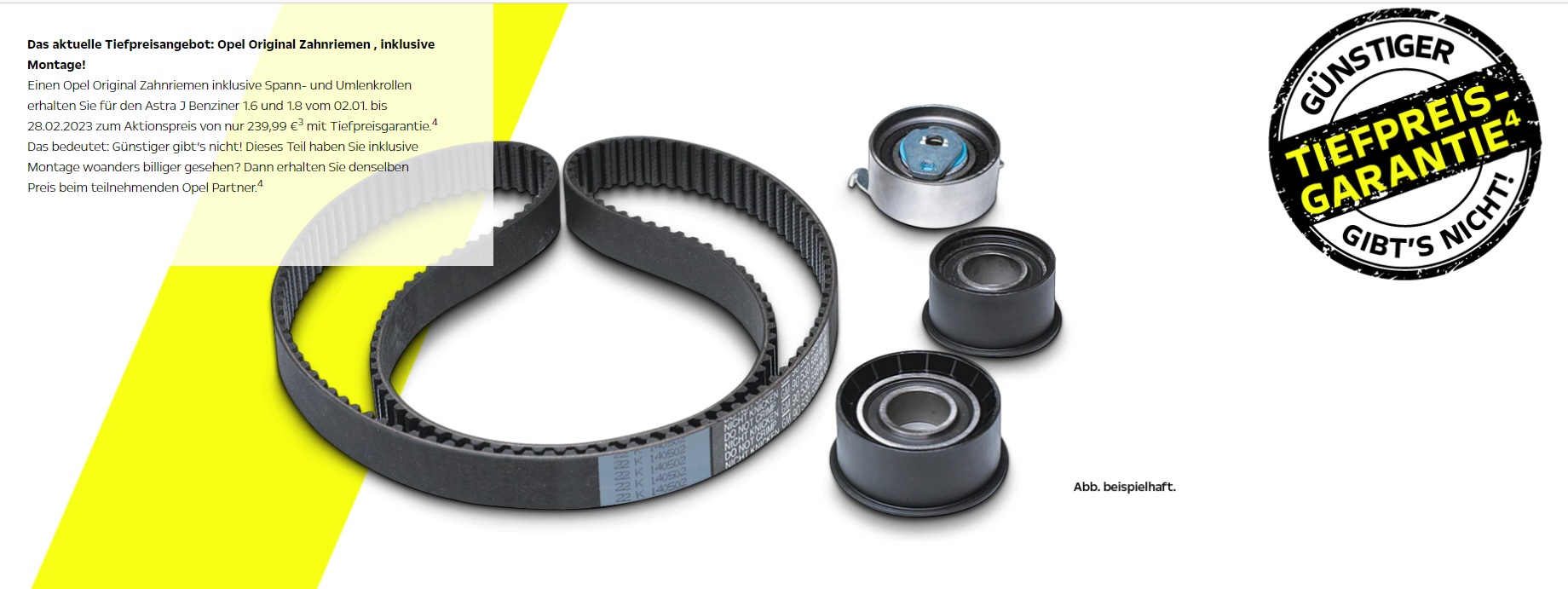 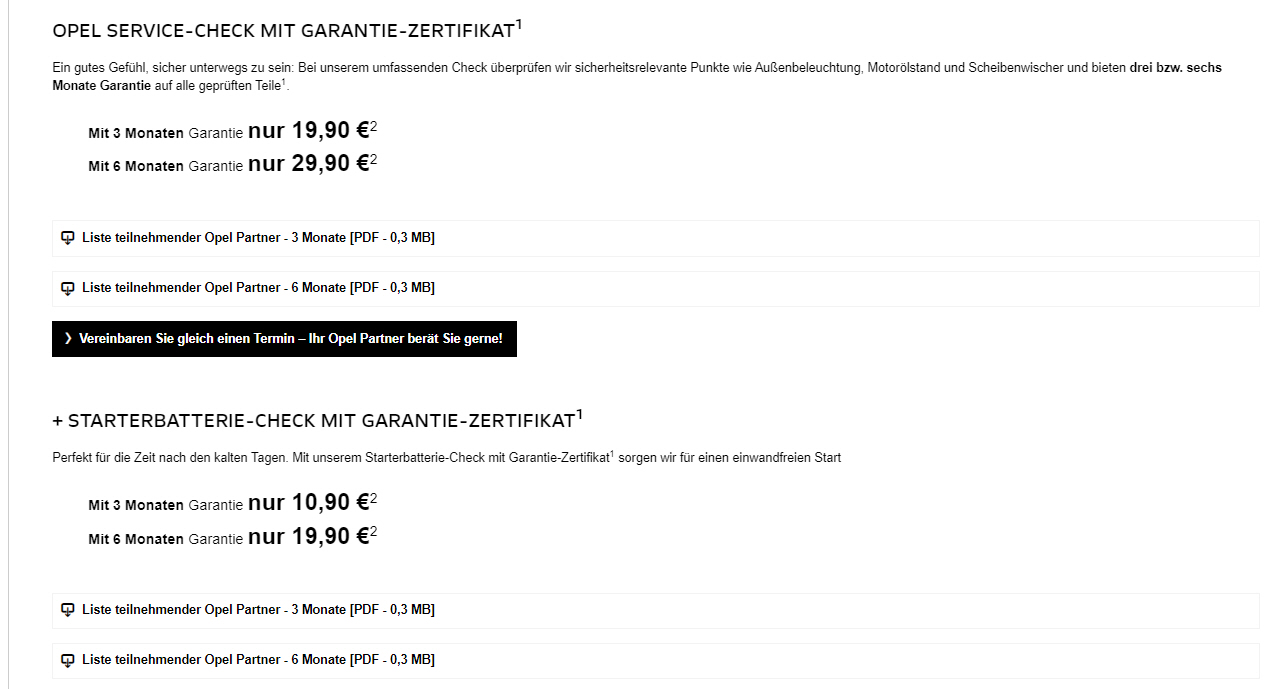 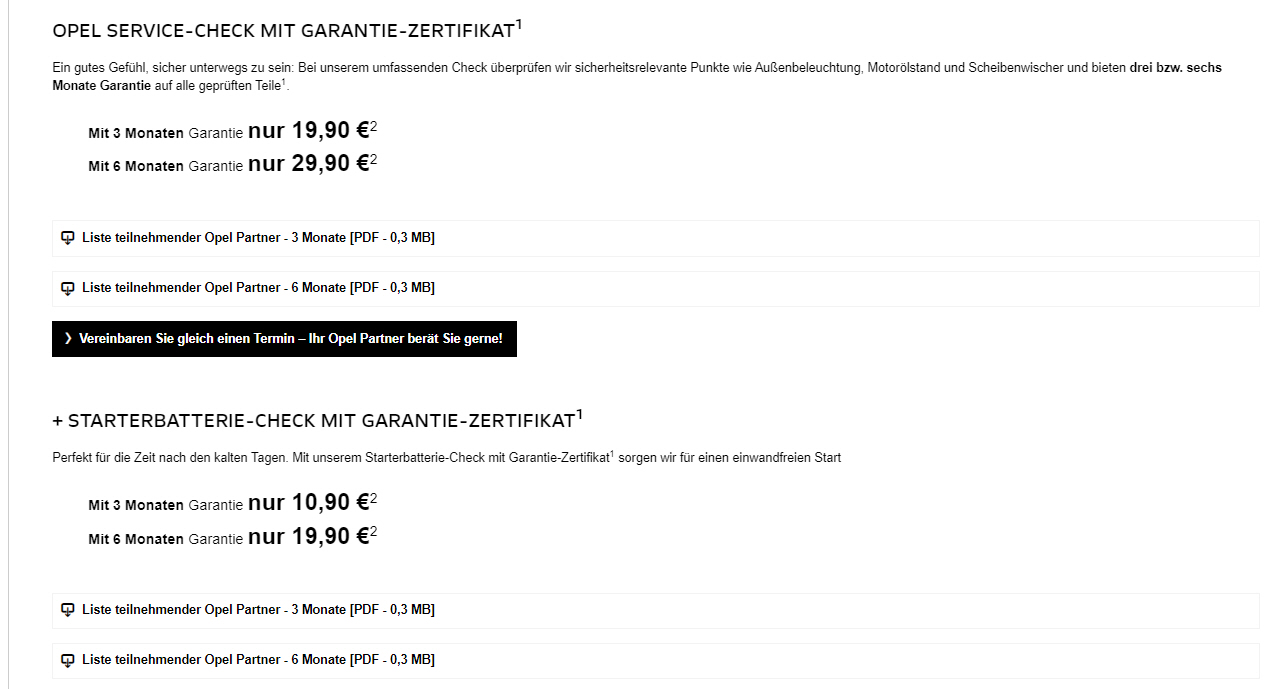 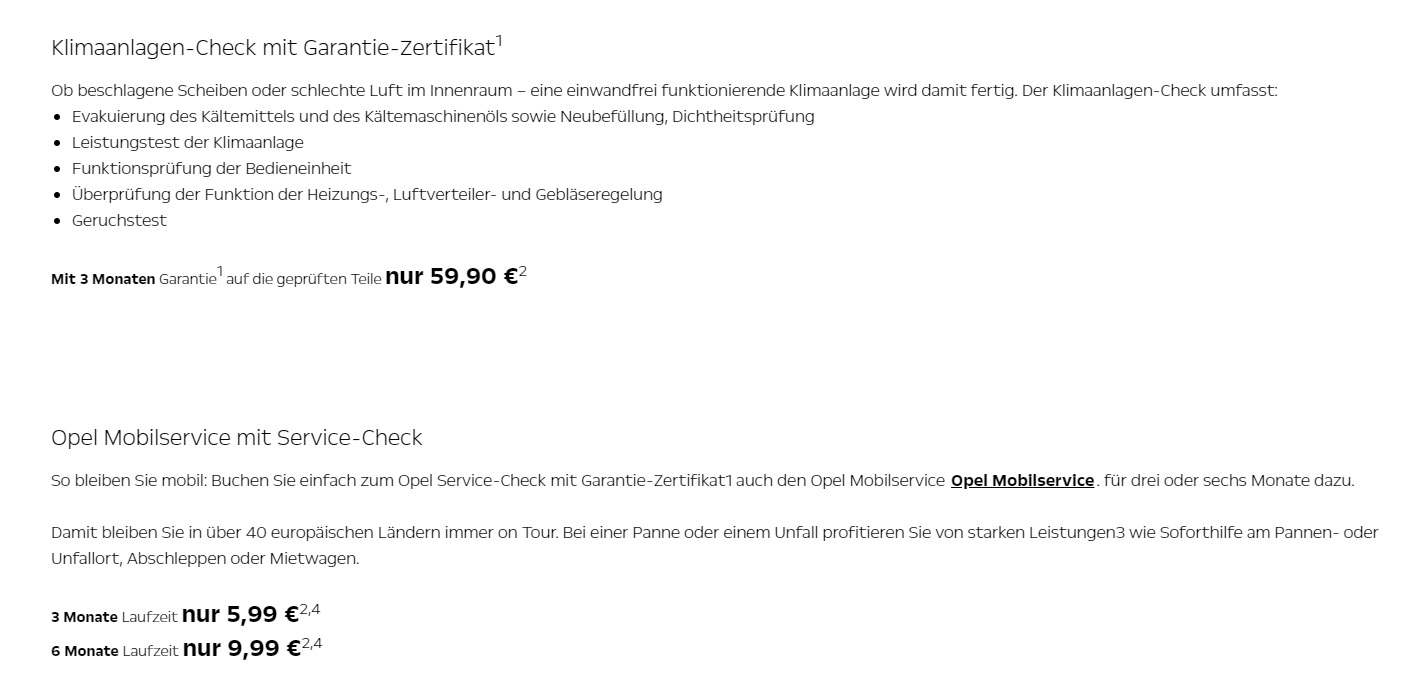 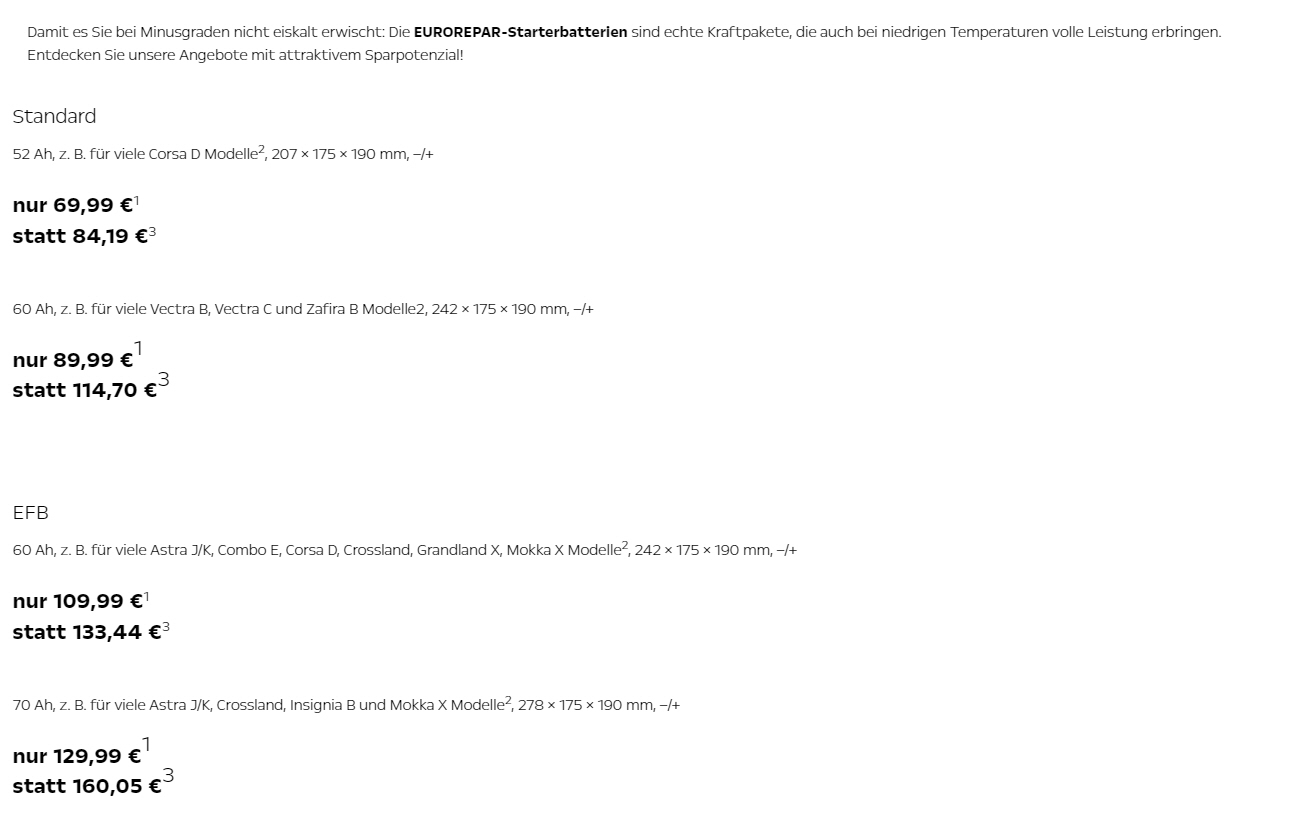 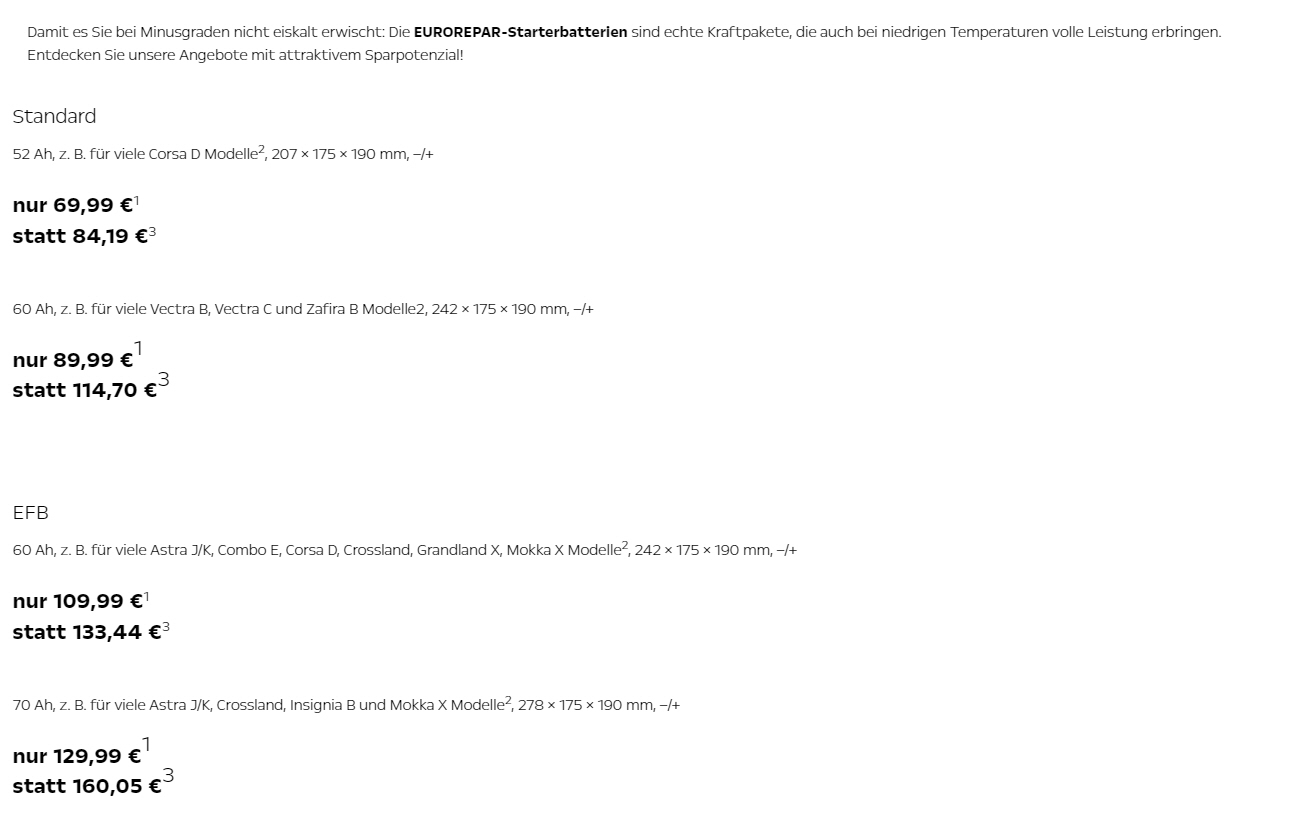 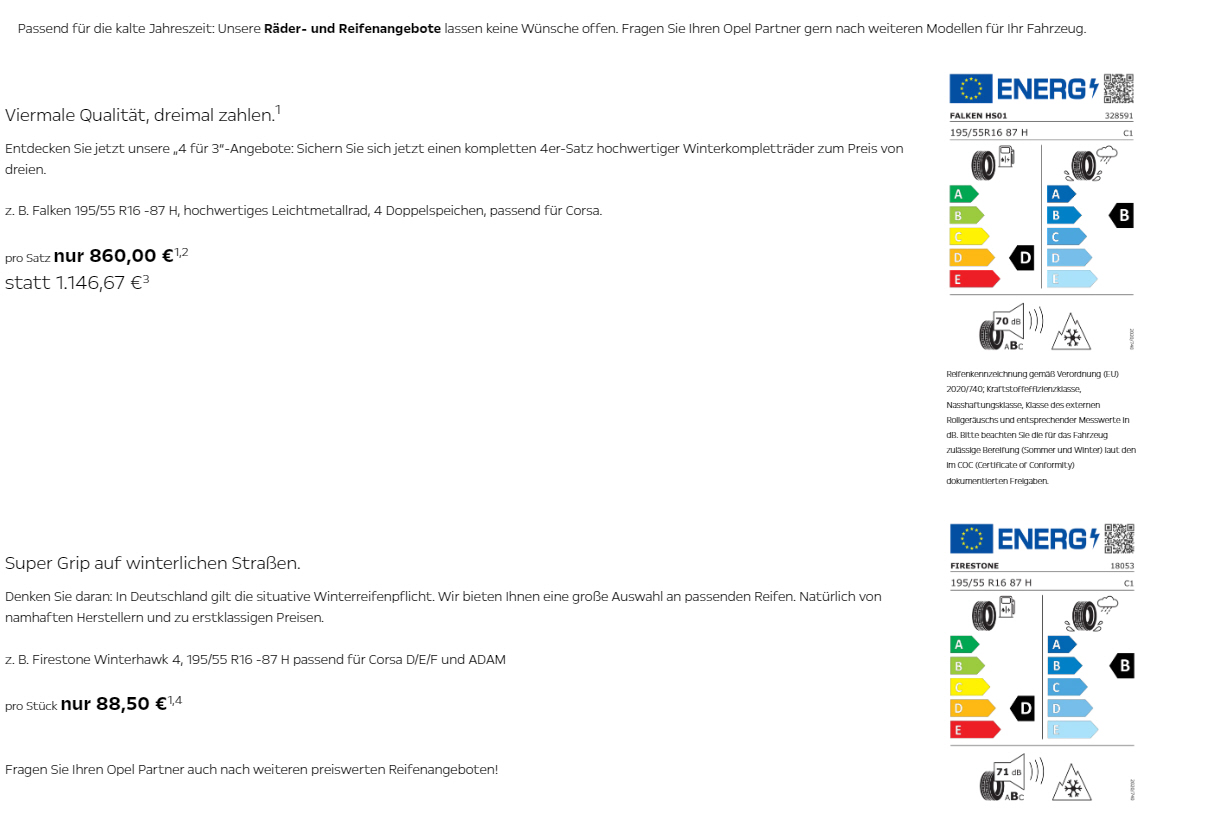 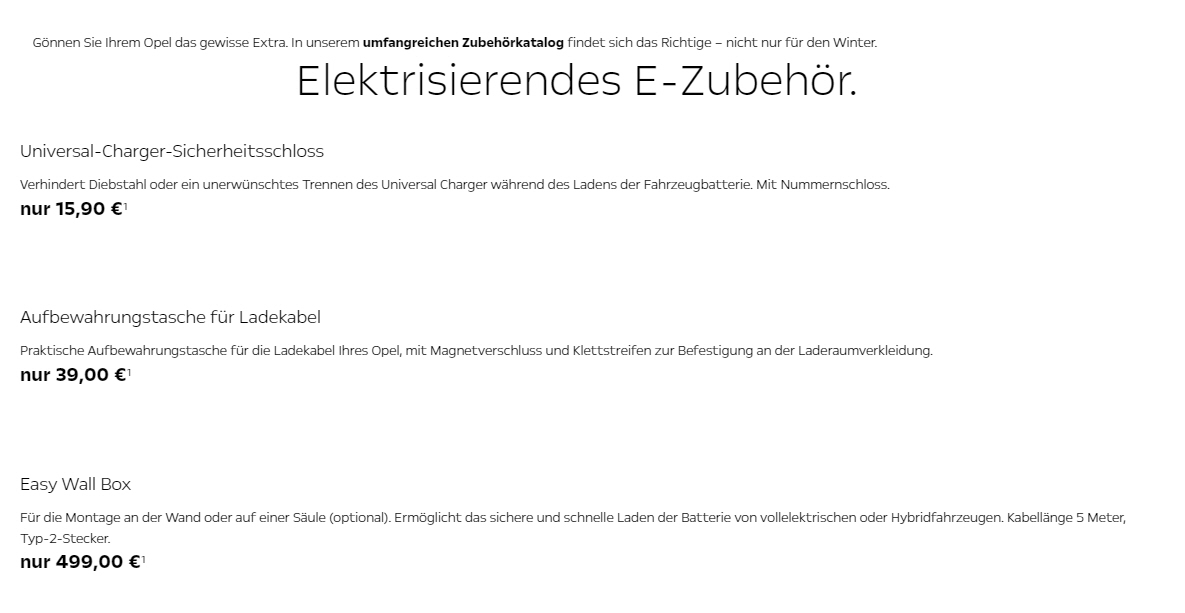 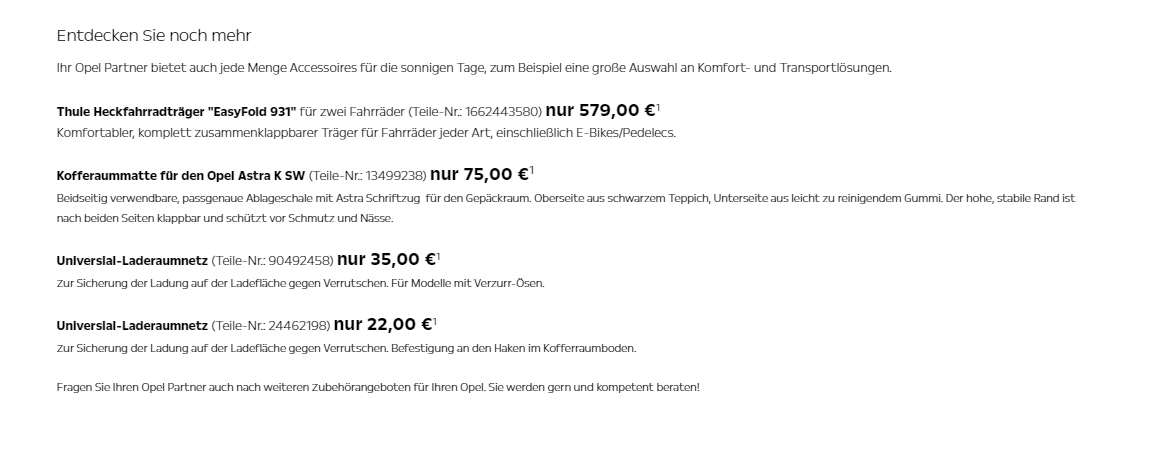 Peugeot
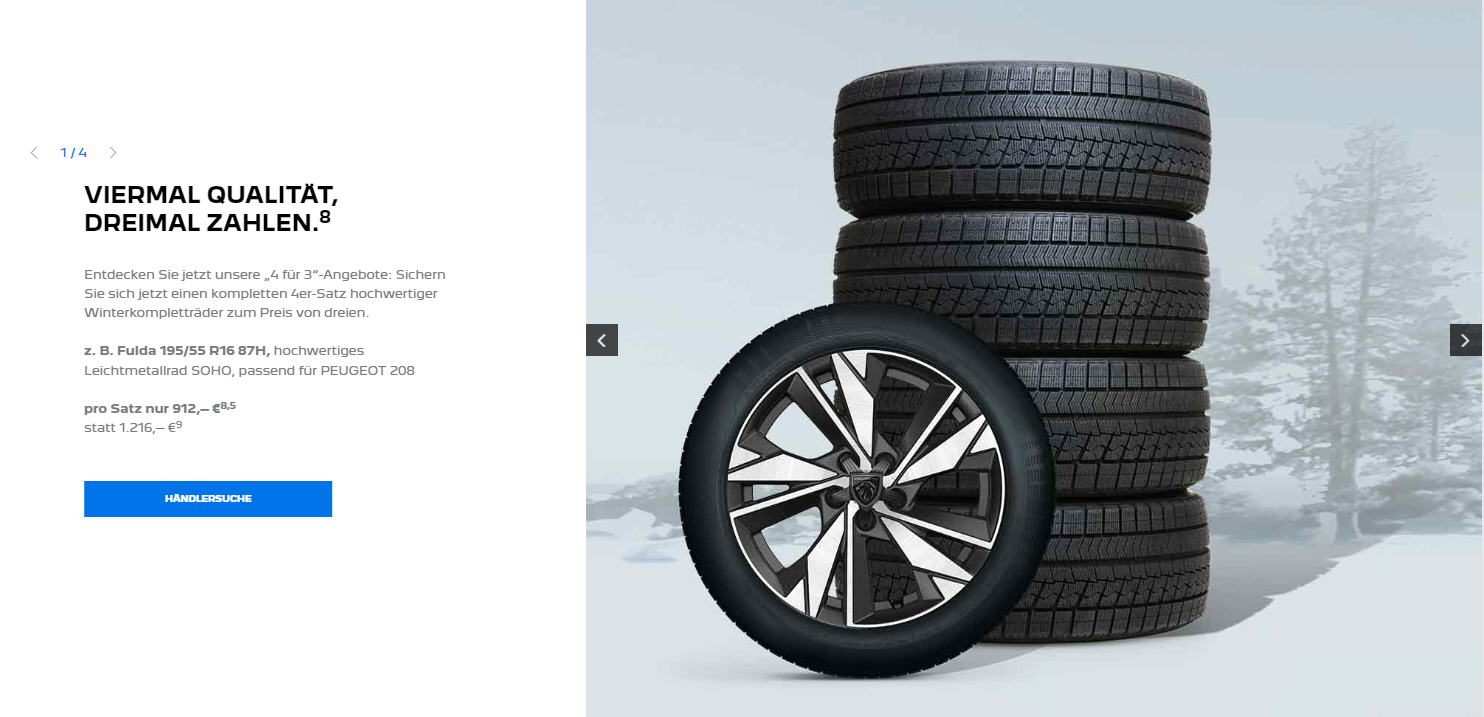 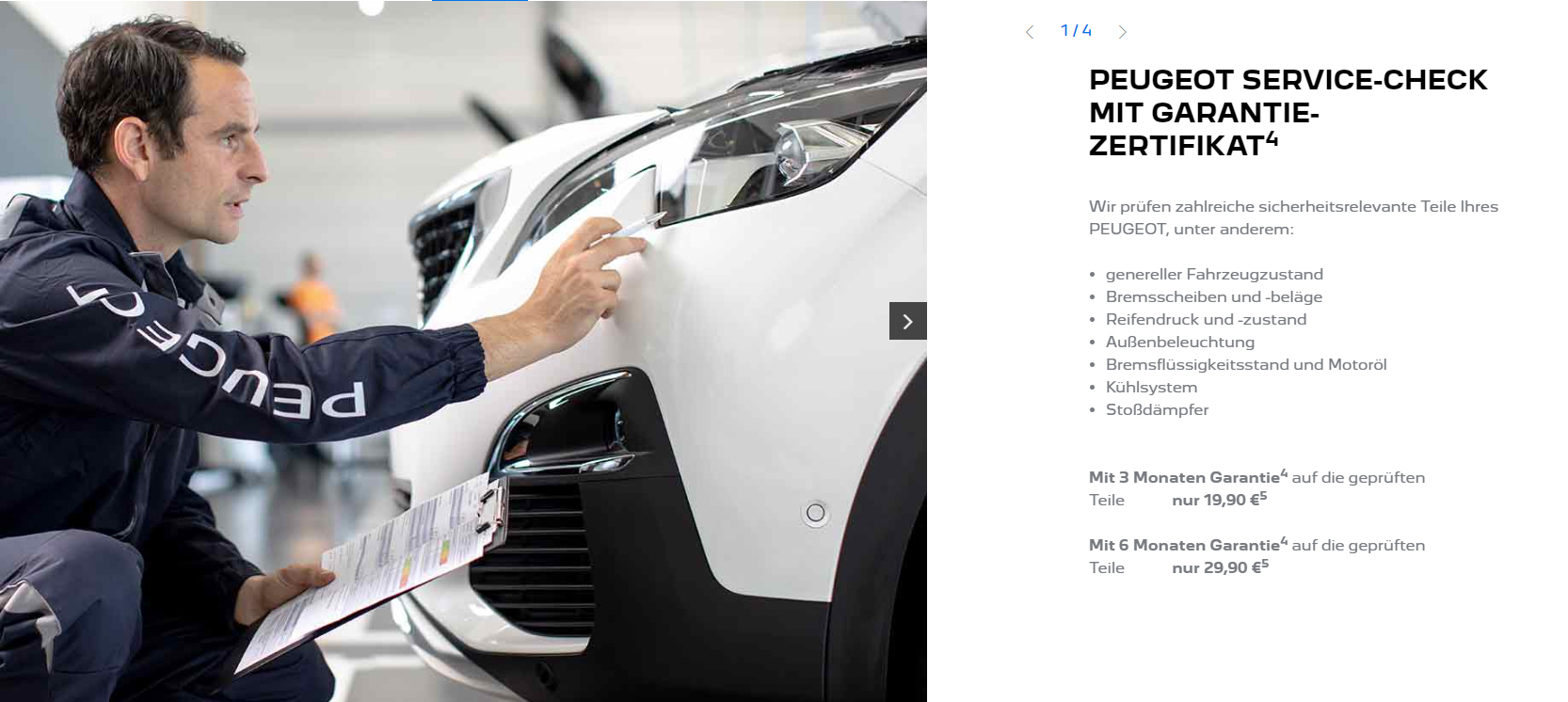 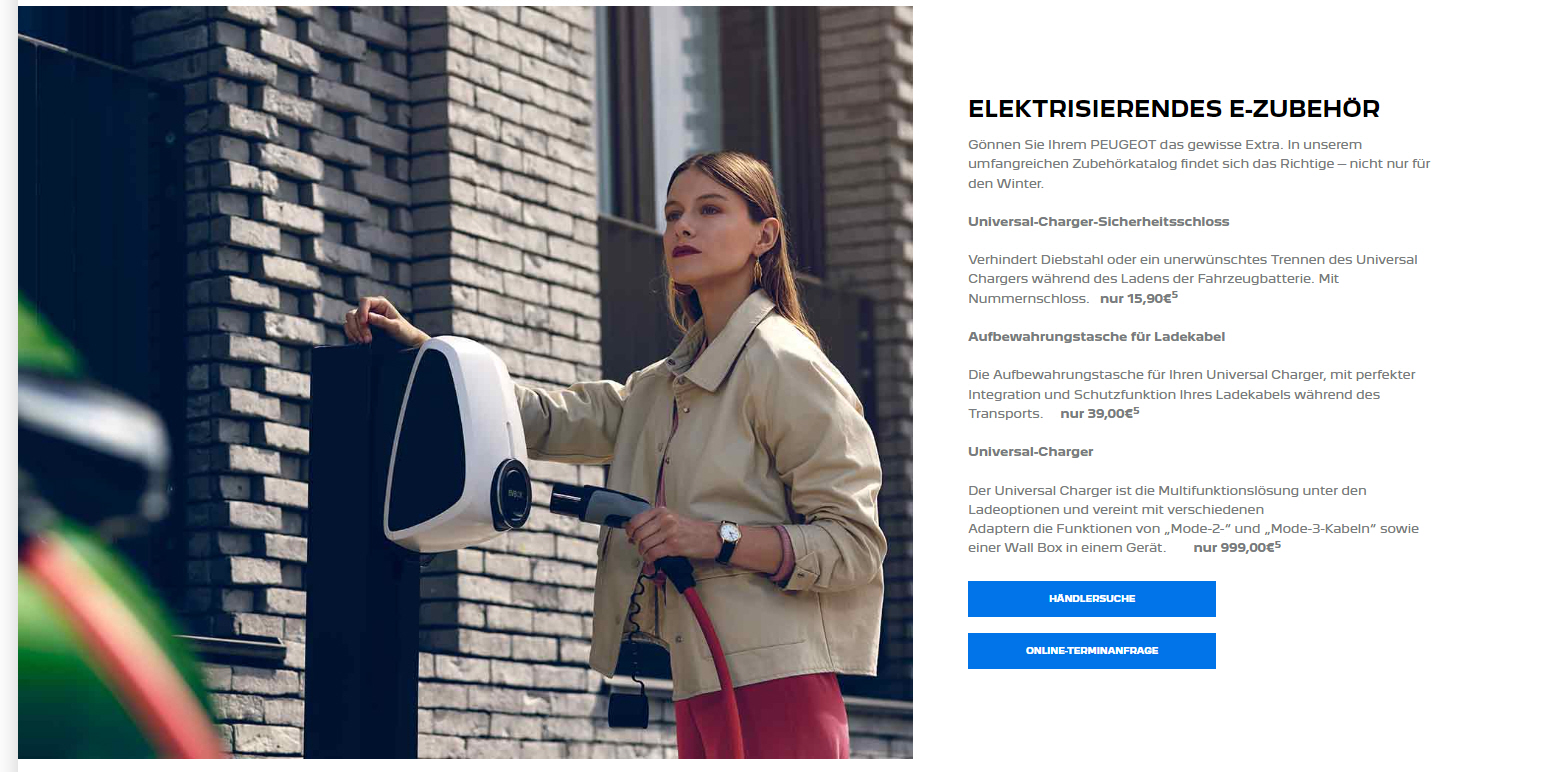 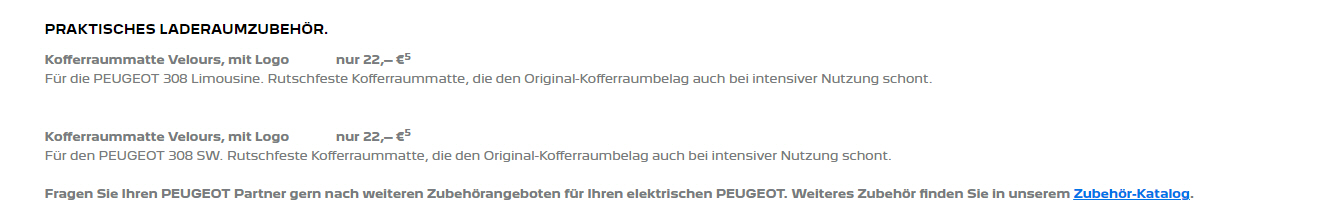 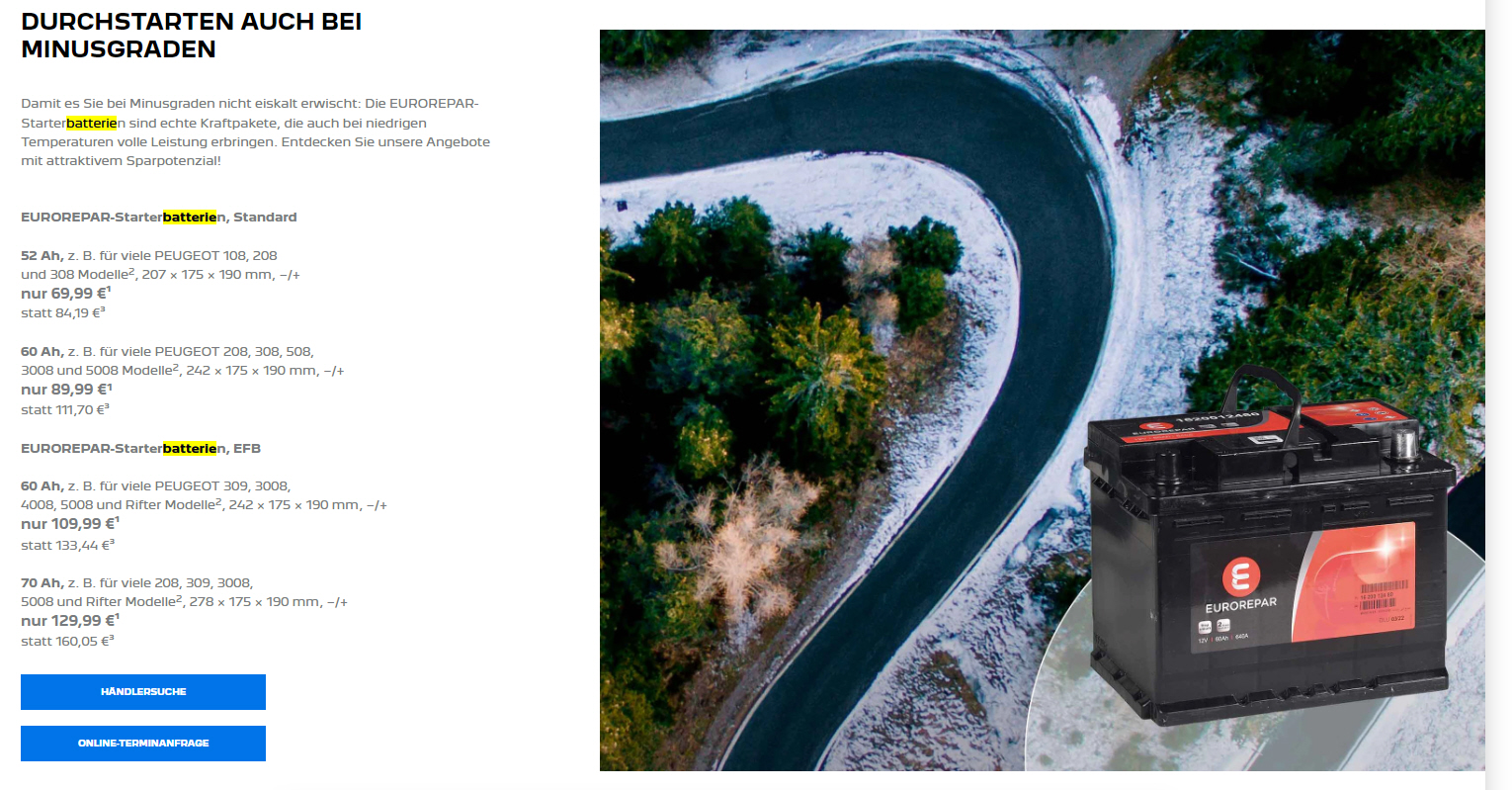 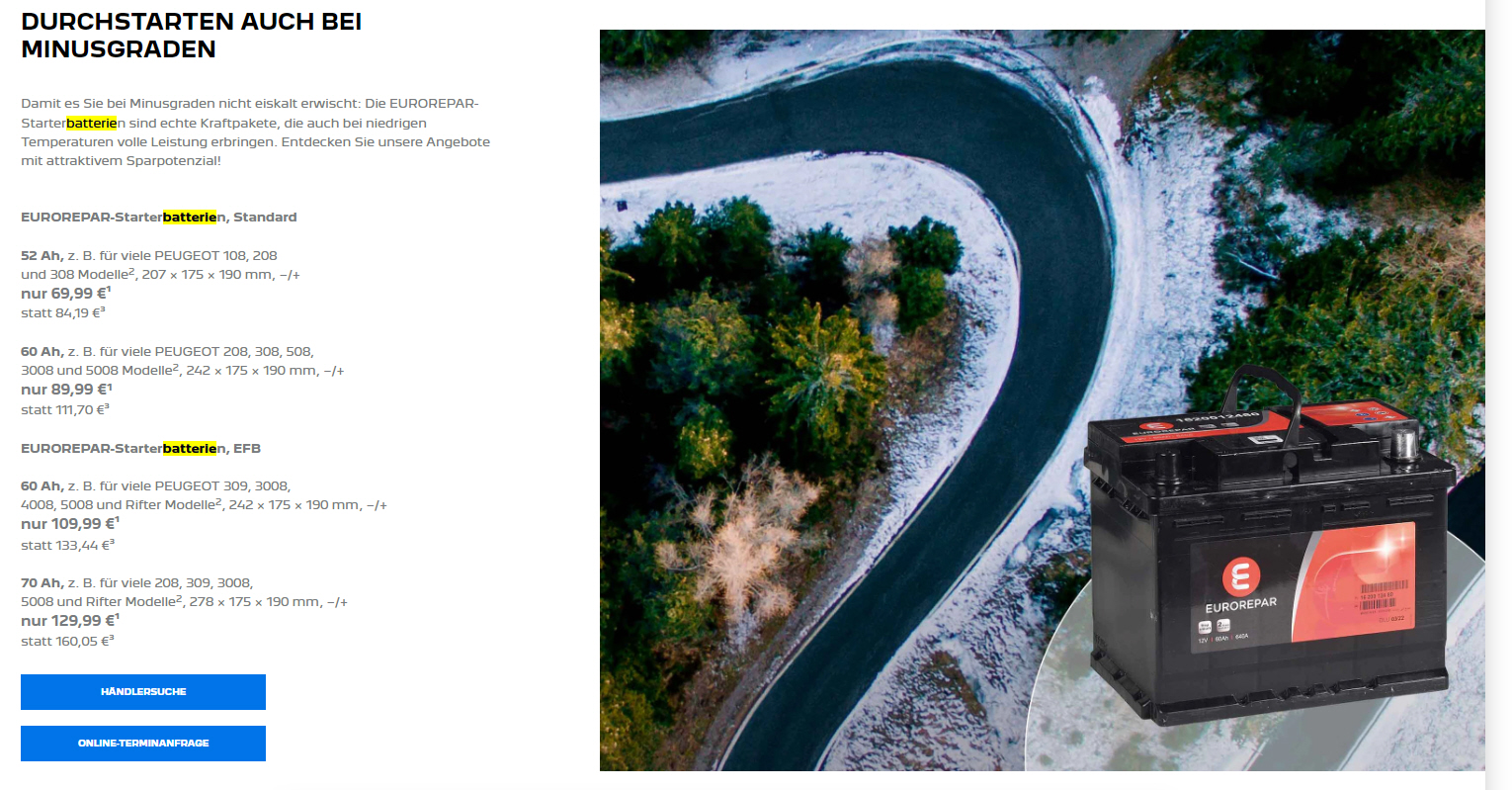 Renault
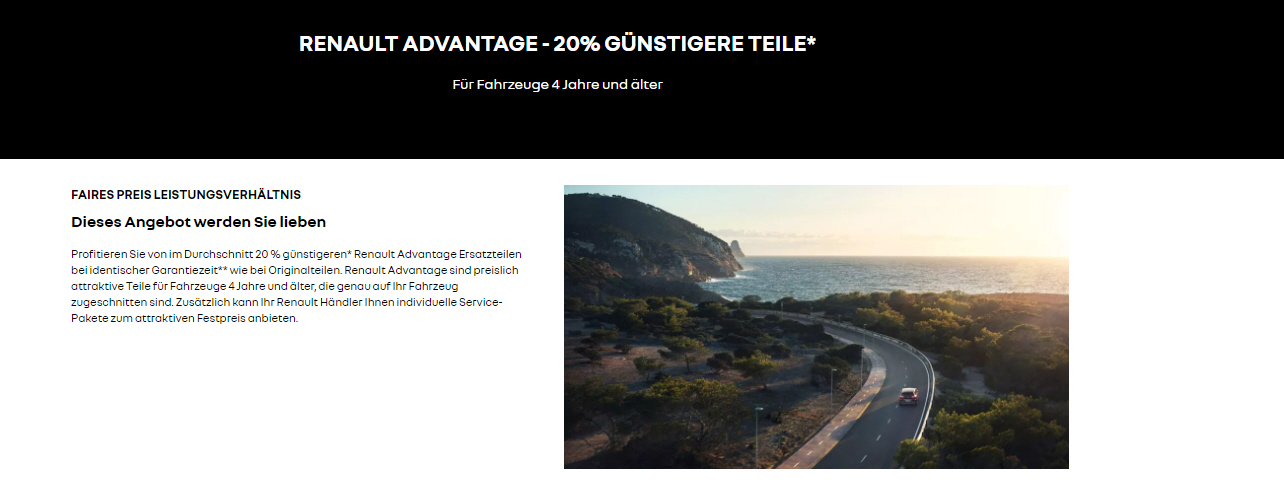 NEU
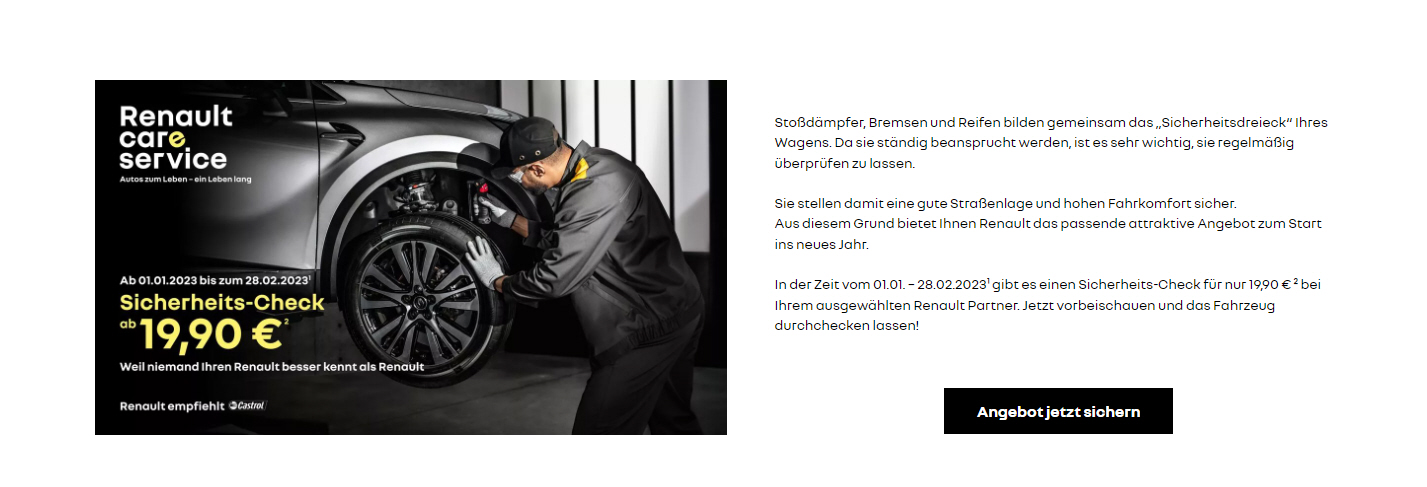 Seat
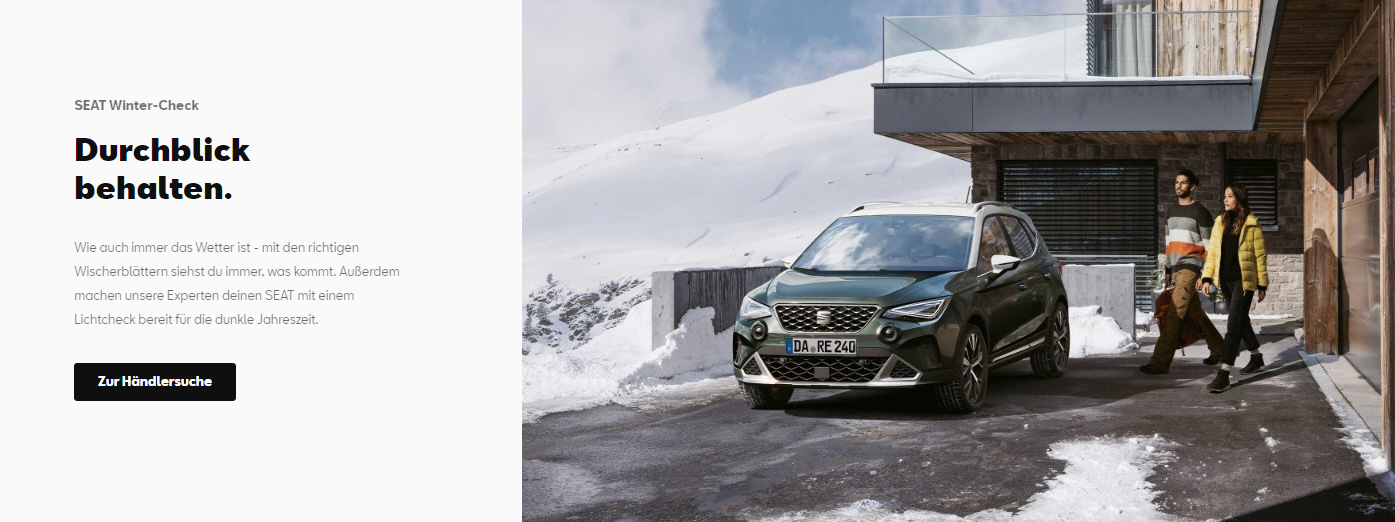 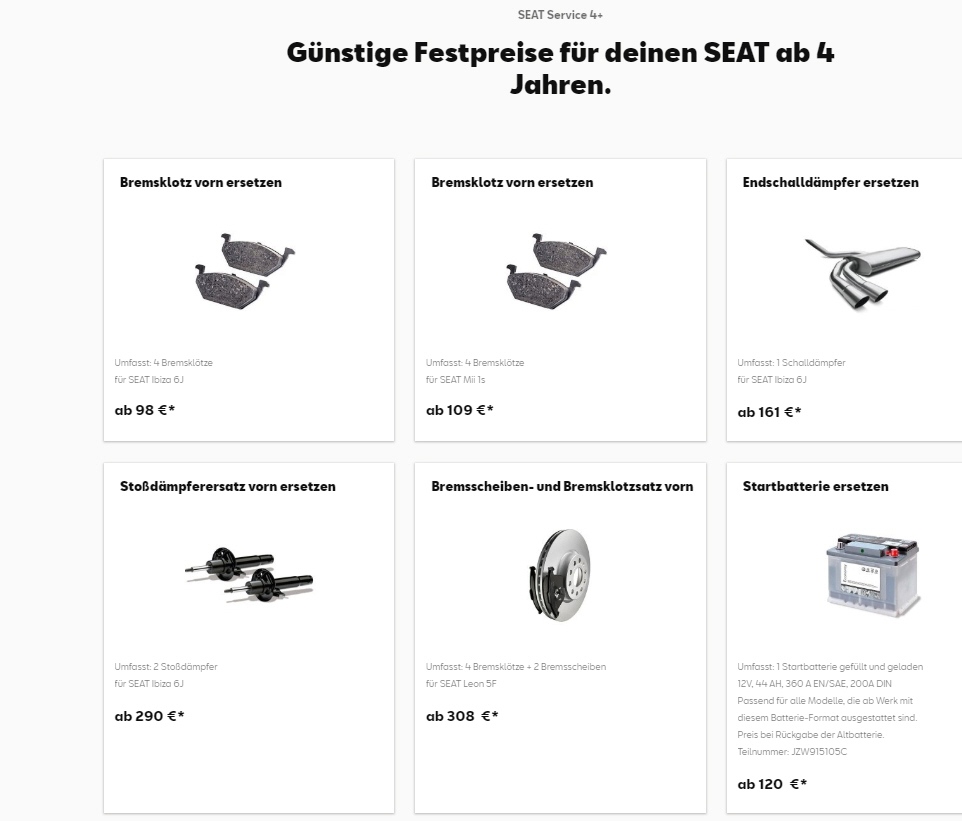 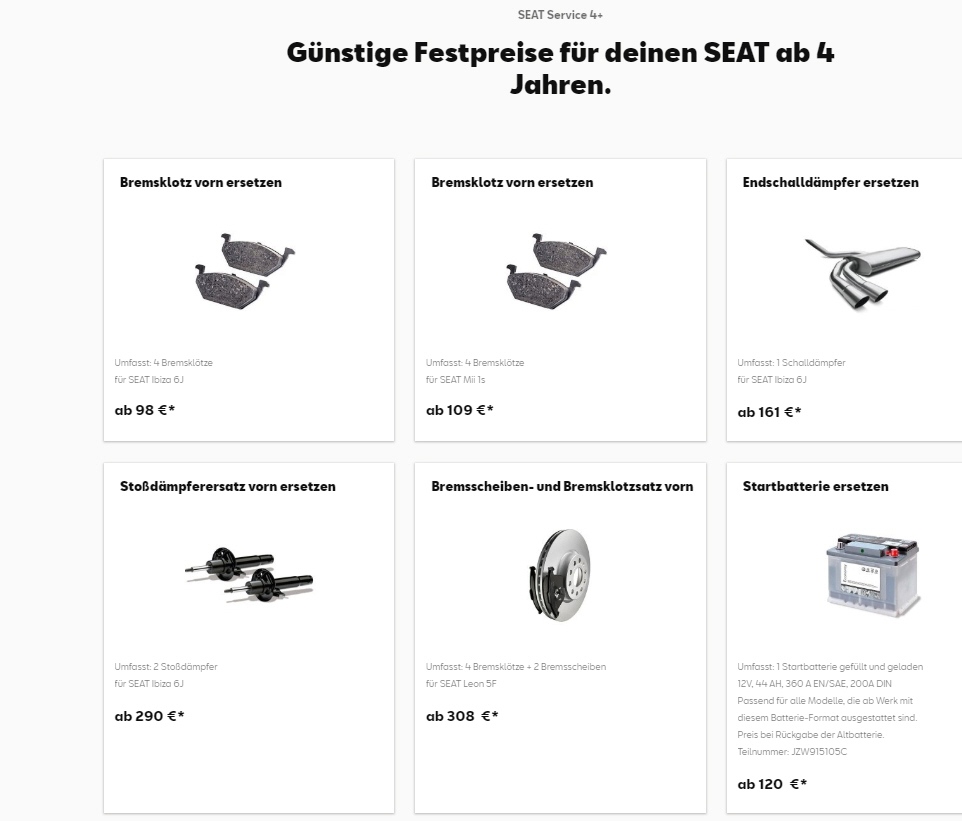 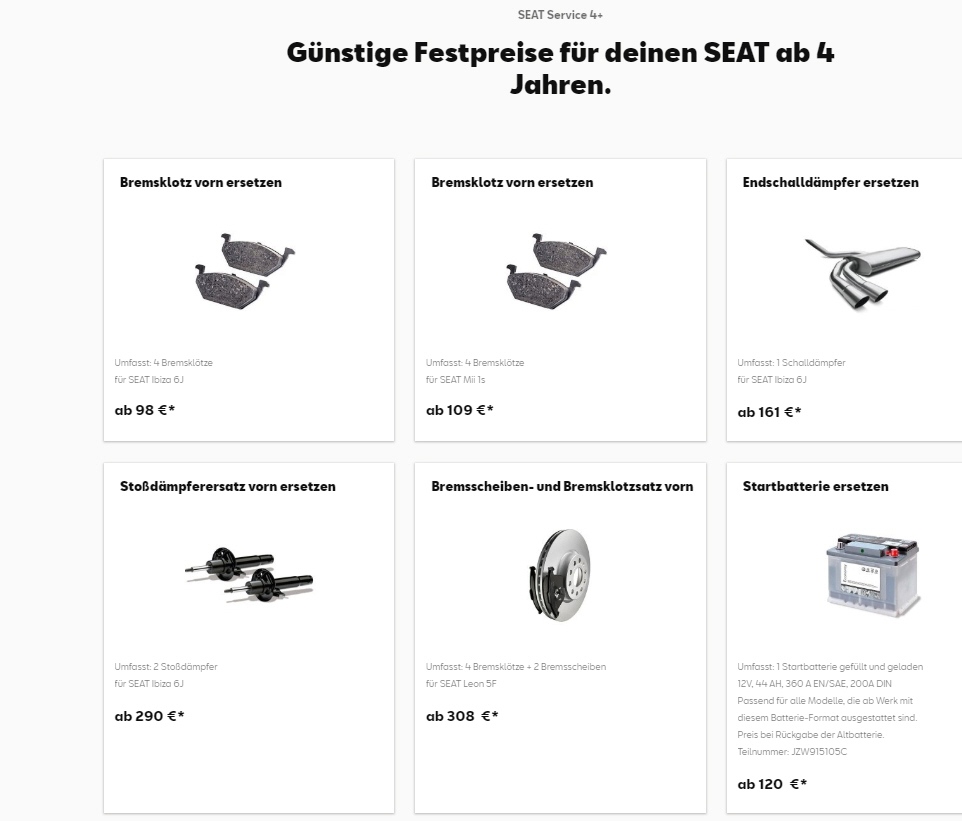 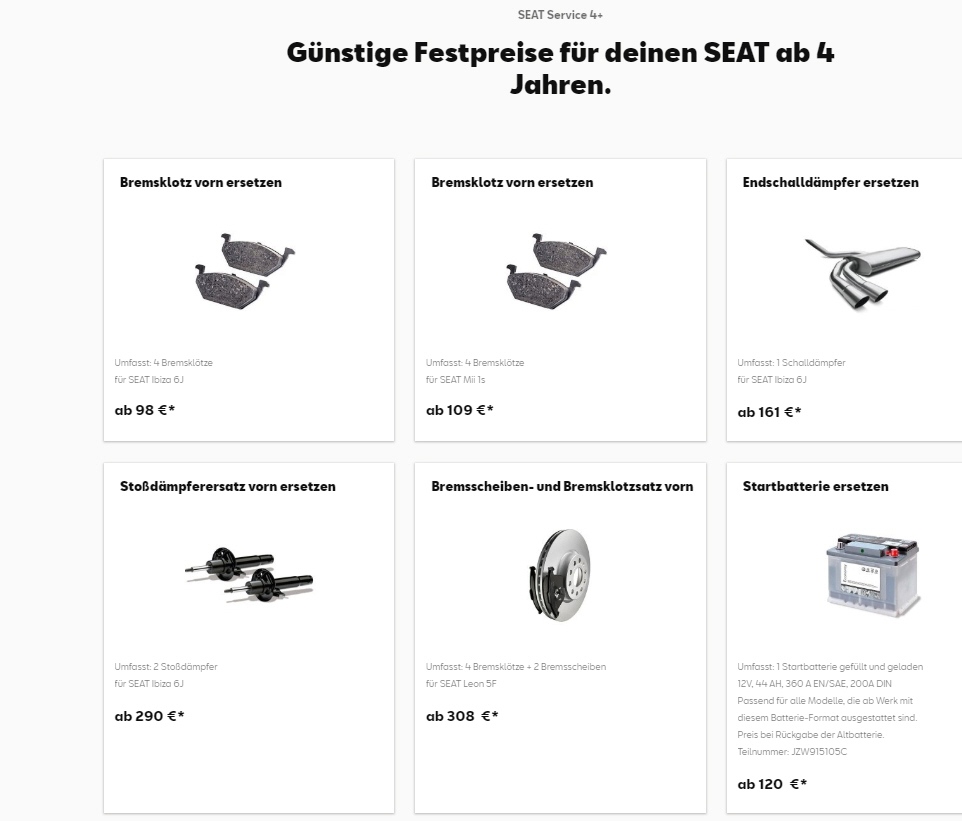 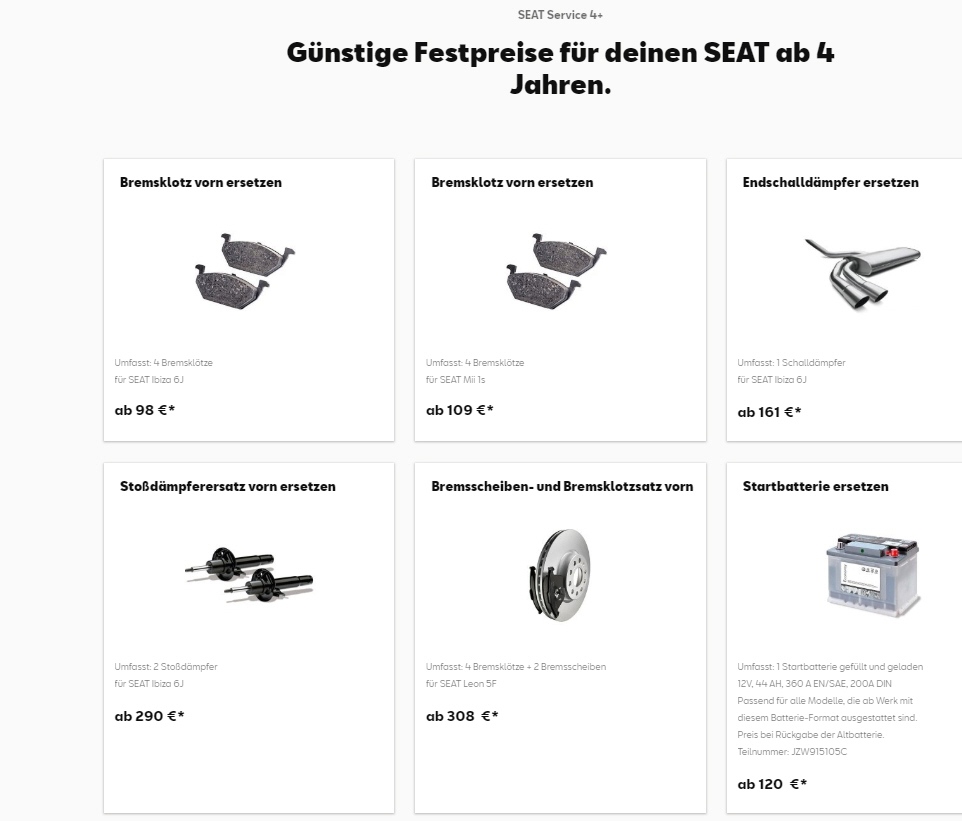 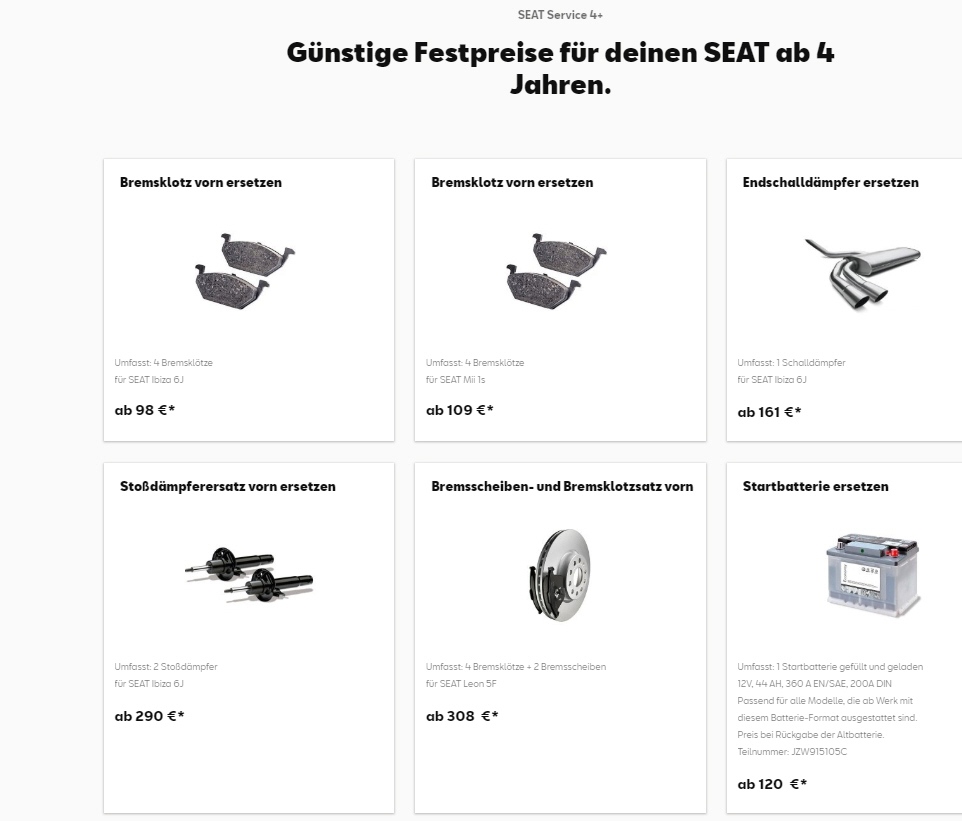 Skoda
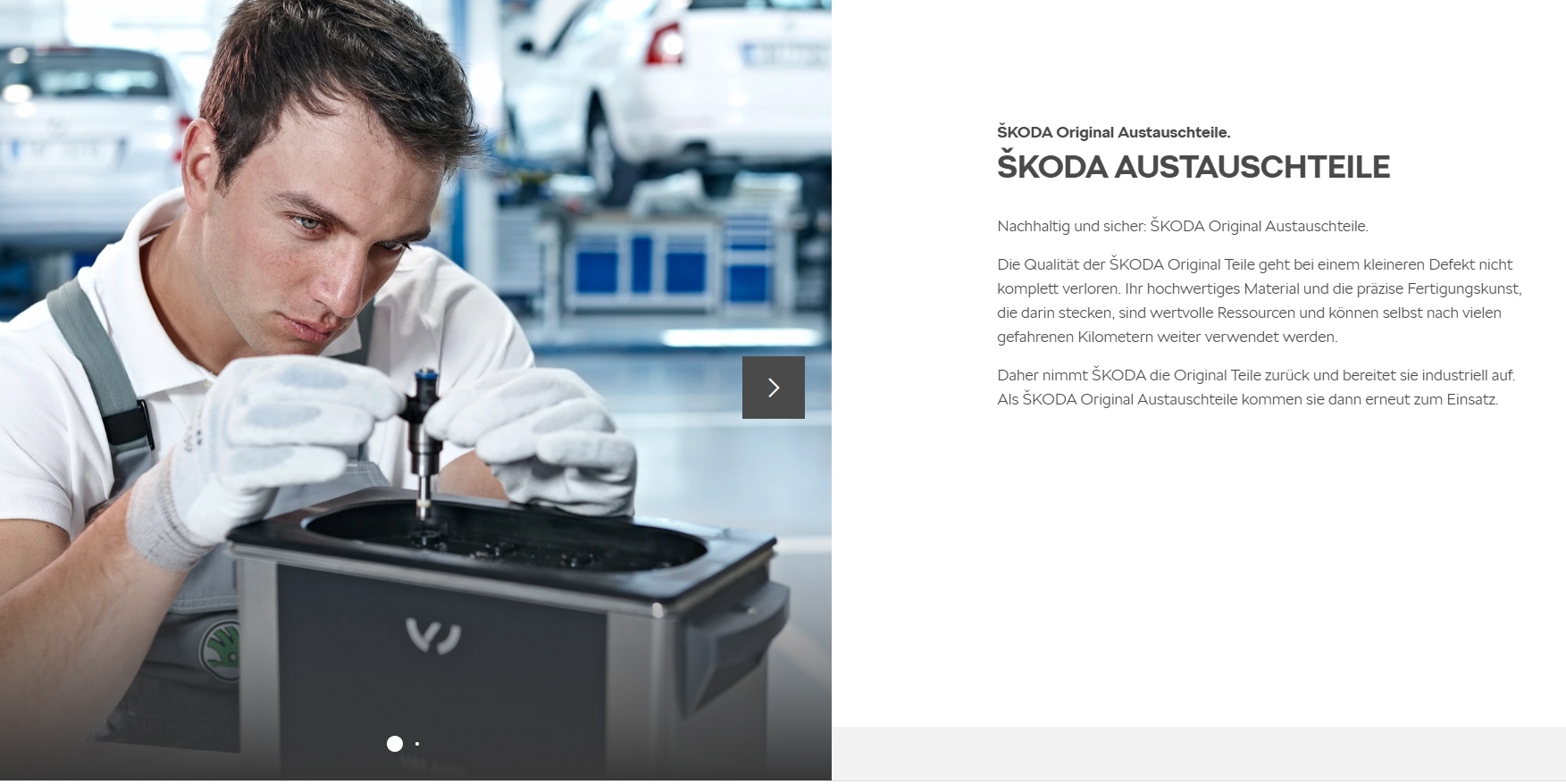 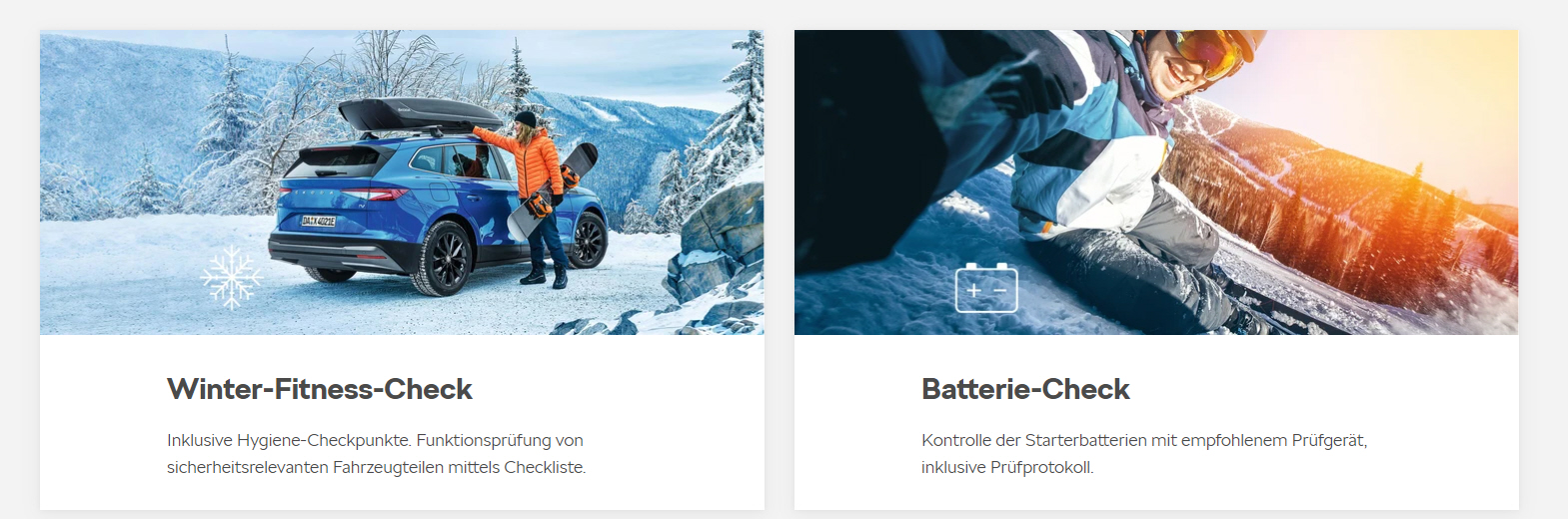 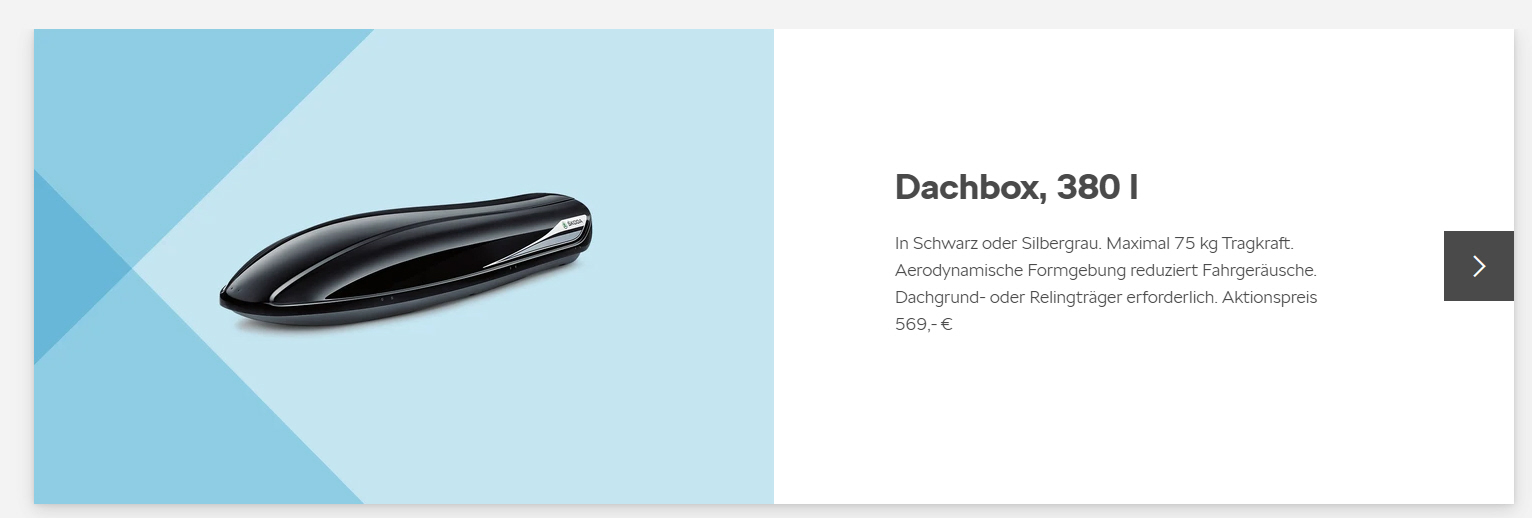 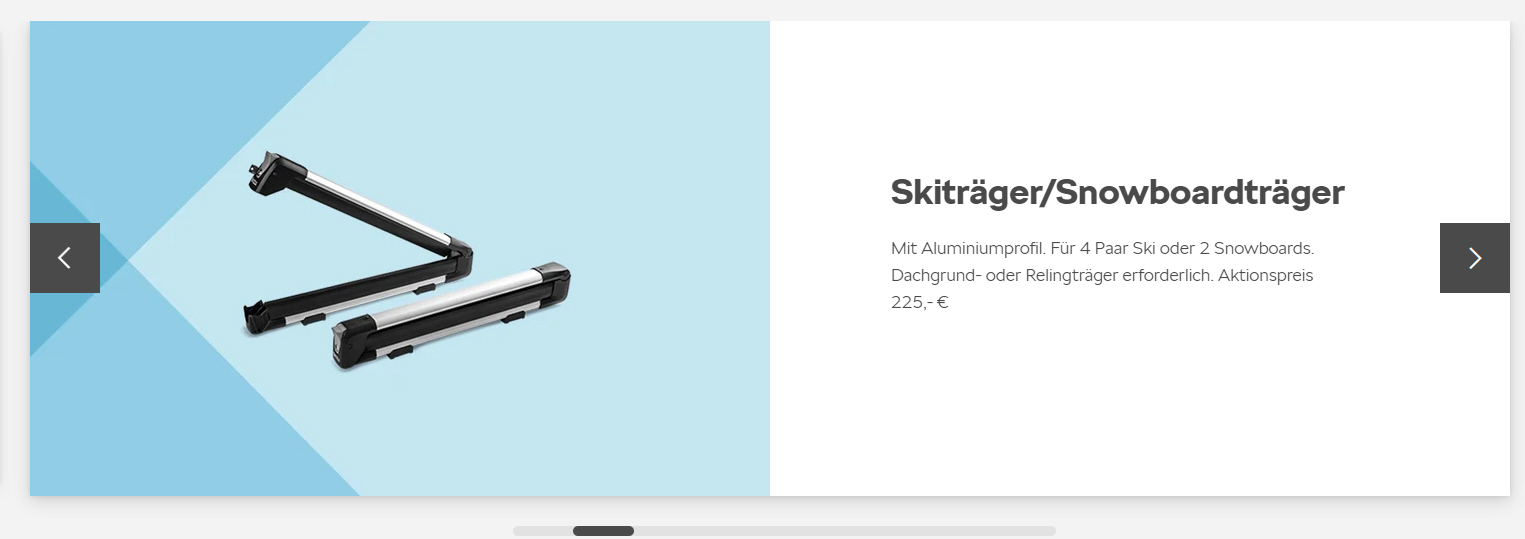 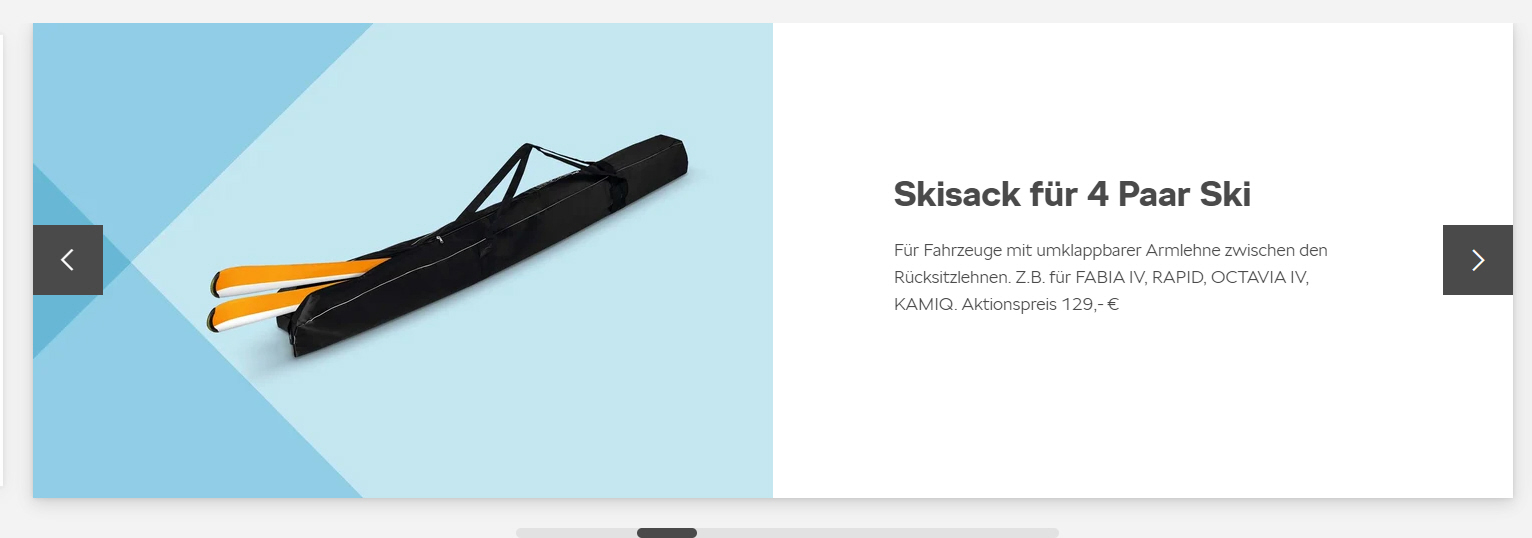 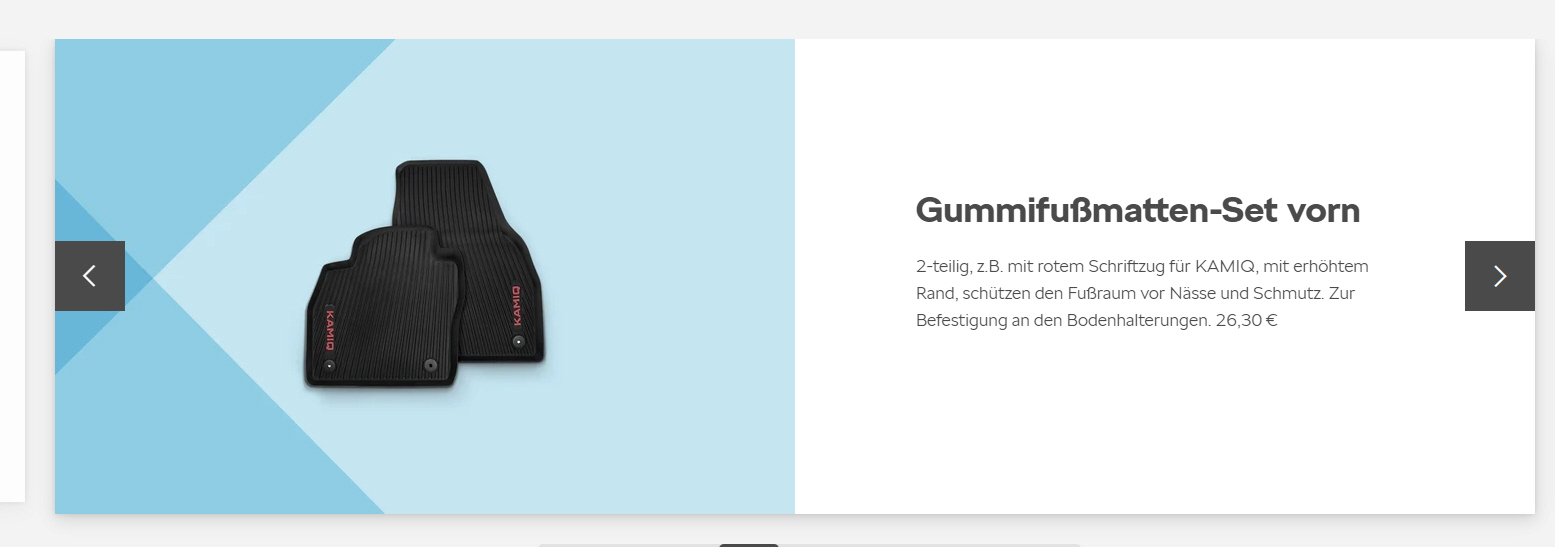 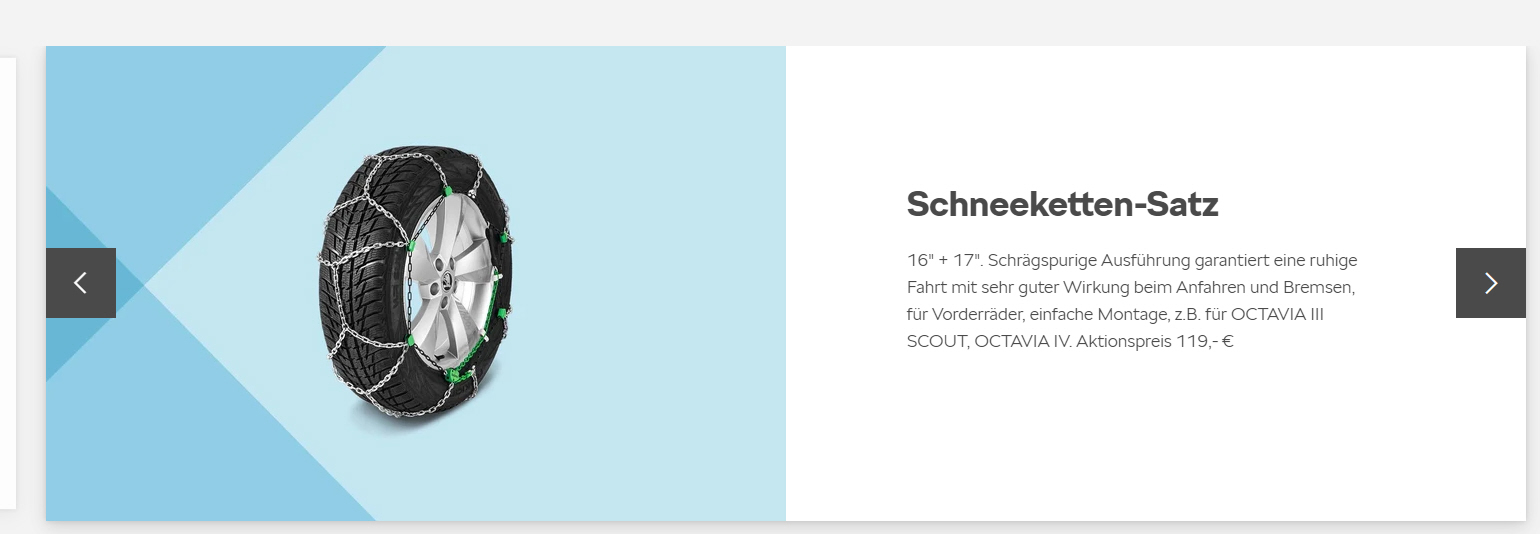 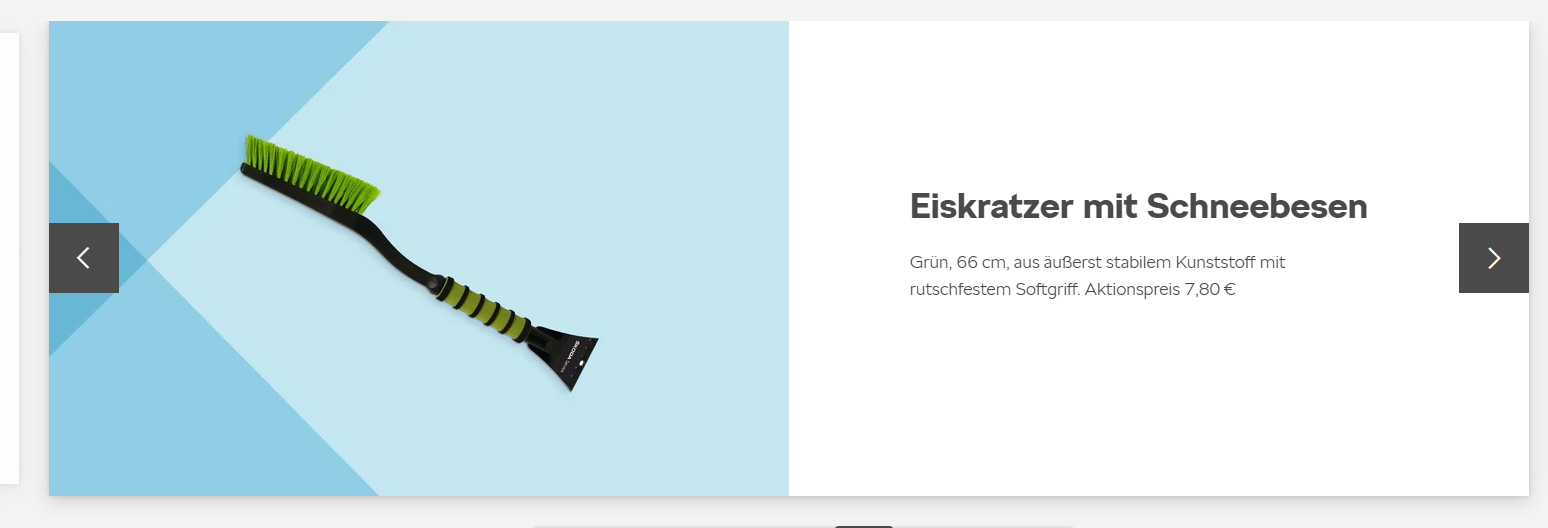 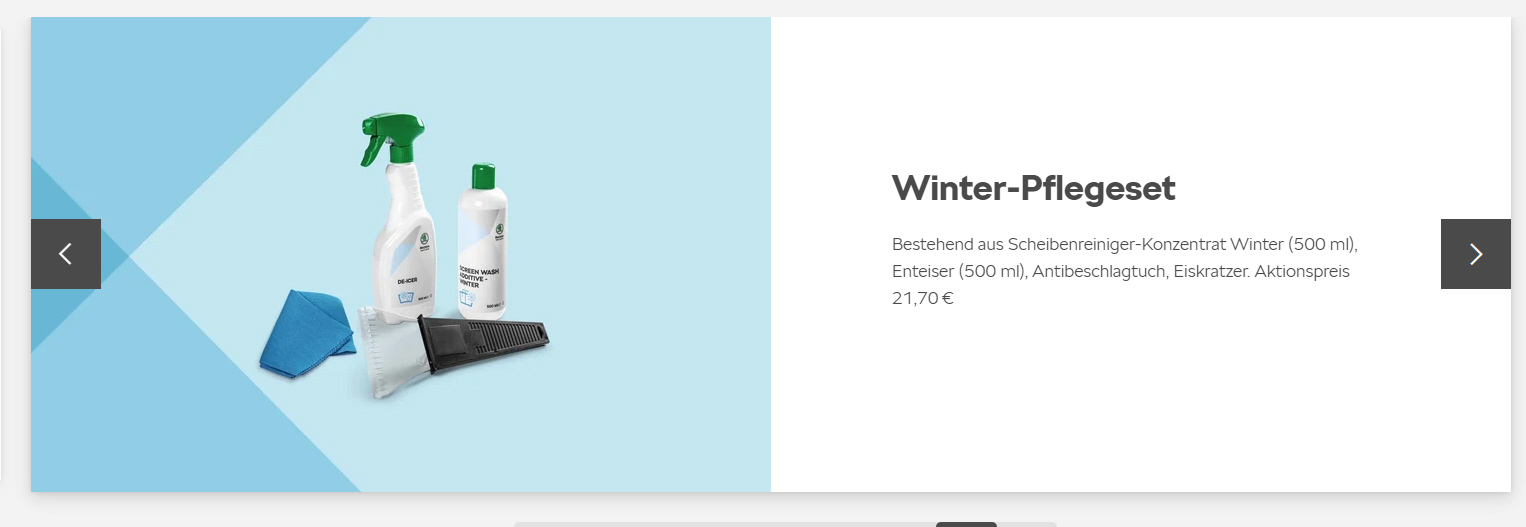 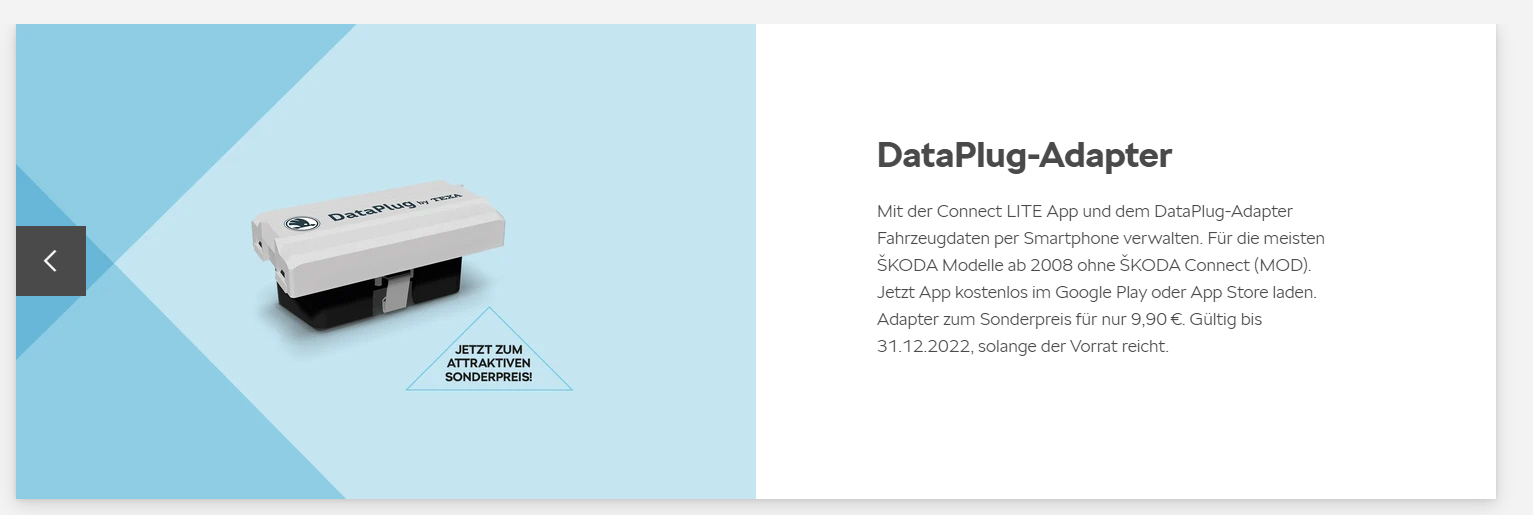 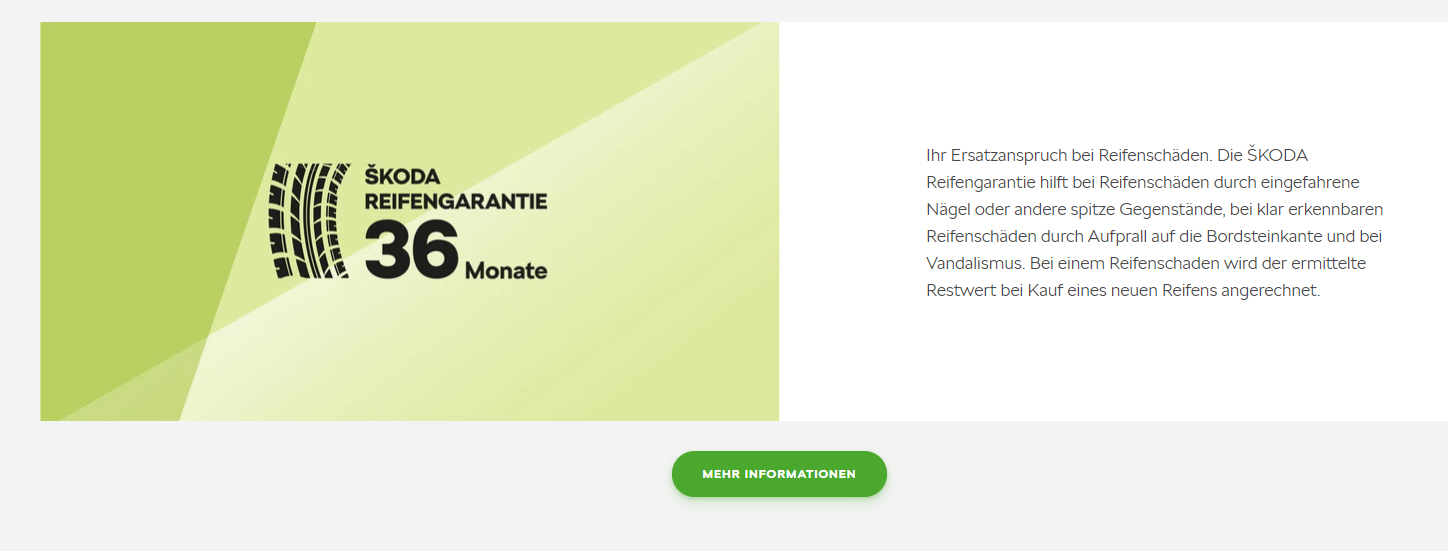 Subaru
NEU
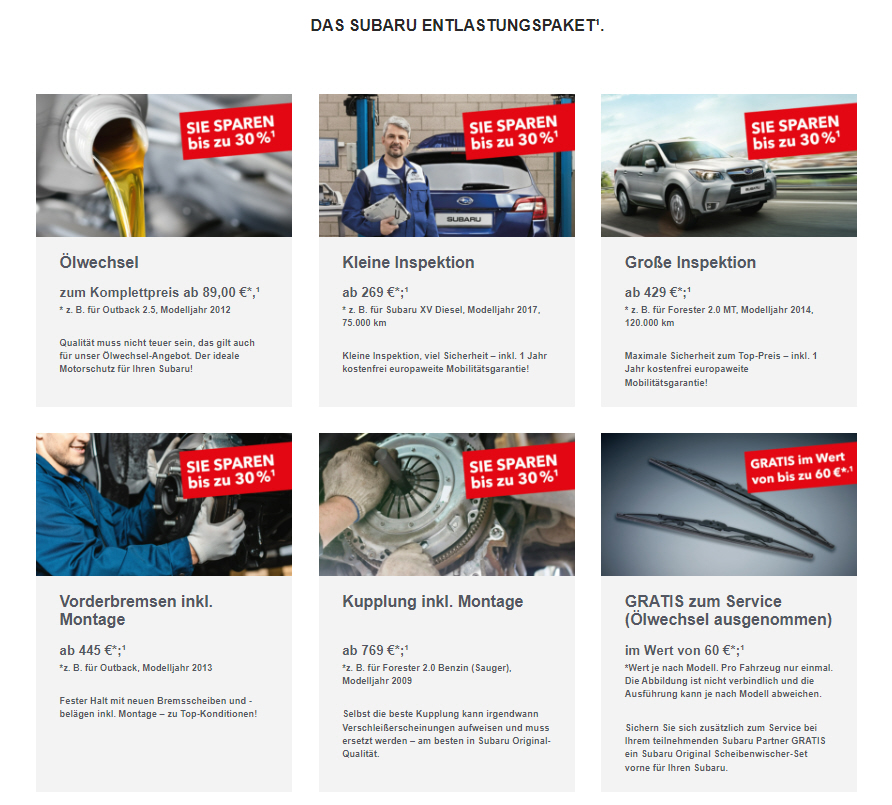 NEU
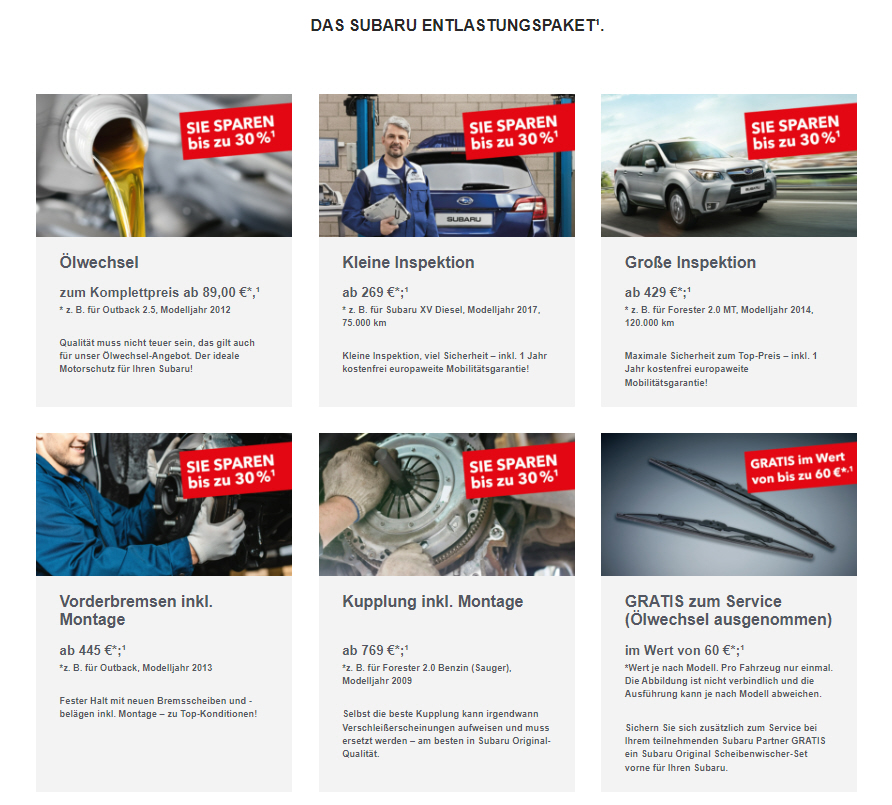 Suzuki
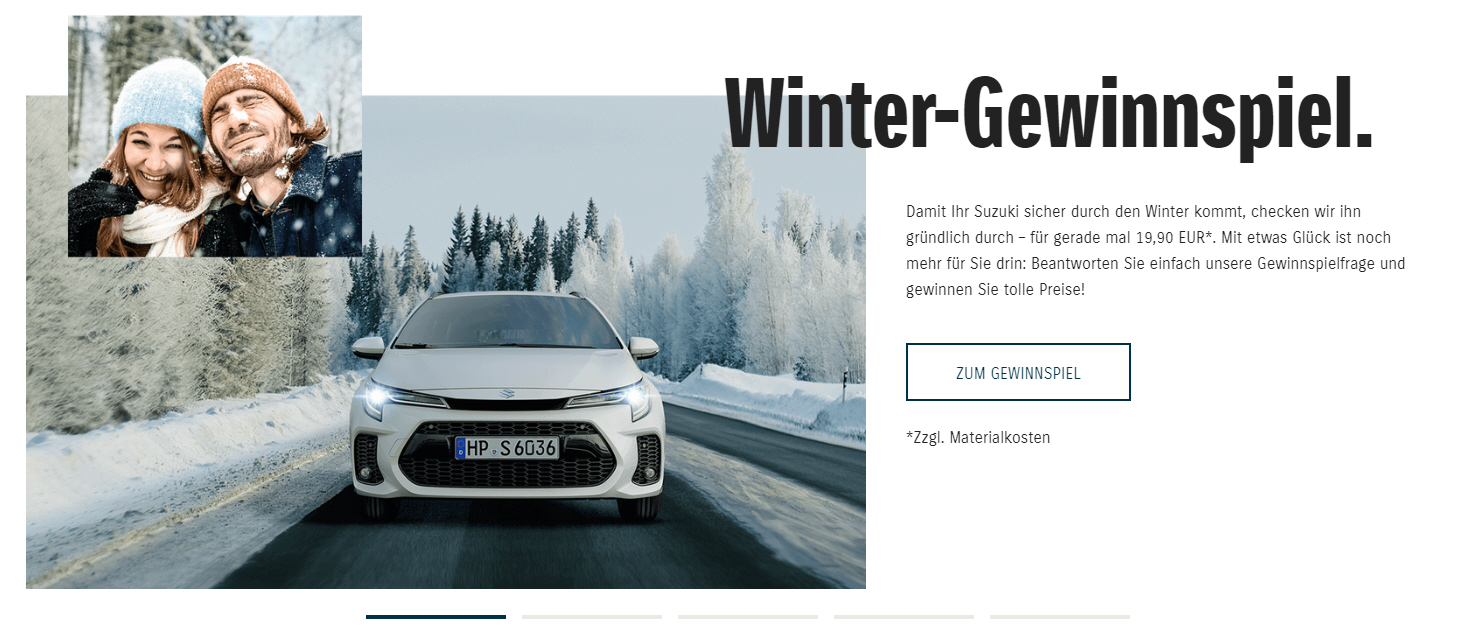 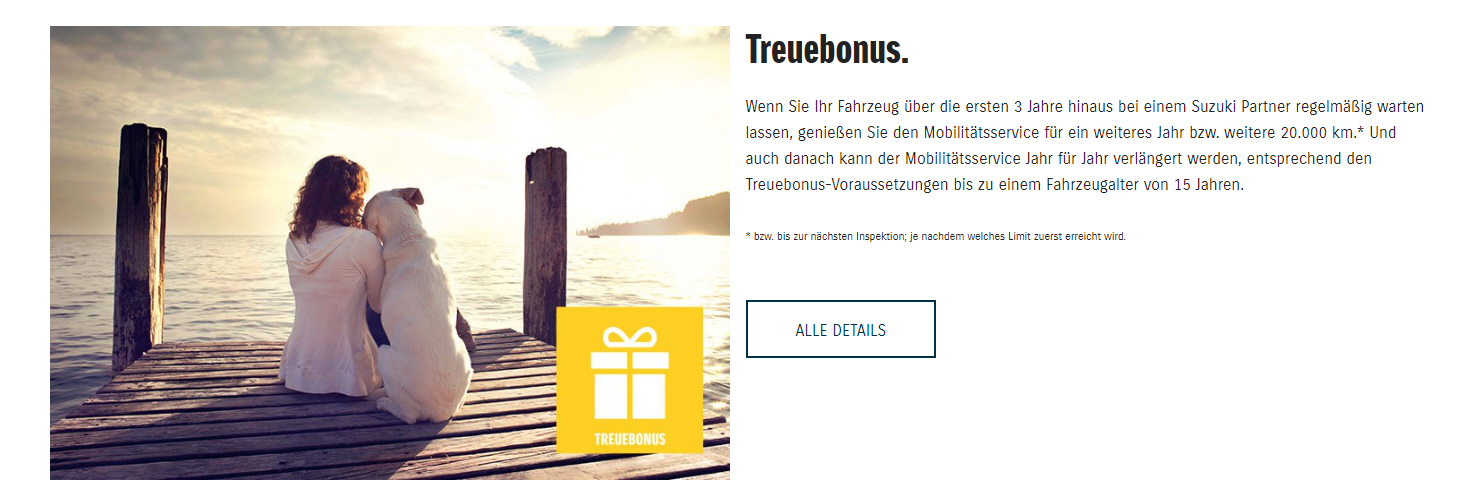 Toyota
NEU
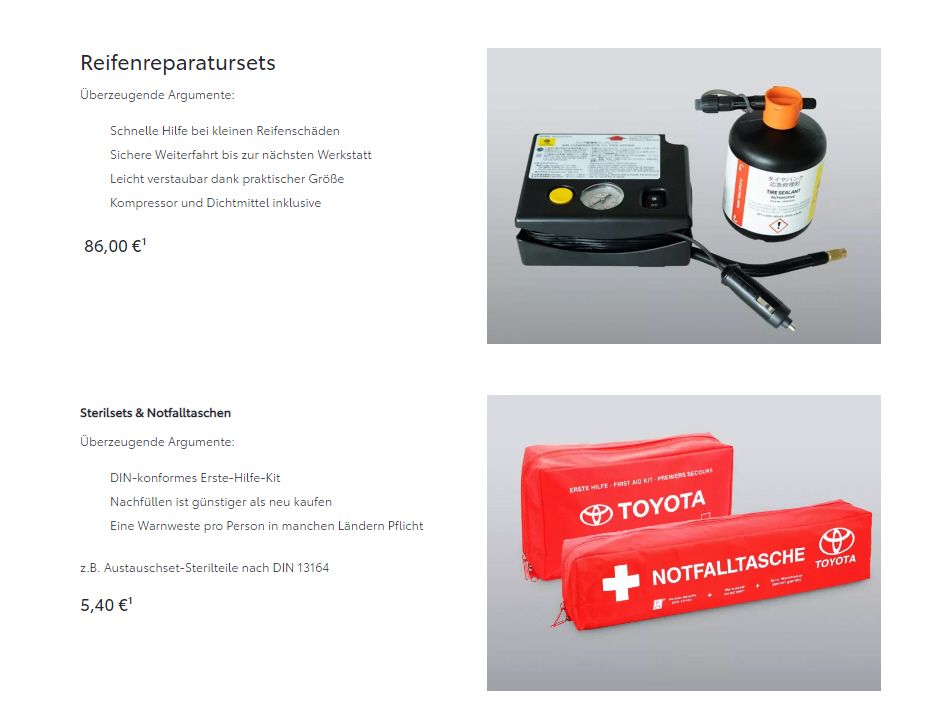 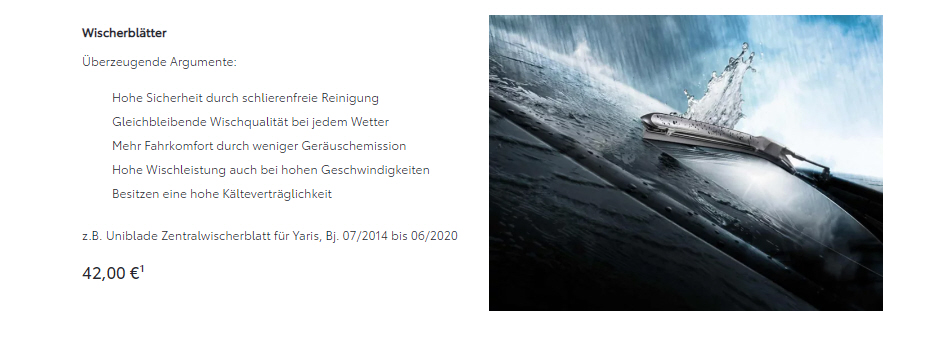 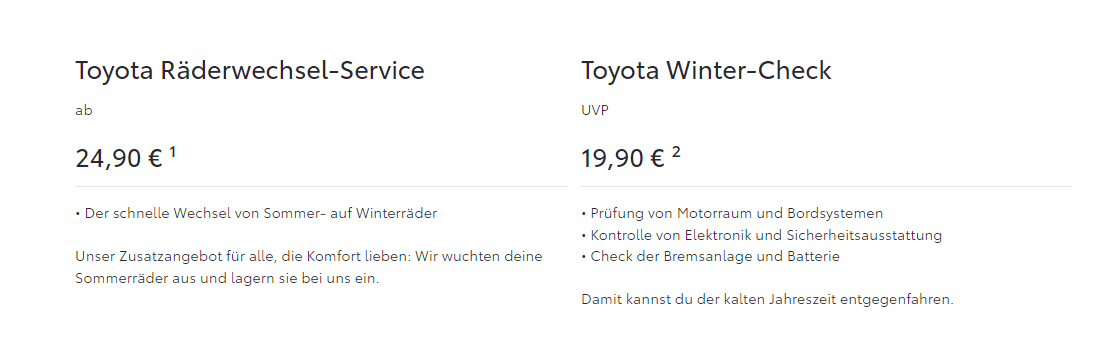 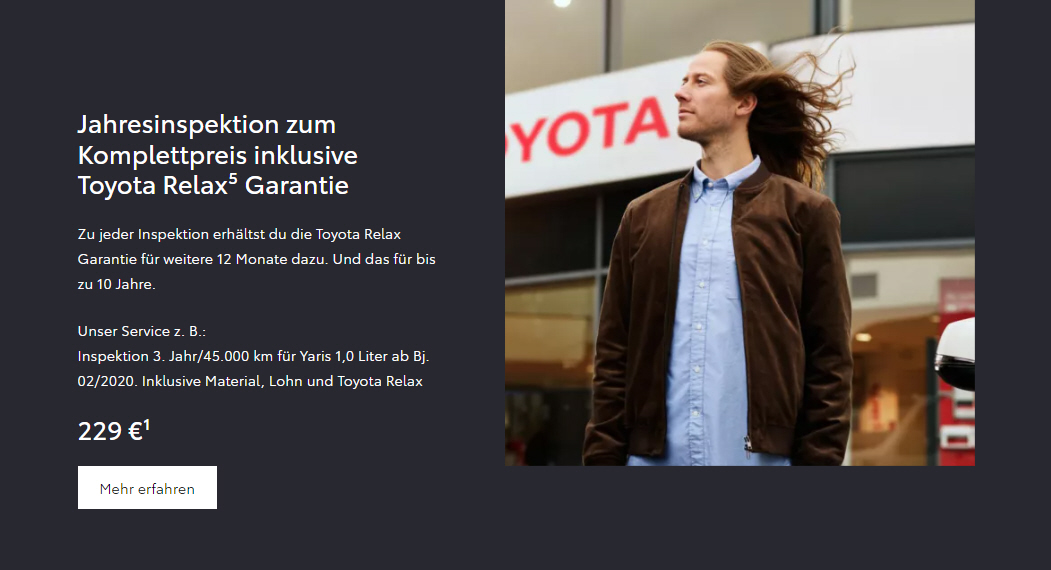 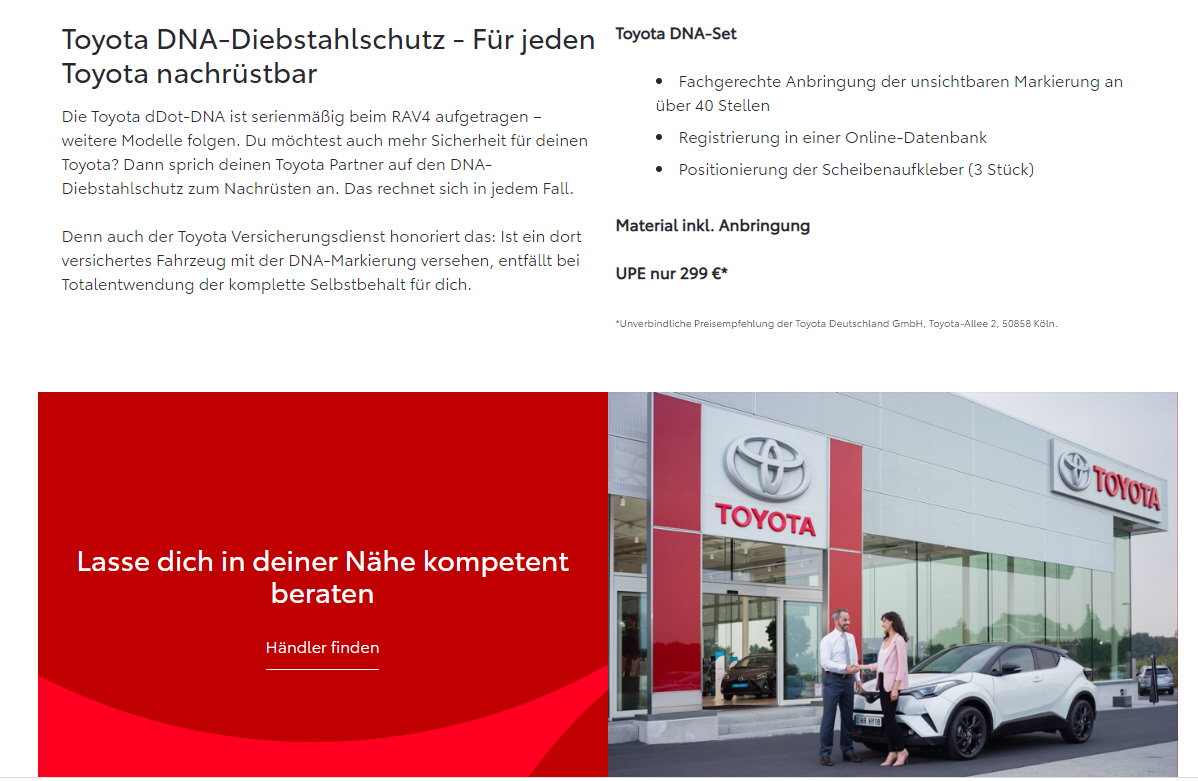 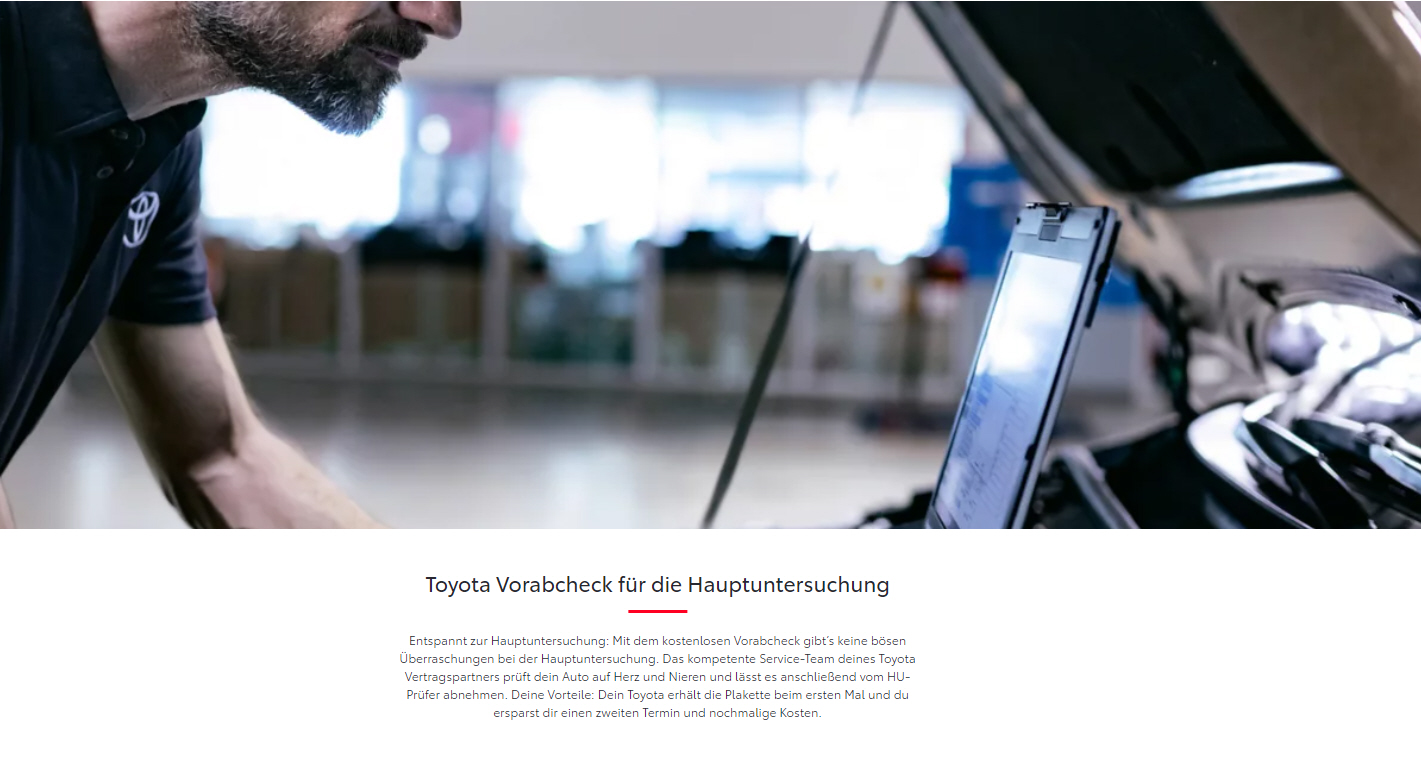 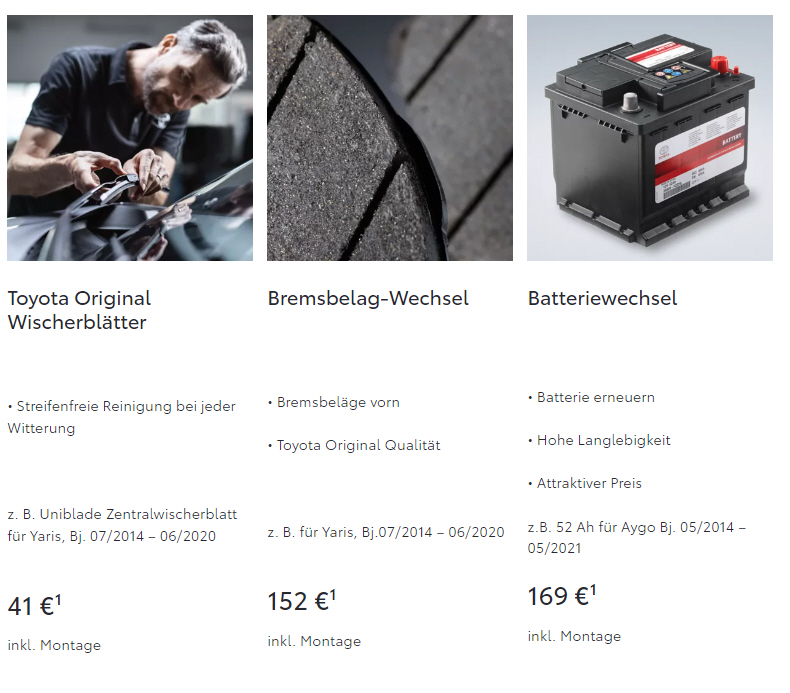 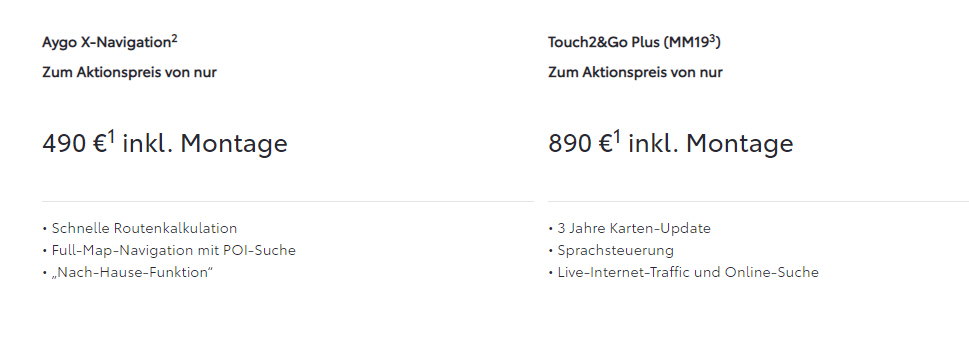 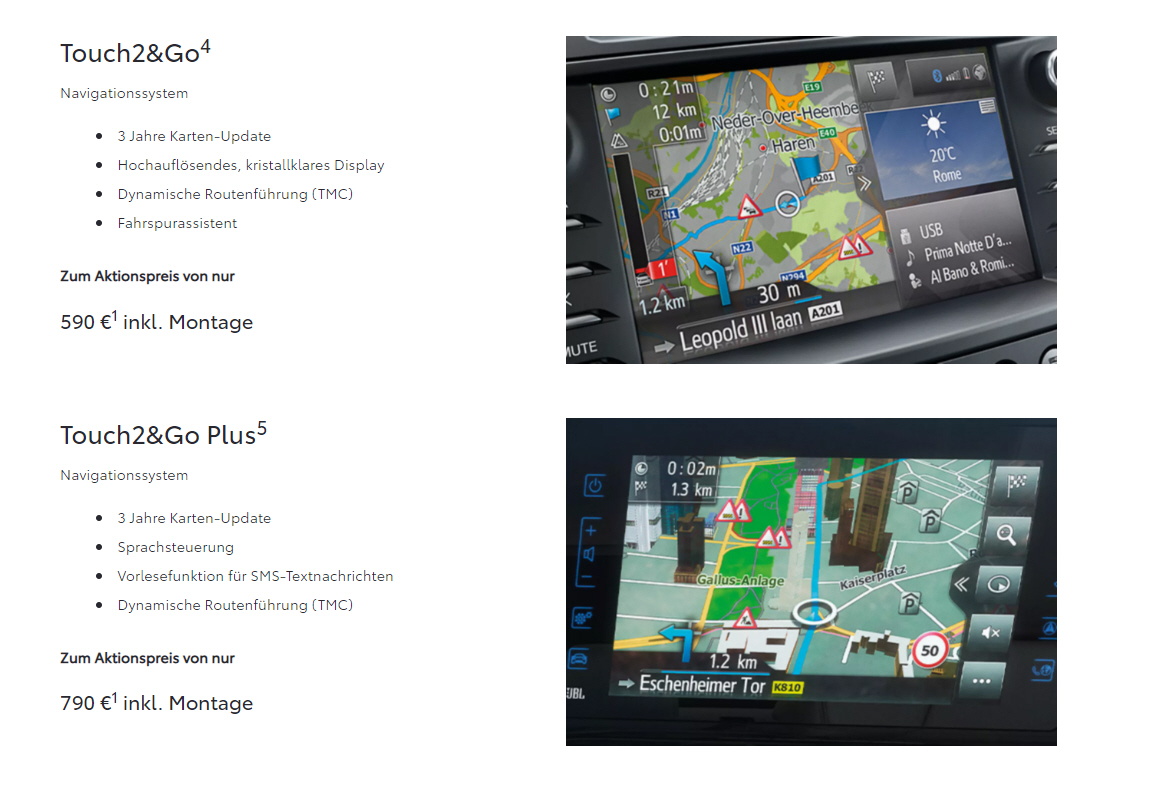 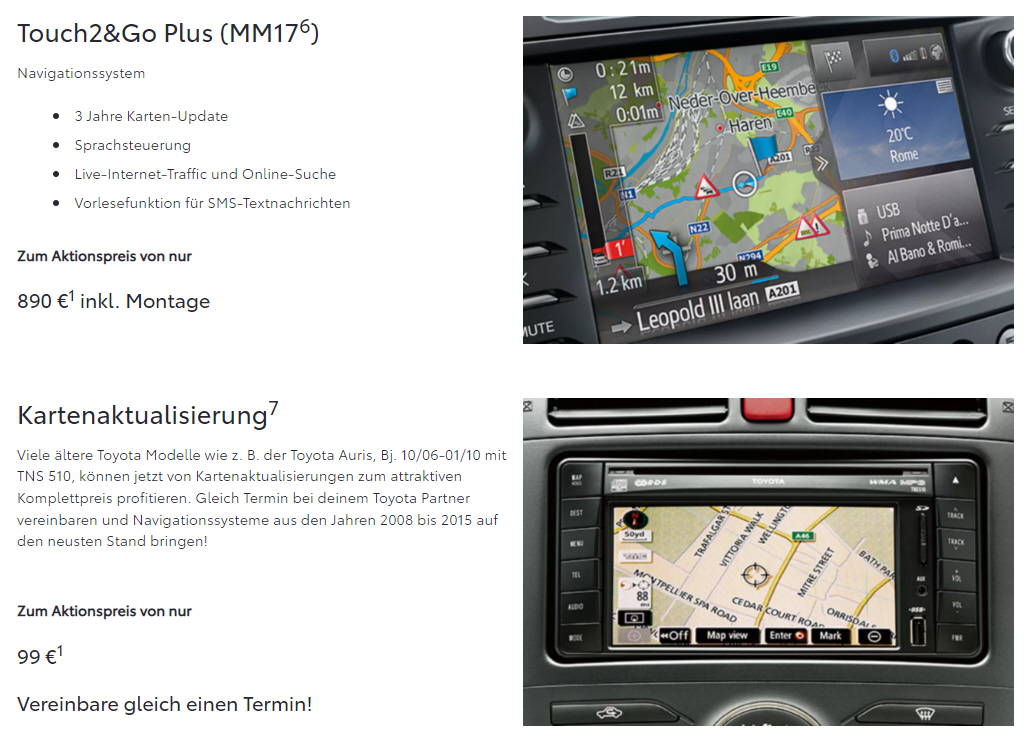 VW
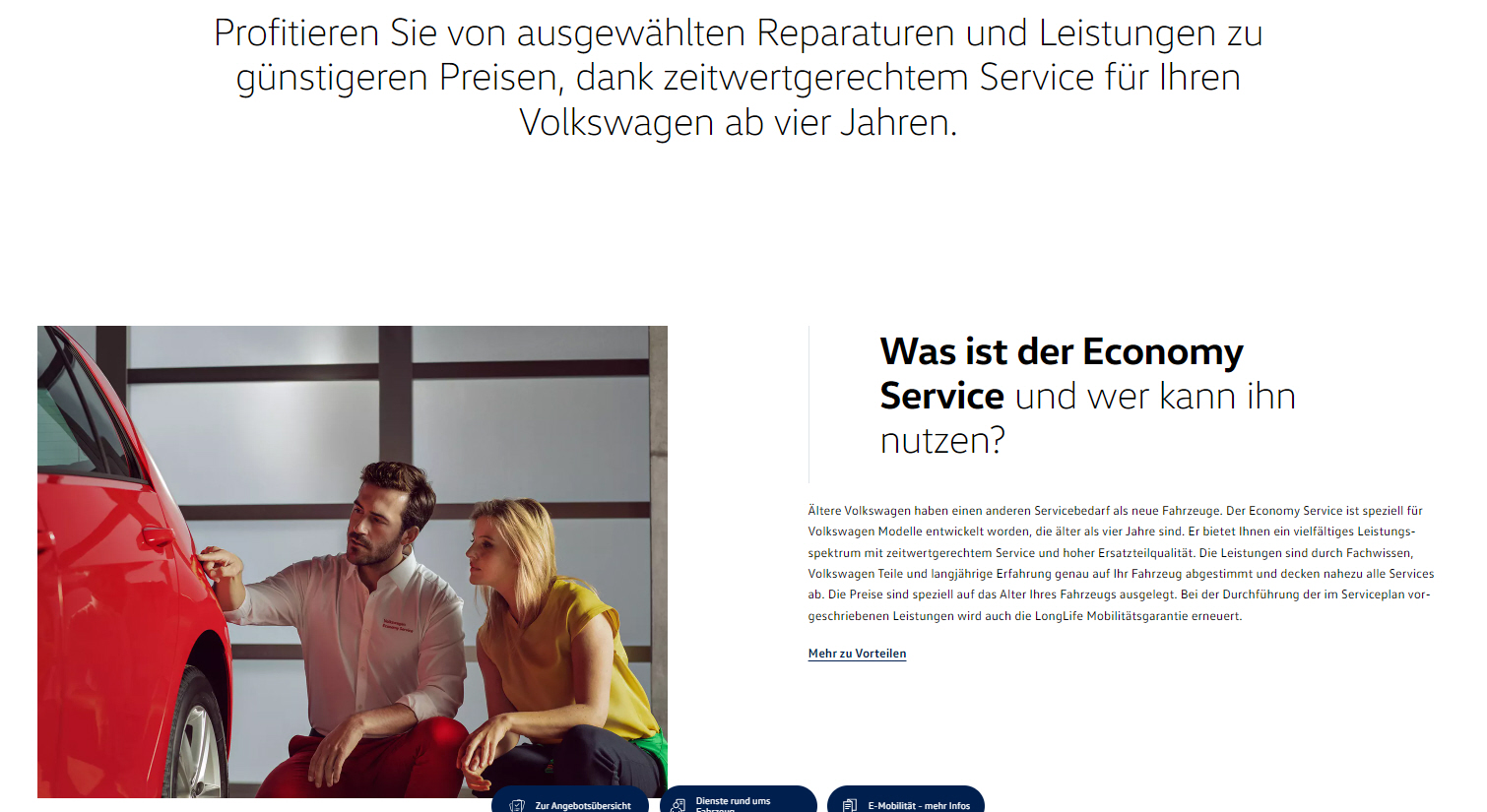 NEU
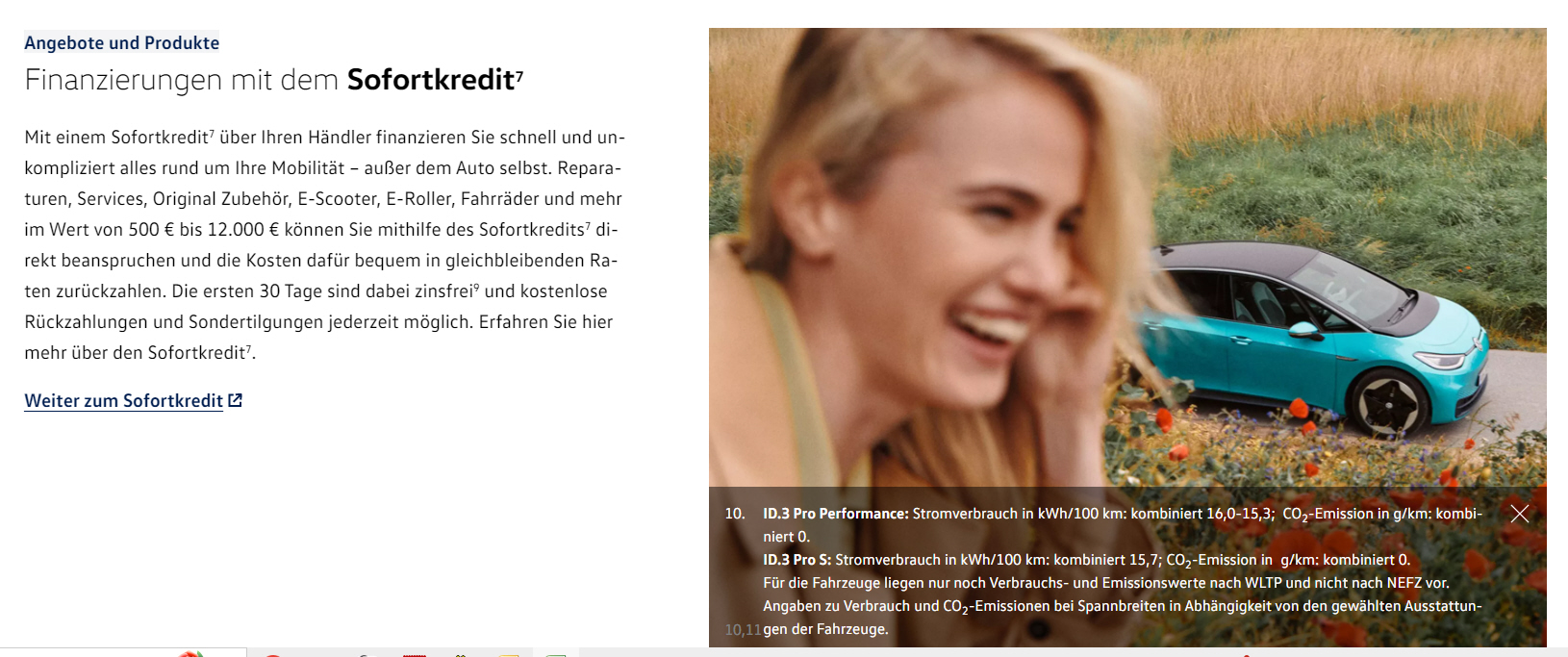